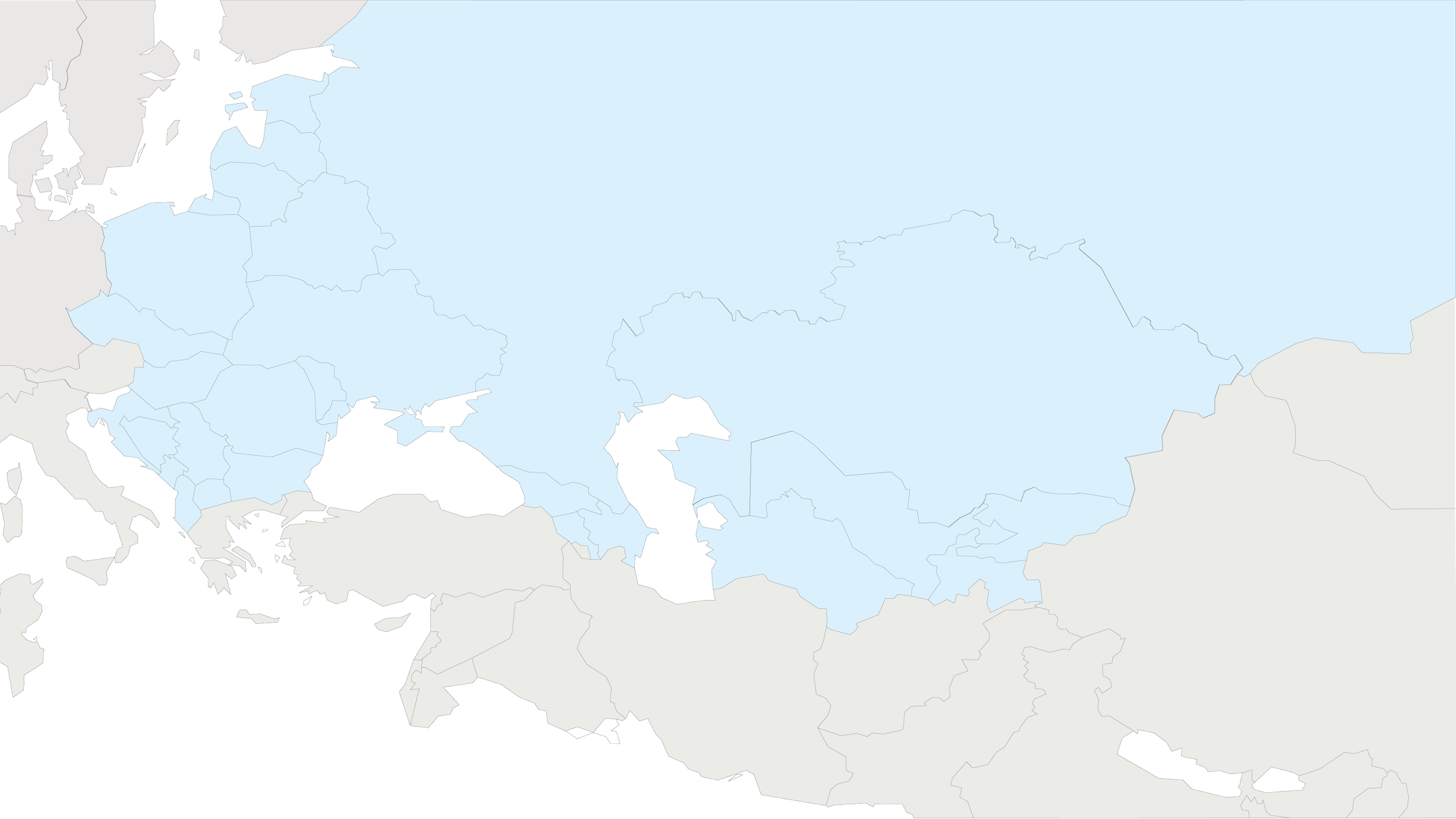 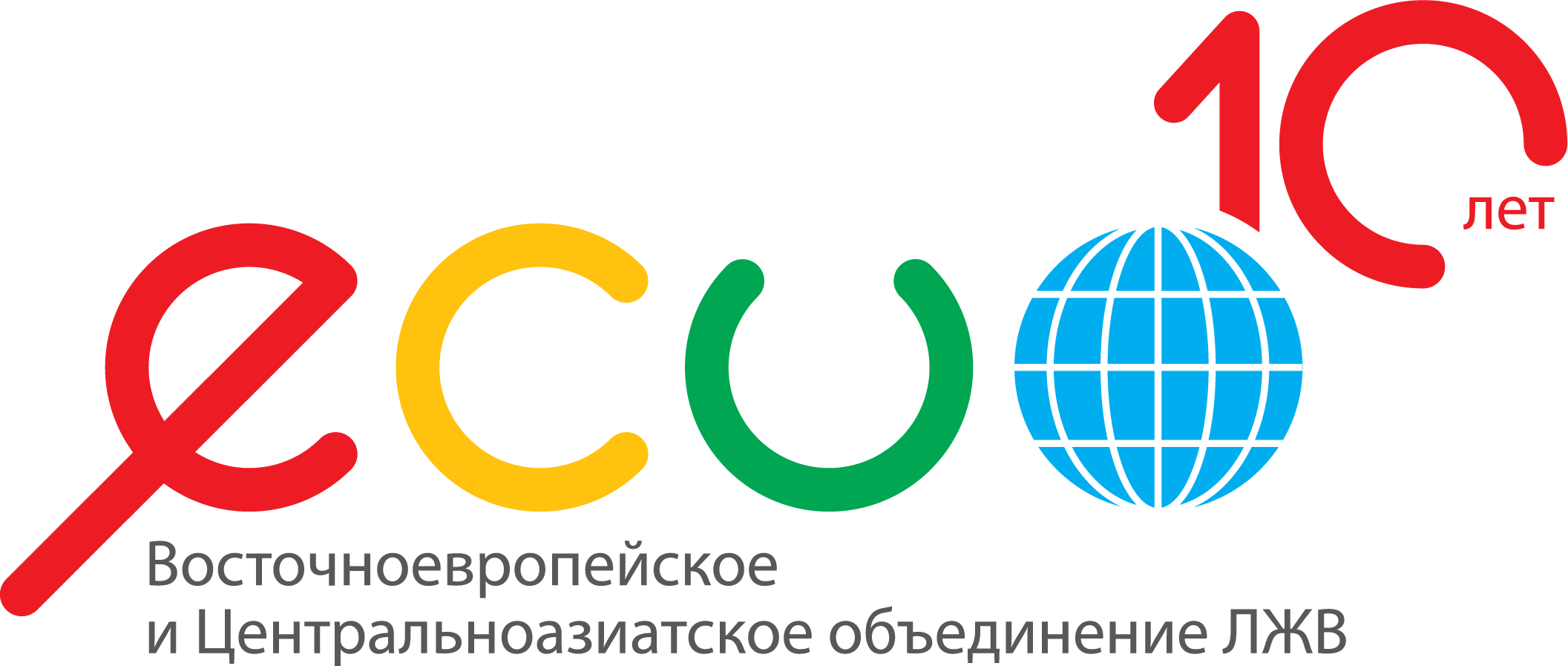 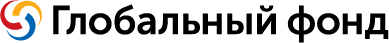 Встреча РКГ в рамках программы Глобального фонда «Партнерство ради равного доступа к континууму услуг в связи с ВИЧ-инфекцией в регионе ВЕЦА» 2015 – 2018 г.
МБО «Восточноевропейское и Центральноазиатское Объединение ЛЖВ»
Андрей Косинов

Менеджер проекта ГФ «Партнерство ради равного доступа»
Киев, Украина
26 марта 2018 г.
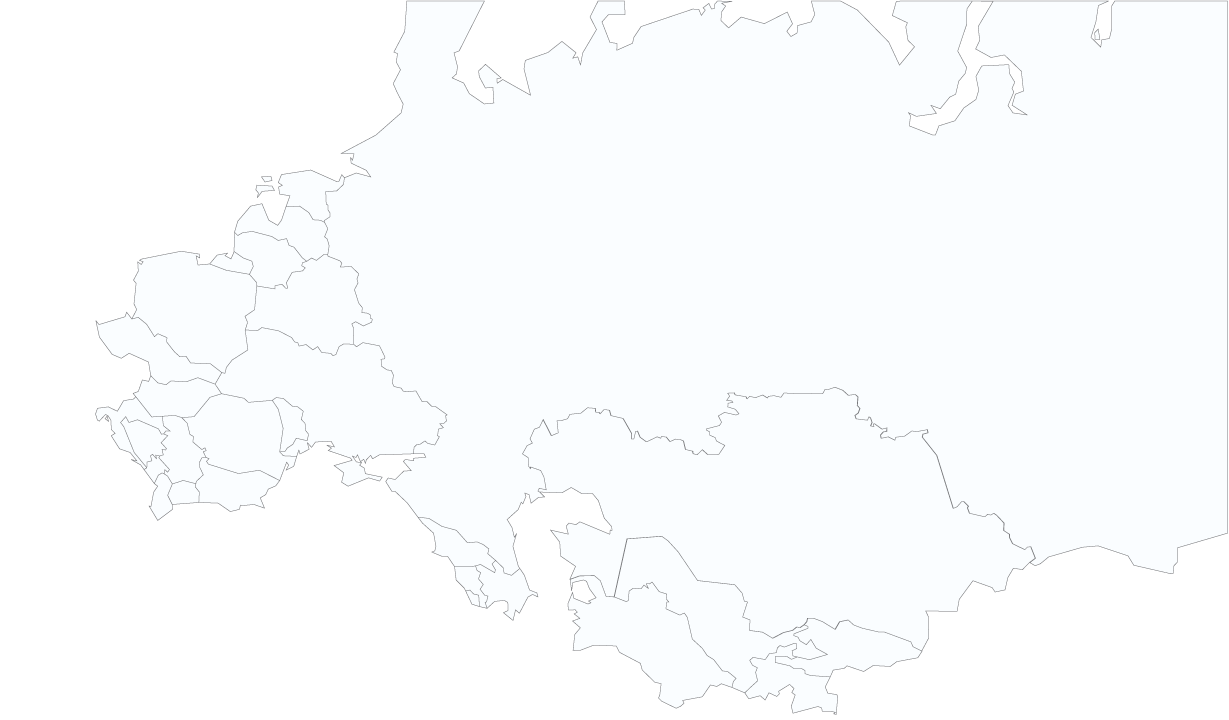 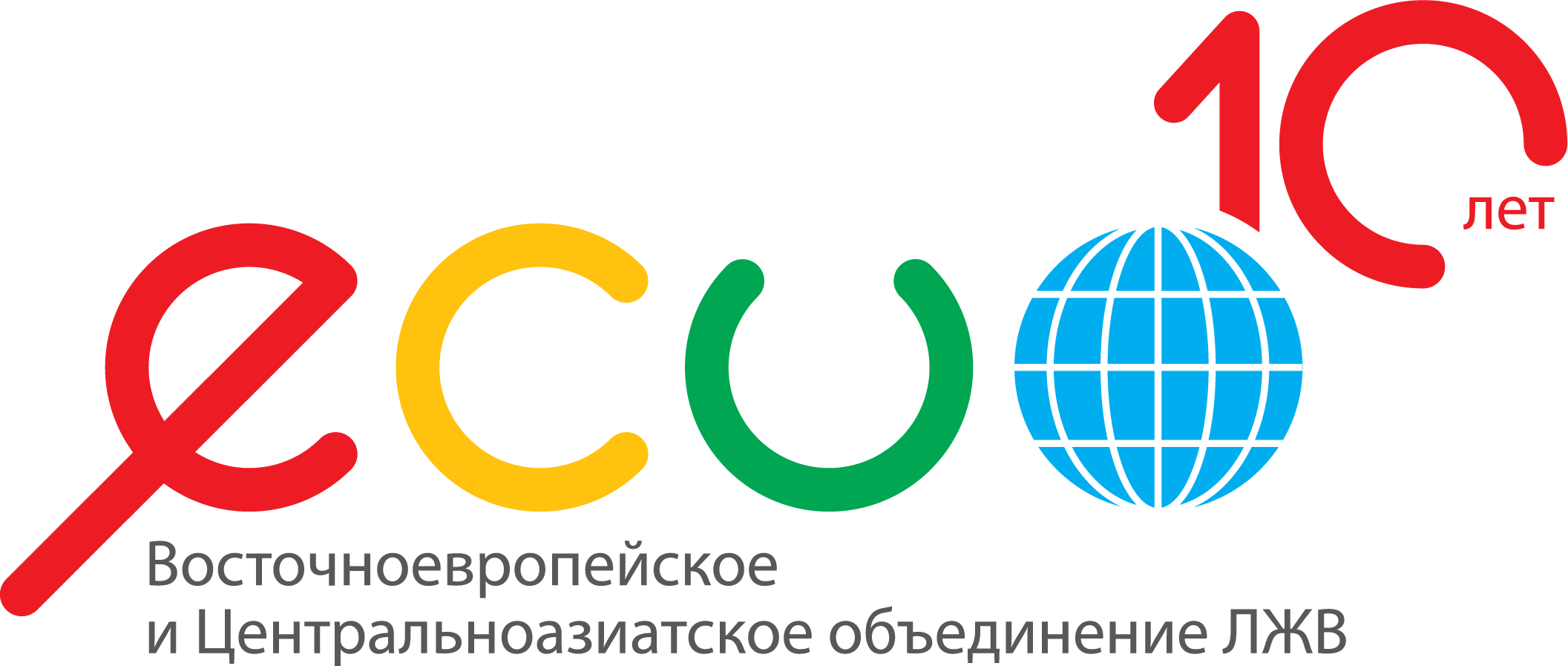 Предпосылки и контекст 2014 - 2015 год
Регион Восточной Европы и Центральной Азии находится в катастрофической ситуации относительно доступа ЛЖВ к непрерывной помощи в связи с ВИЧ-инфекцией (континууму услуг).Во многих странах региона до половины ВИЧ-позитивных людей не знают о своём ВИЧ-статусе, а многие люди с впервые определённым ВИЧ-статусом уже находятся на поздней стадии заболевания.Доступ к АРВ-терапии крайне низкий и не предпринимаются достаточные меры по борьбе с эпидемией ВИЧ-инфекцией среди основных затронутых групп населения (МСМ, СР, ЛУИН).
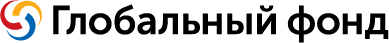 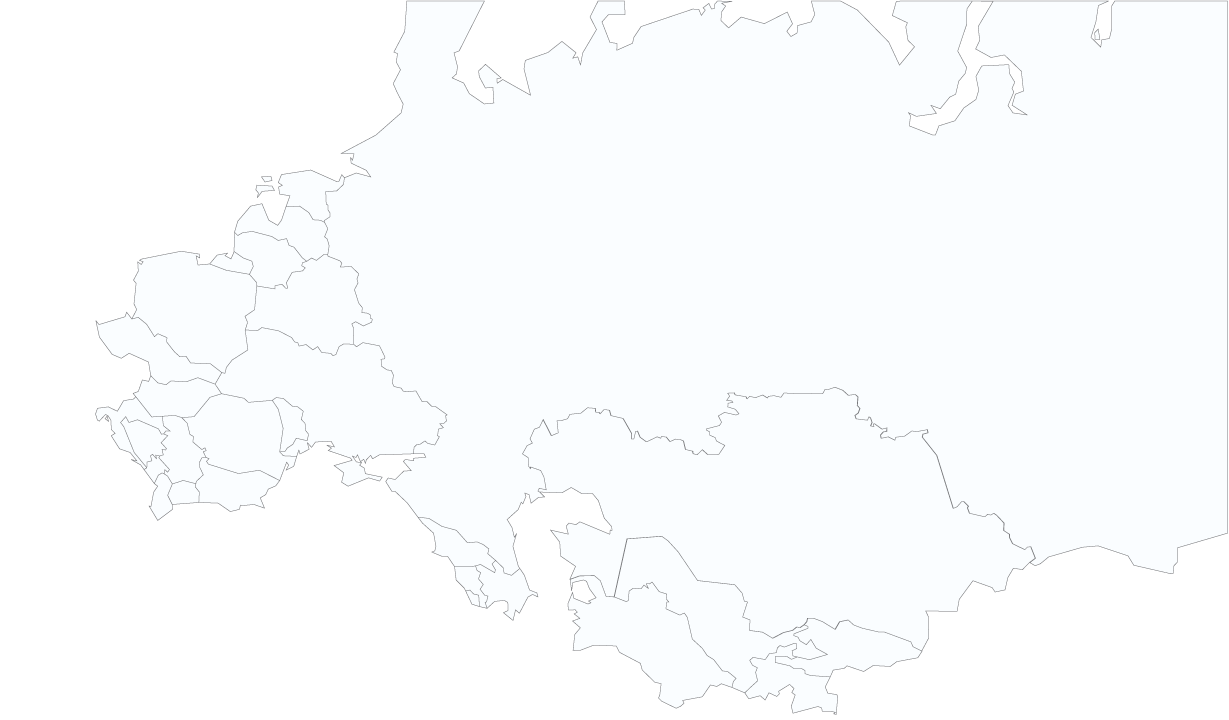 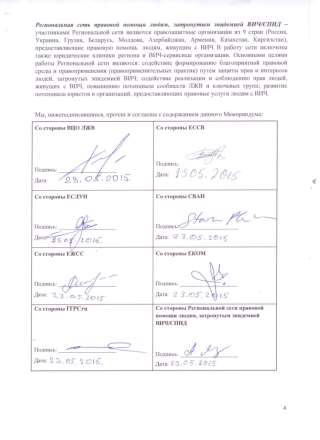 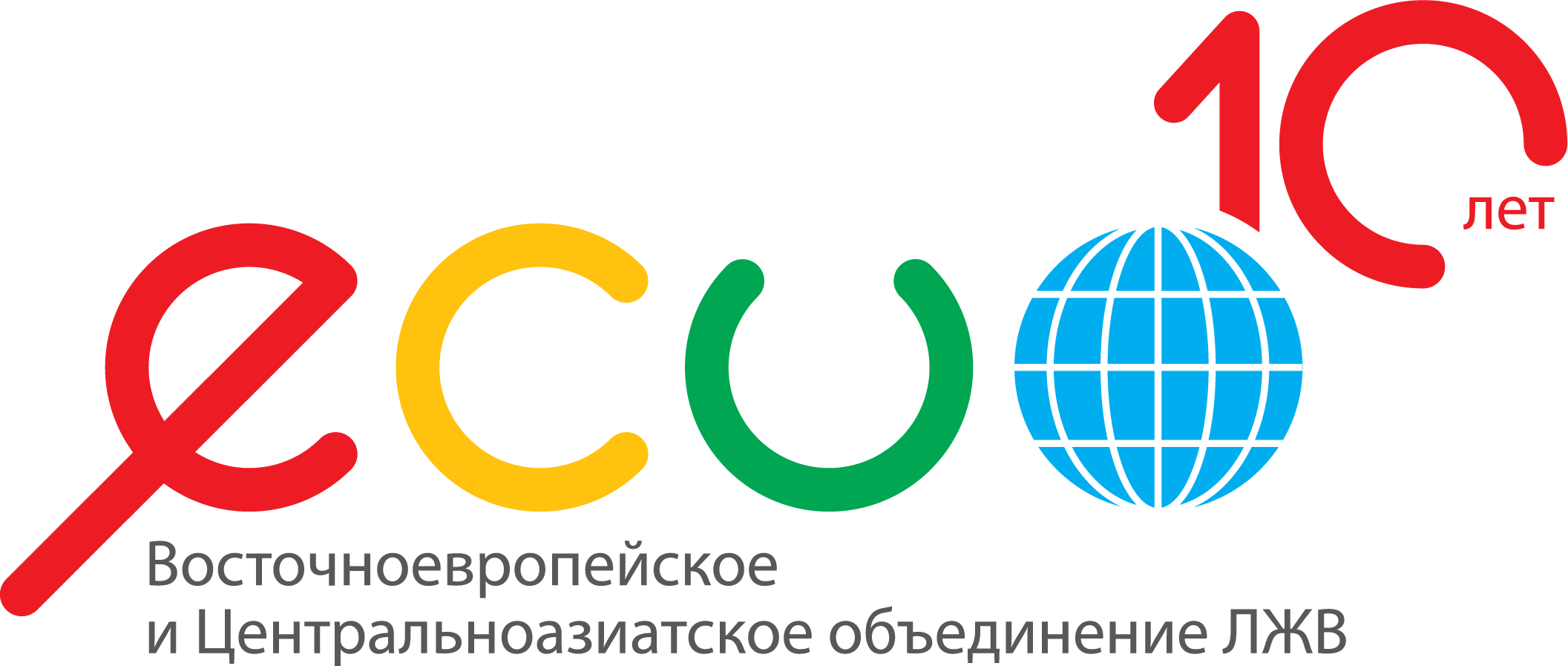 УСИЛЕНИЕ КООРДИНАЦИИ И АДВОКАЦИИ РЕГИОНАЛЬНЫХ
ОБЪЕДИНЕНИЙ И СЕТЕЙ КЛЮЧЕВЫХ ГРУПП ДЛЯ ДОСТИЖЕНИЯ
ЦЕЛИ «90-90-90», ЕРЕВАН, 2015
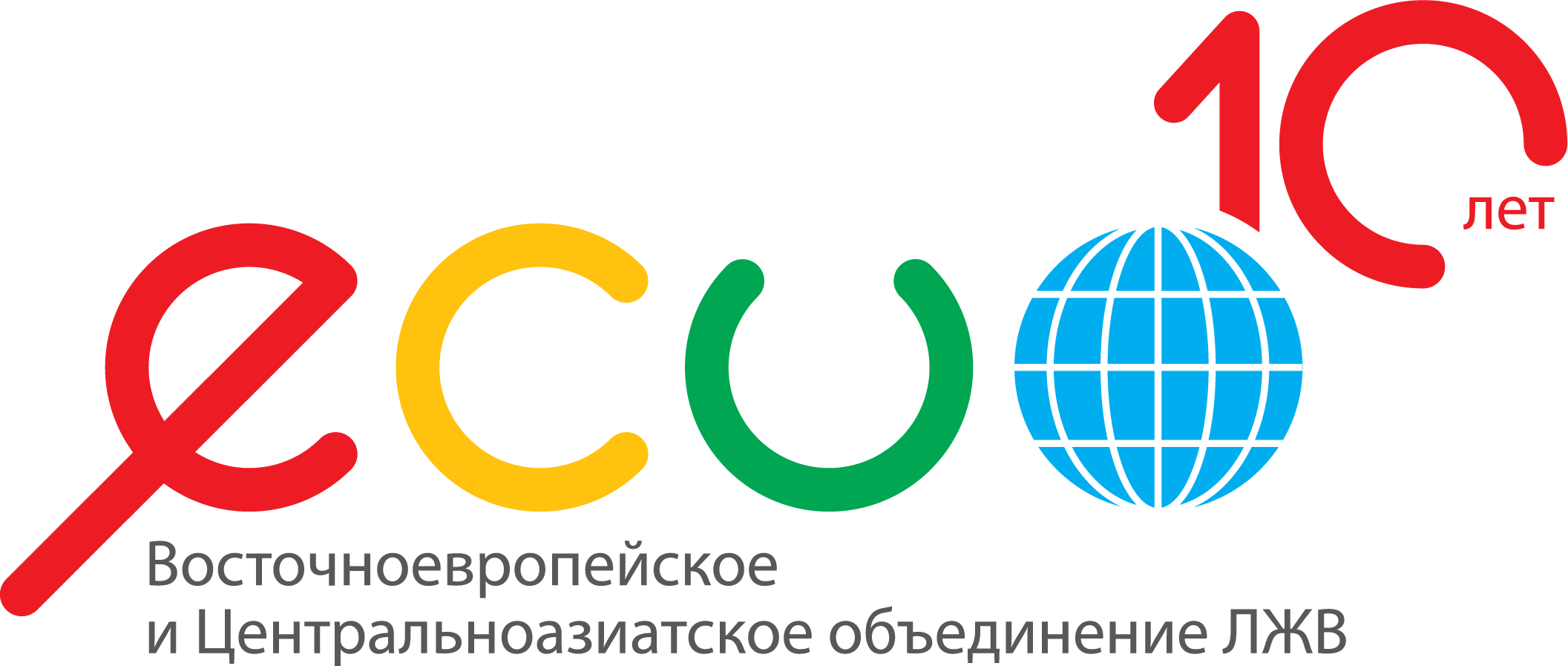 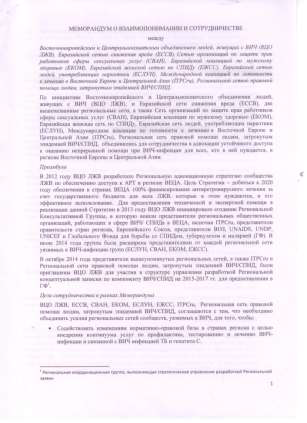 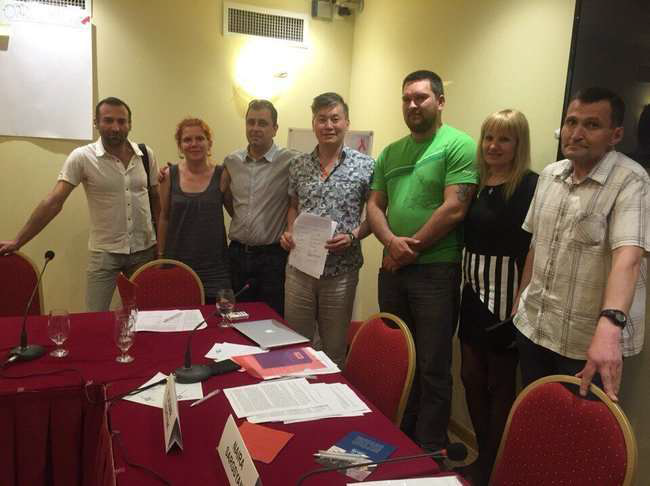 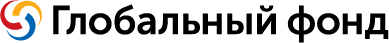 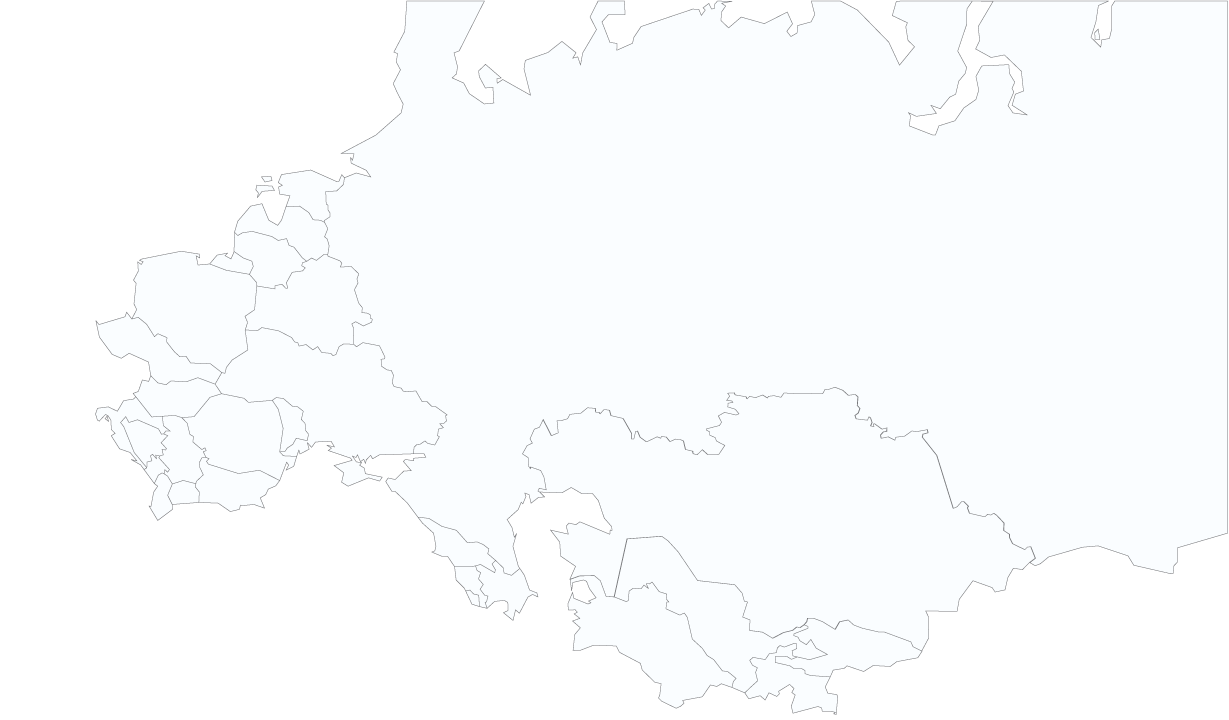 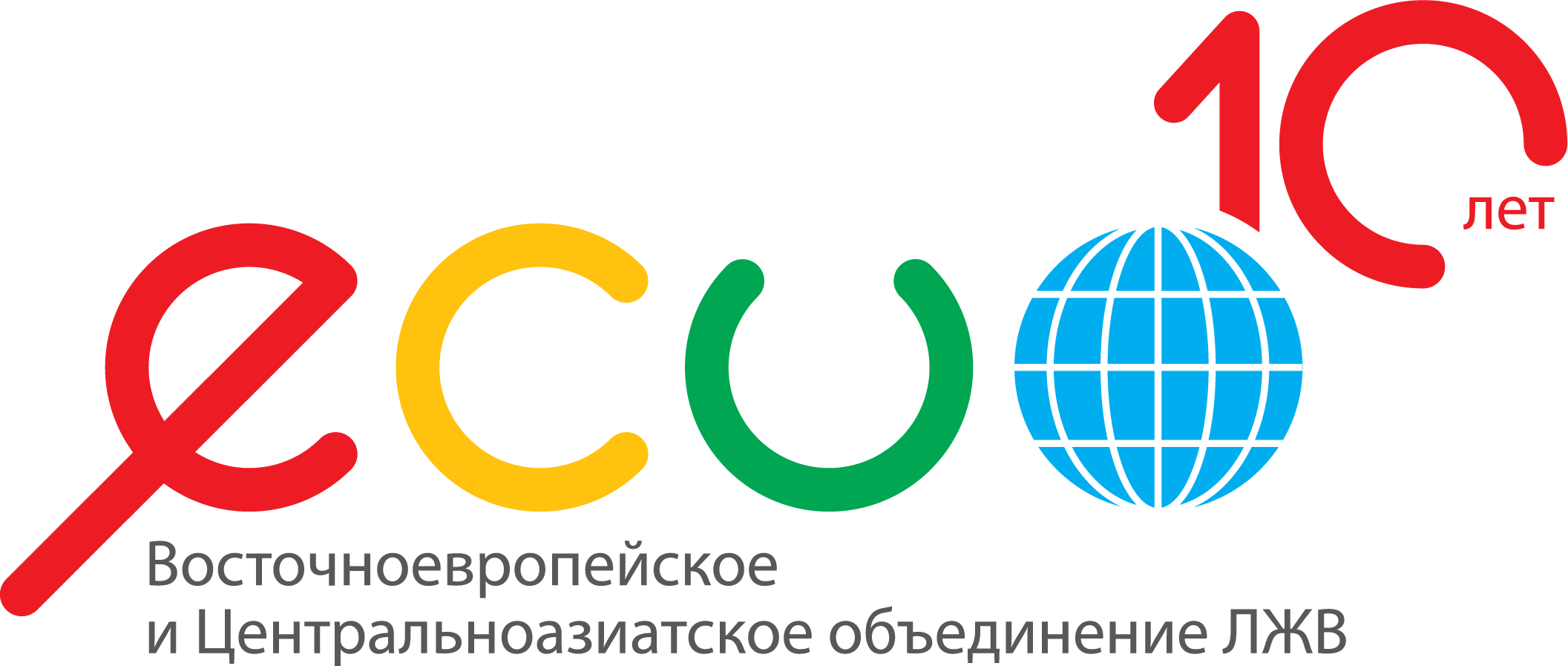 Программа «Партнерство» 
		         1 ноября 2015 – 31 октябрь 2018 г.
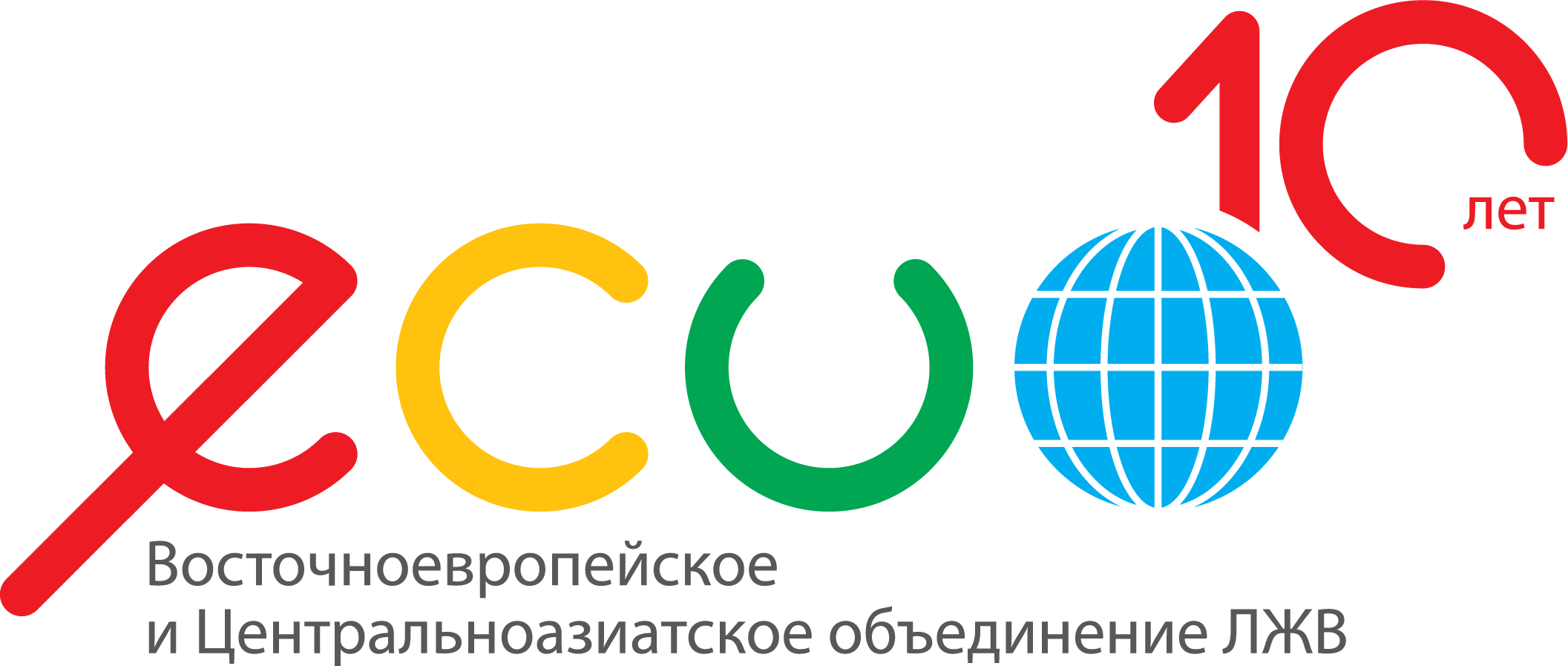 Разработана и выполняется ВЦО ЛЖВ в партнерстве с Евразийской сетью снижения вреда
      ЕАСВ (ведущий субреципиент) при технической поддержке ЮНЭЙДС и ВОЗ

Финансируется Глобальным фондом. Бюджет: 4 044 467 евро

География Программы: Армения, Азербайджан, Беларусь, Грузия, Казахстан, Кыргызстан,
      Латвия, Литва, Молдова, Польша, Россия, Таджикистан, Узбекистан, Украина, Эстония

Особый фокус: Казахстан, Кыргызстан, Эстония, Азербайджан, Россия, Беларусь, Узбекистан
 
Целевые группы (бенефициары) Программы: ЛЖВ, ЛУН, СР, МСМ, ЛЖВ-ТБ
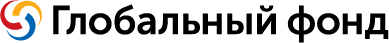 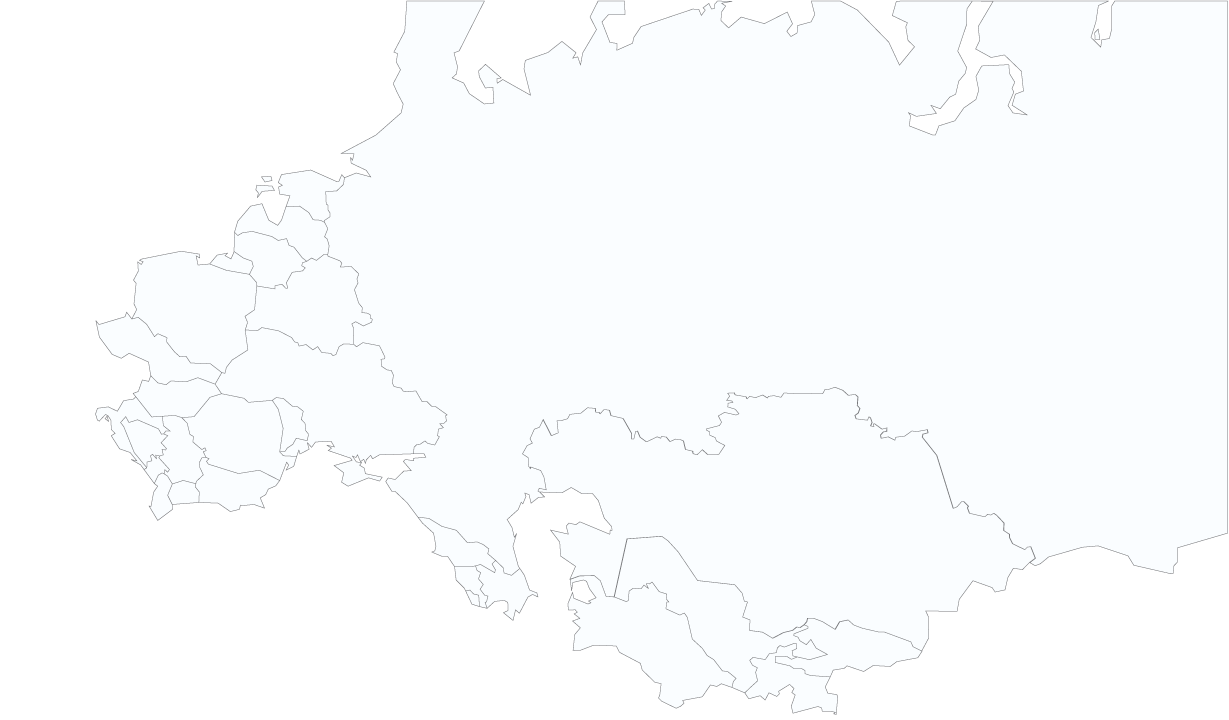 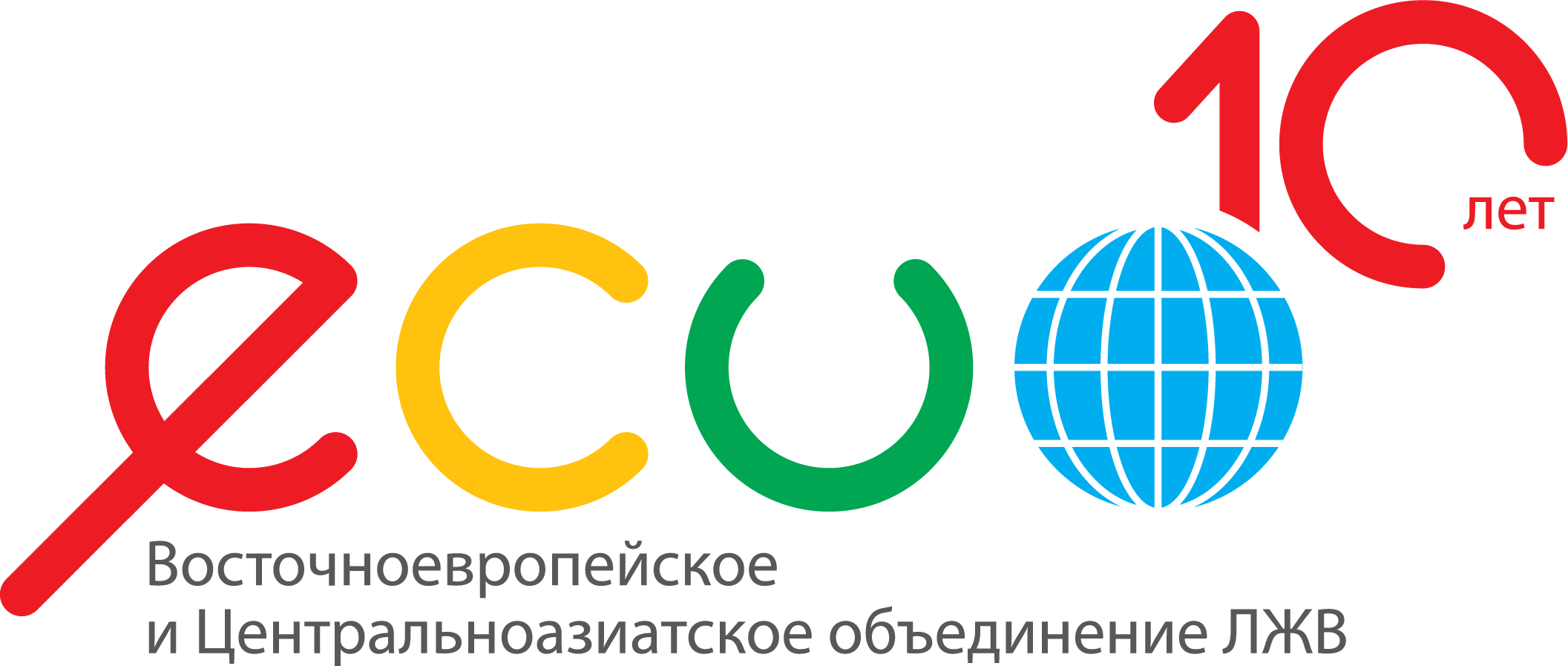 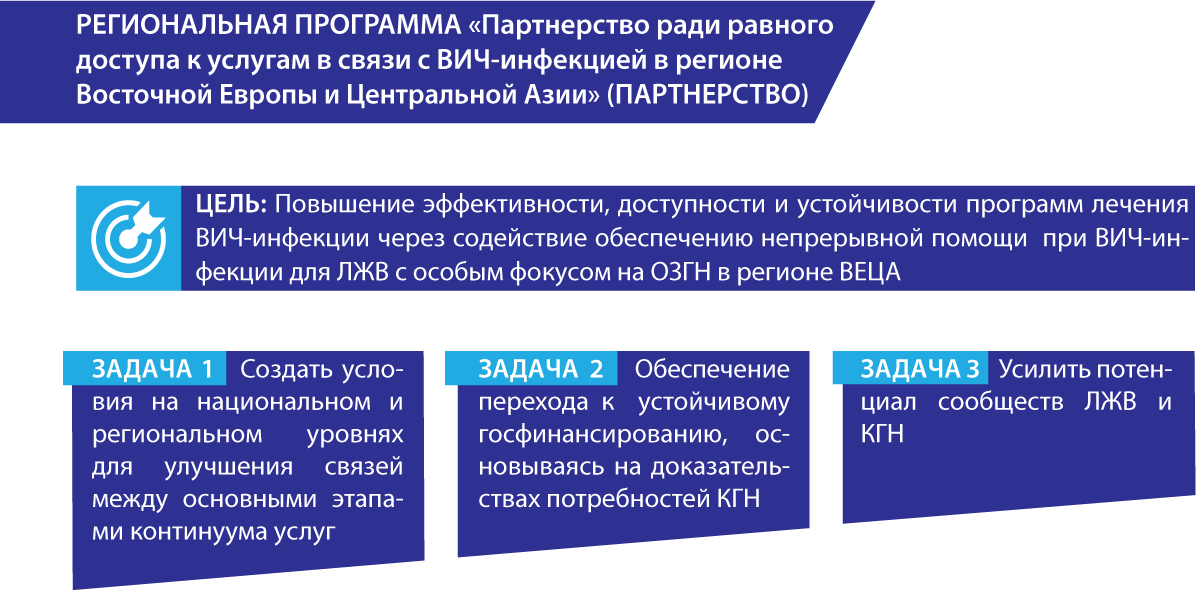 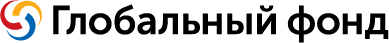 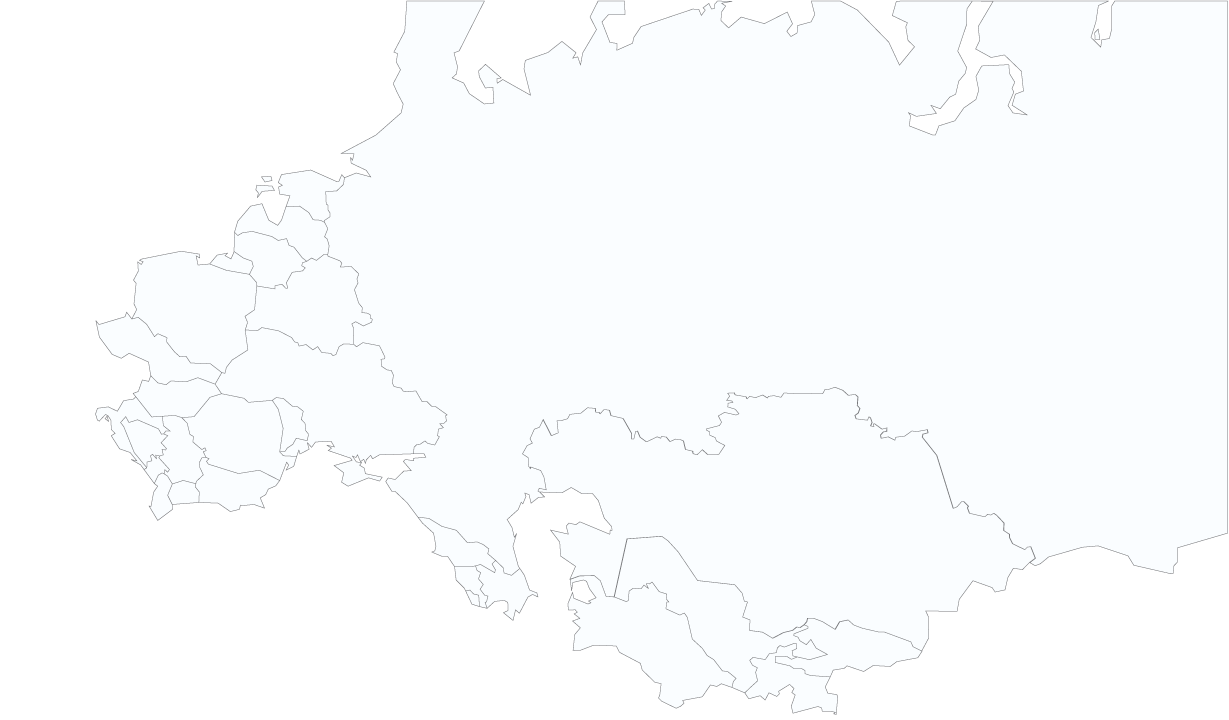 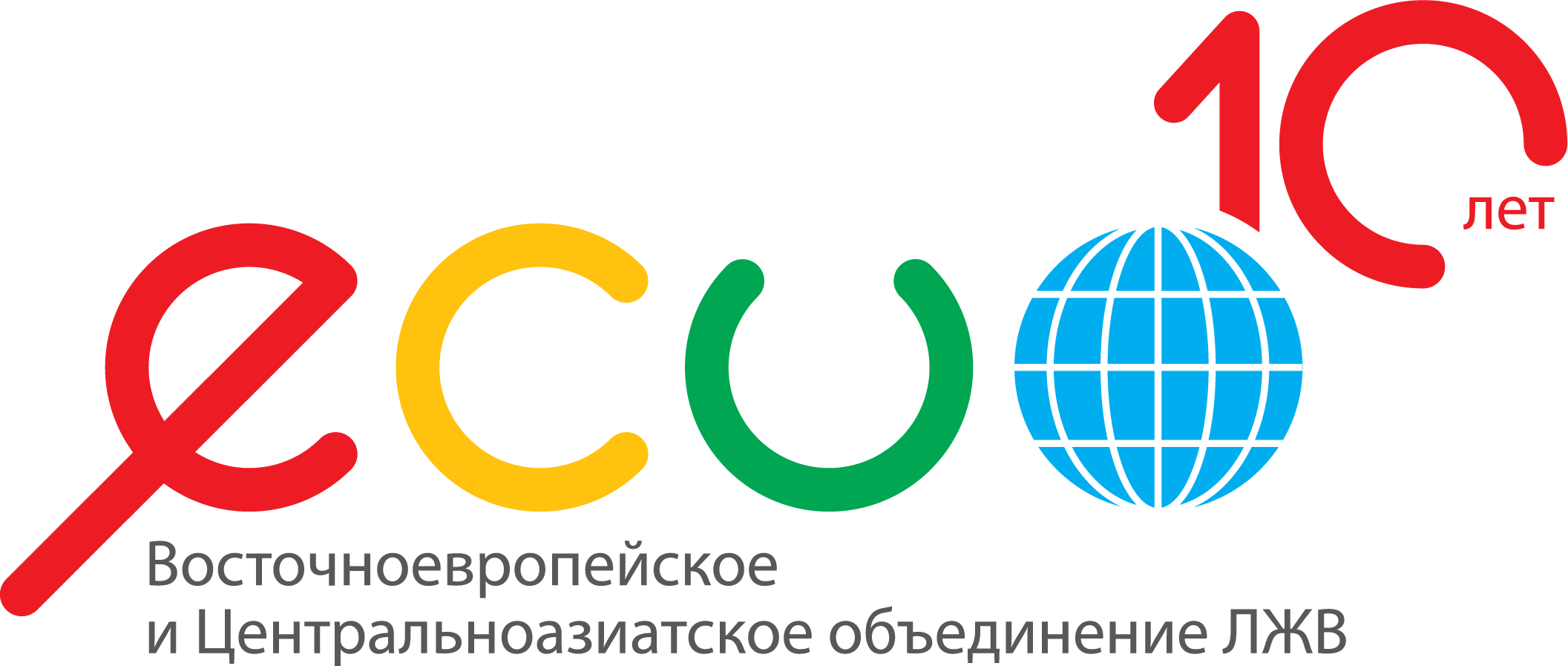 Связь проектной оценки и адвокации в структуре проекта «Партнерство»
Национальные адвокационные планы 	
Адвокационный планы консорцимов
2018
2016
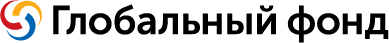 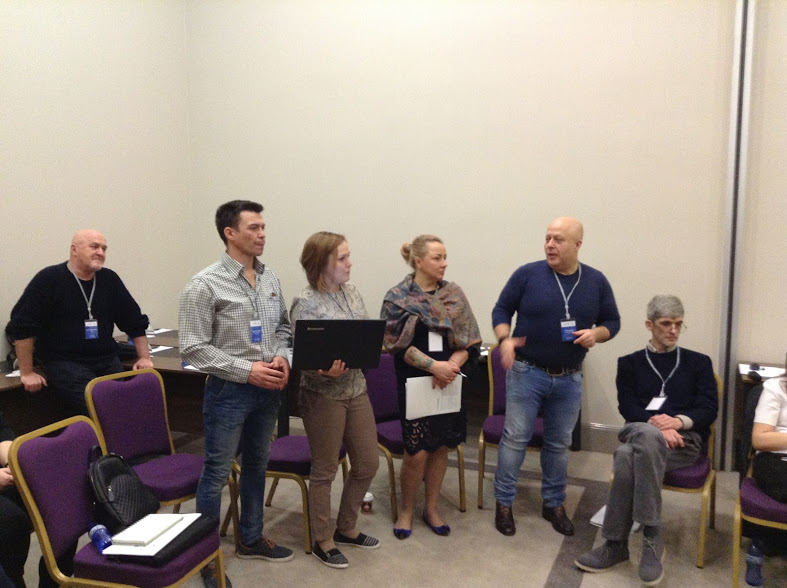 Встреча консорциумов в Батуми
20-22 февраля 2017 года
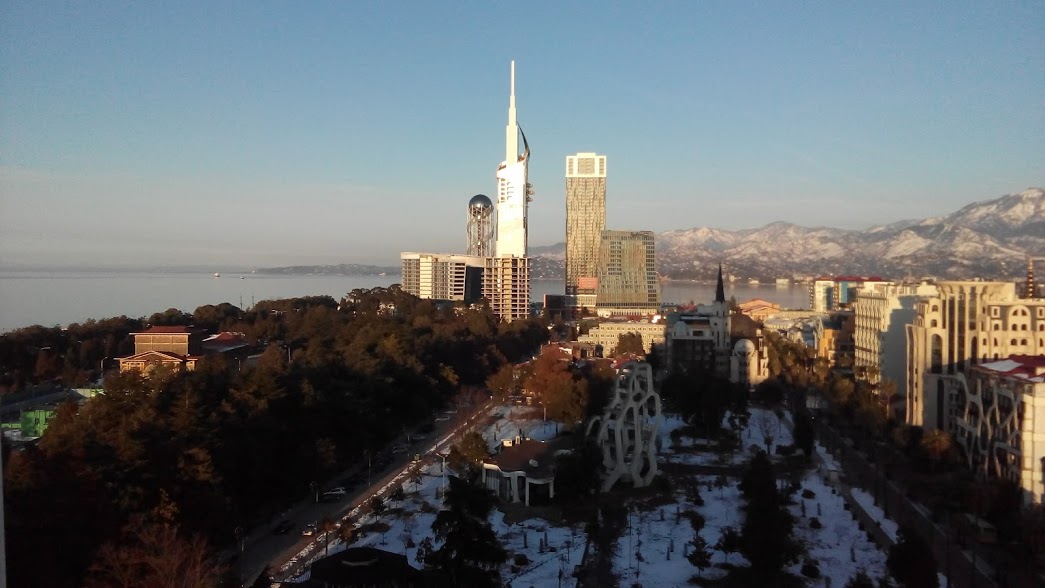 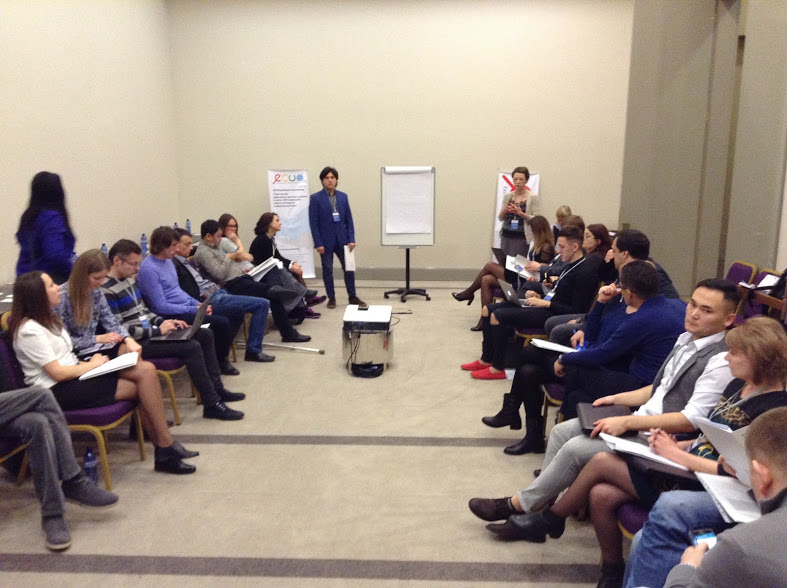 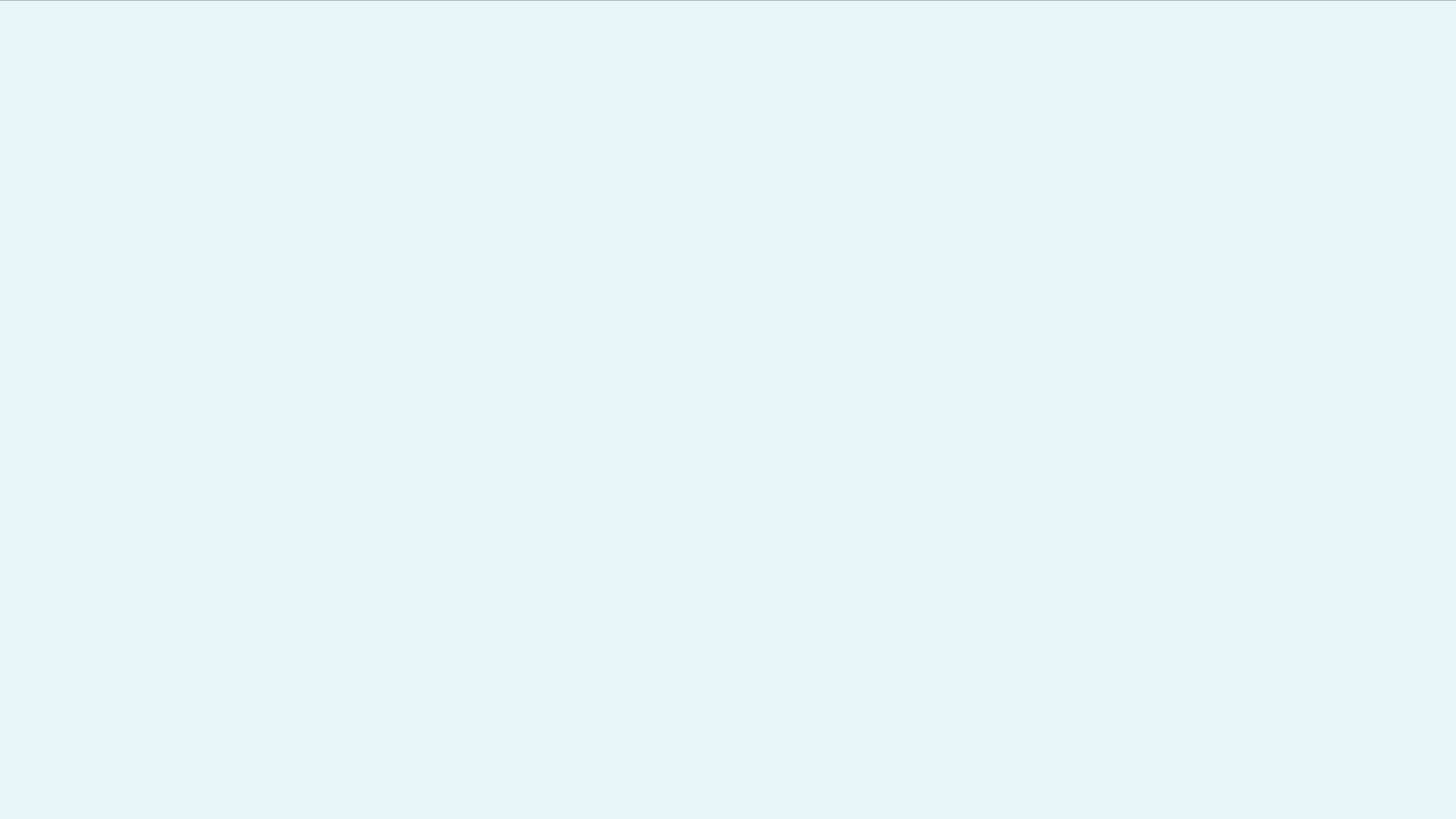 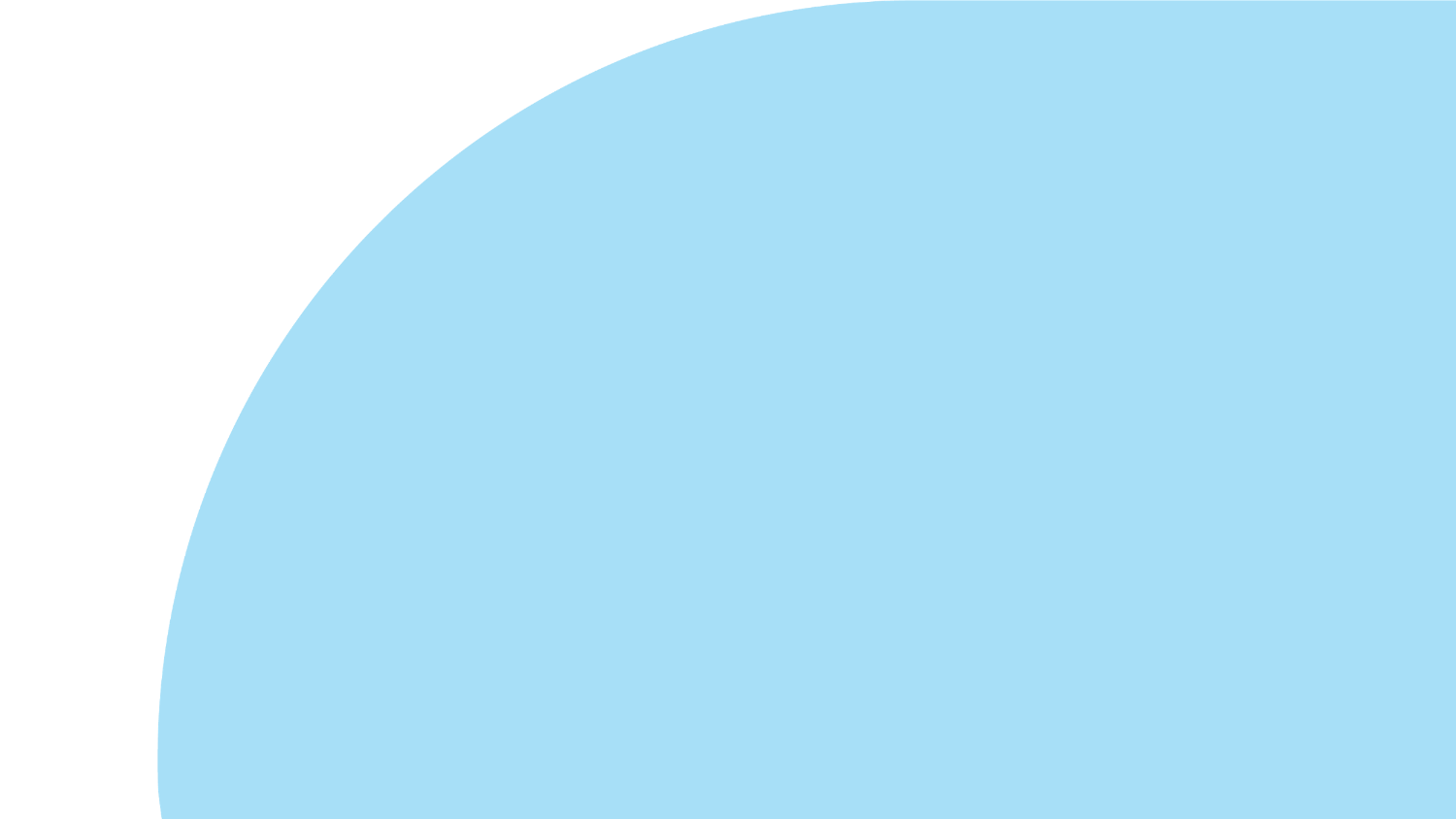 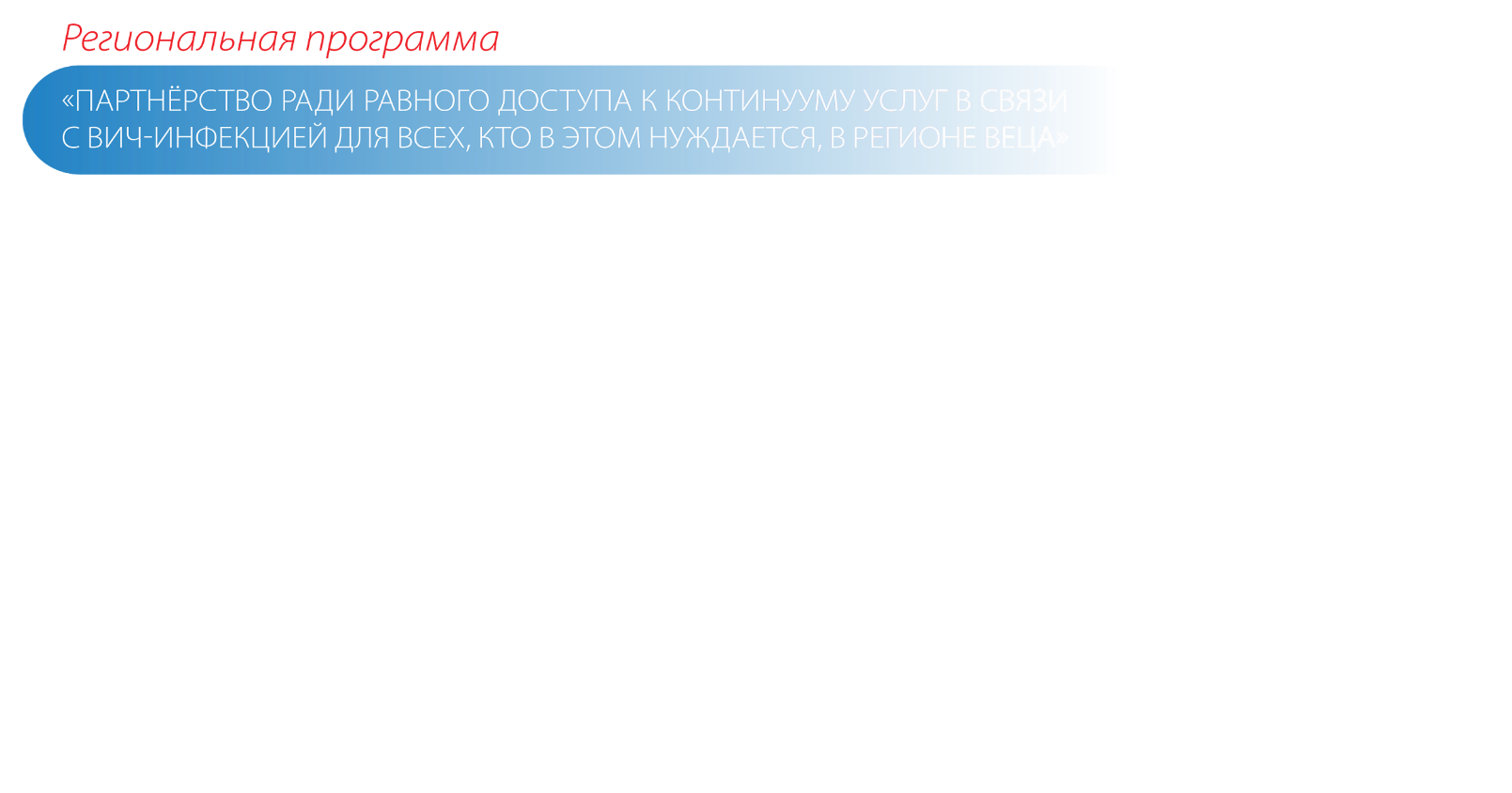 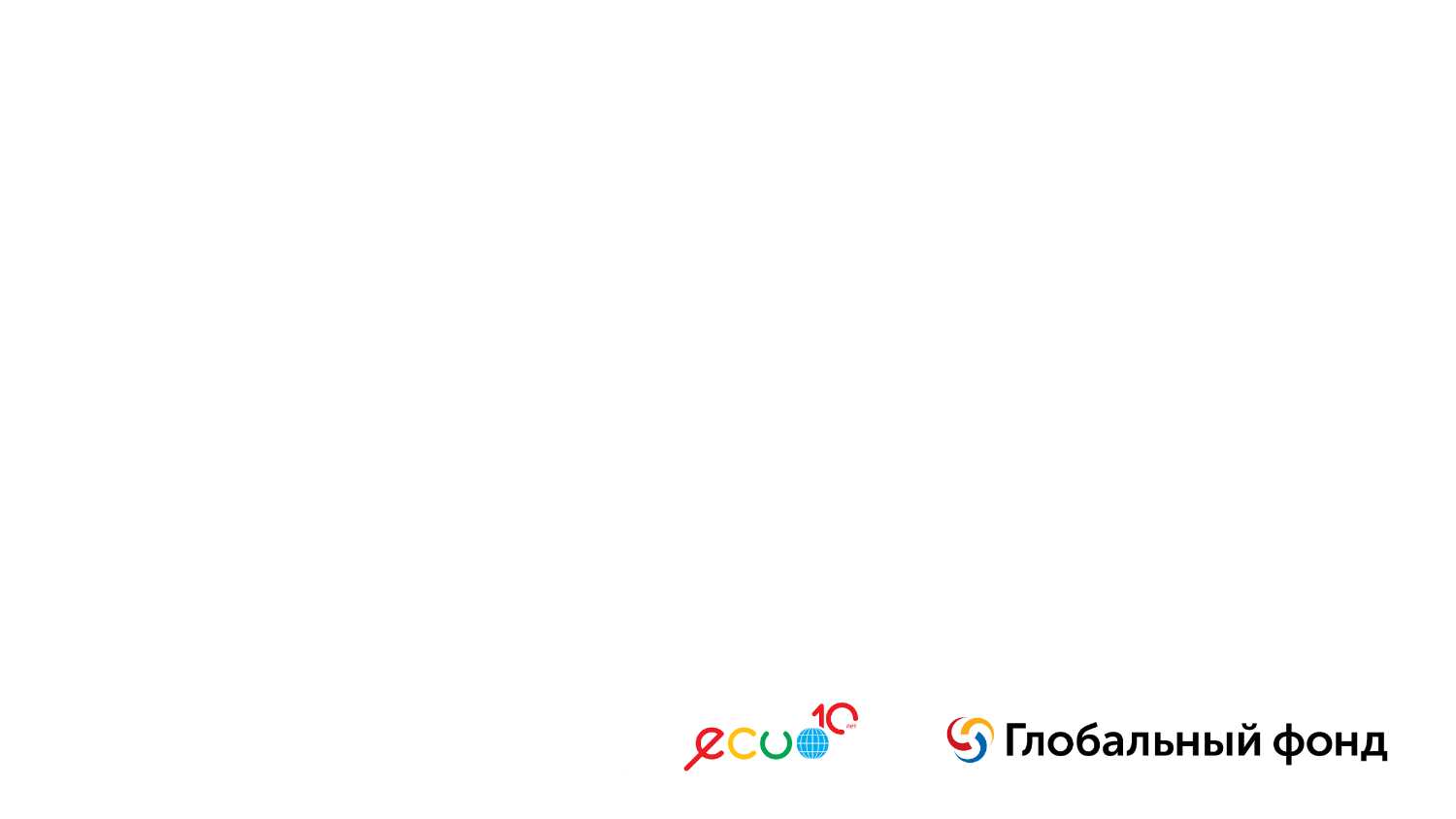 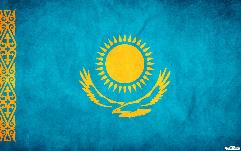 флаг страны
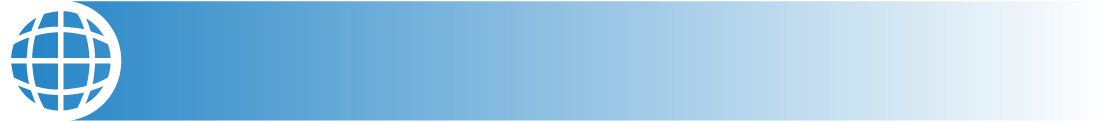 СТРАНА
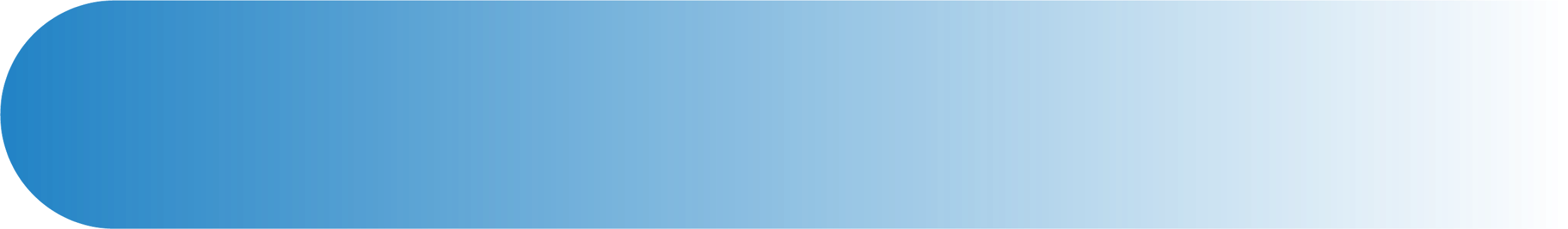 Лидер консорциума:
ОЮЛ «Казахстанский Союз Людей, Живущих с ВИЧ»
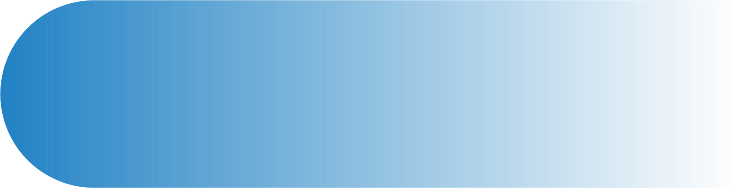 Организации, входящие в консорциум:
ОО «Амелия», ОО «Human Health Institute»
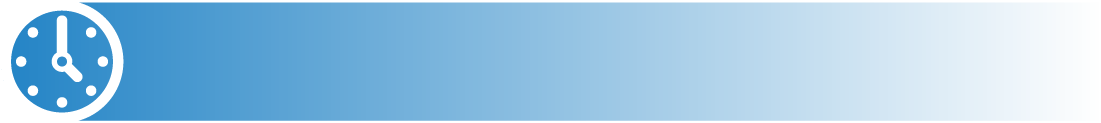 01.02.17.- 31.12.17
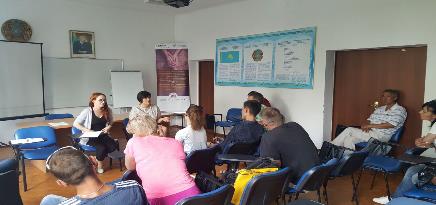 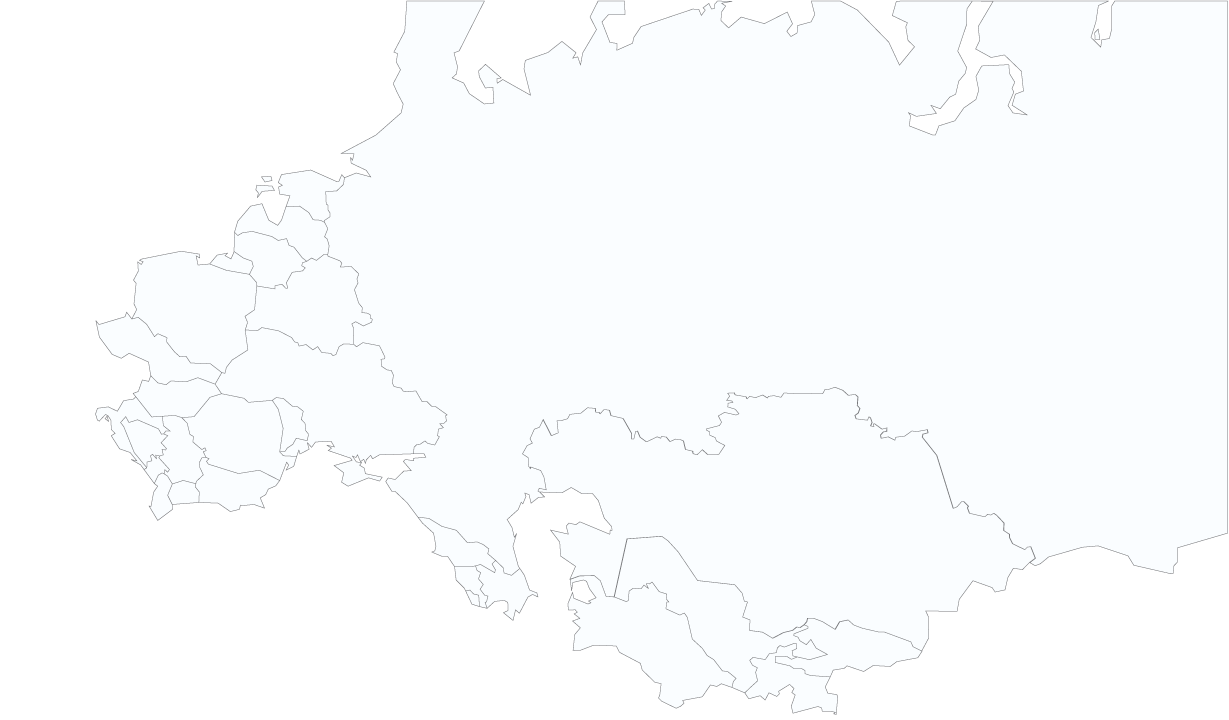 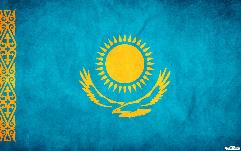 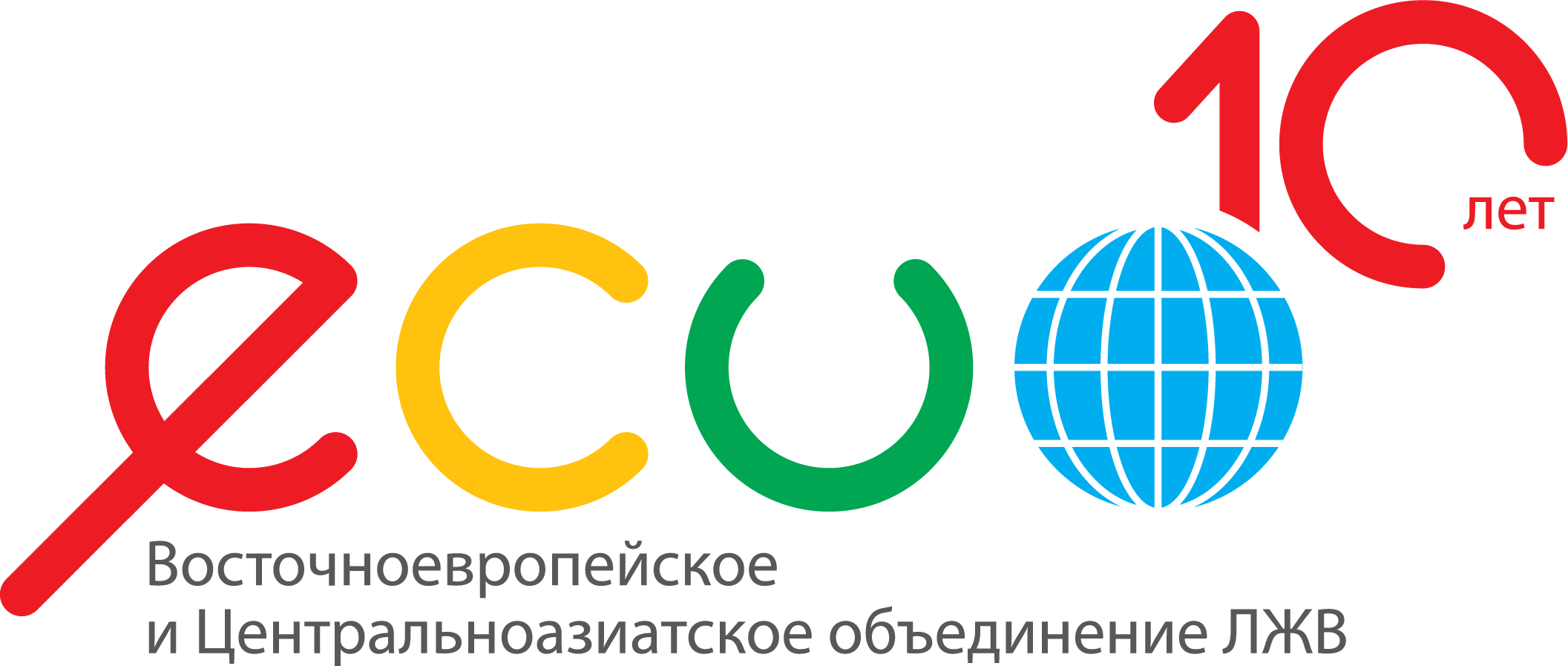 Достижения адвокацииКазахстан
Мониторинг соответствия качества услуг для МСМ и СР на соответствие международным стандартам. Разработка стандартов для КГН
Возможность выявить потребности сообщества РС и провести обучение по  профилактике ВИЧ, защиты прав и борьбу с незаконными задержаниями и принудительным тестированием на ВИЧ.

Разработаны основные рекомендации по профилактике, доступу и лечению для сообществ ЛЖВ, РС, МСМ, ЛУН. 

Сформирована сеть активистов из числа сообщества в регионах Казахстана.

Сформирован пул экспертов сообщества РС, МСМ, ЛЖВ, ЛУН

2018: 
Создание стандартов по оказанию медико-социальных услуг и приверженности для КГН
Участие в пилотной программе госфинансирования для трех регионов Казахстана
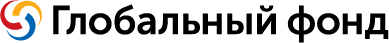 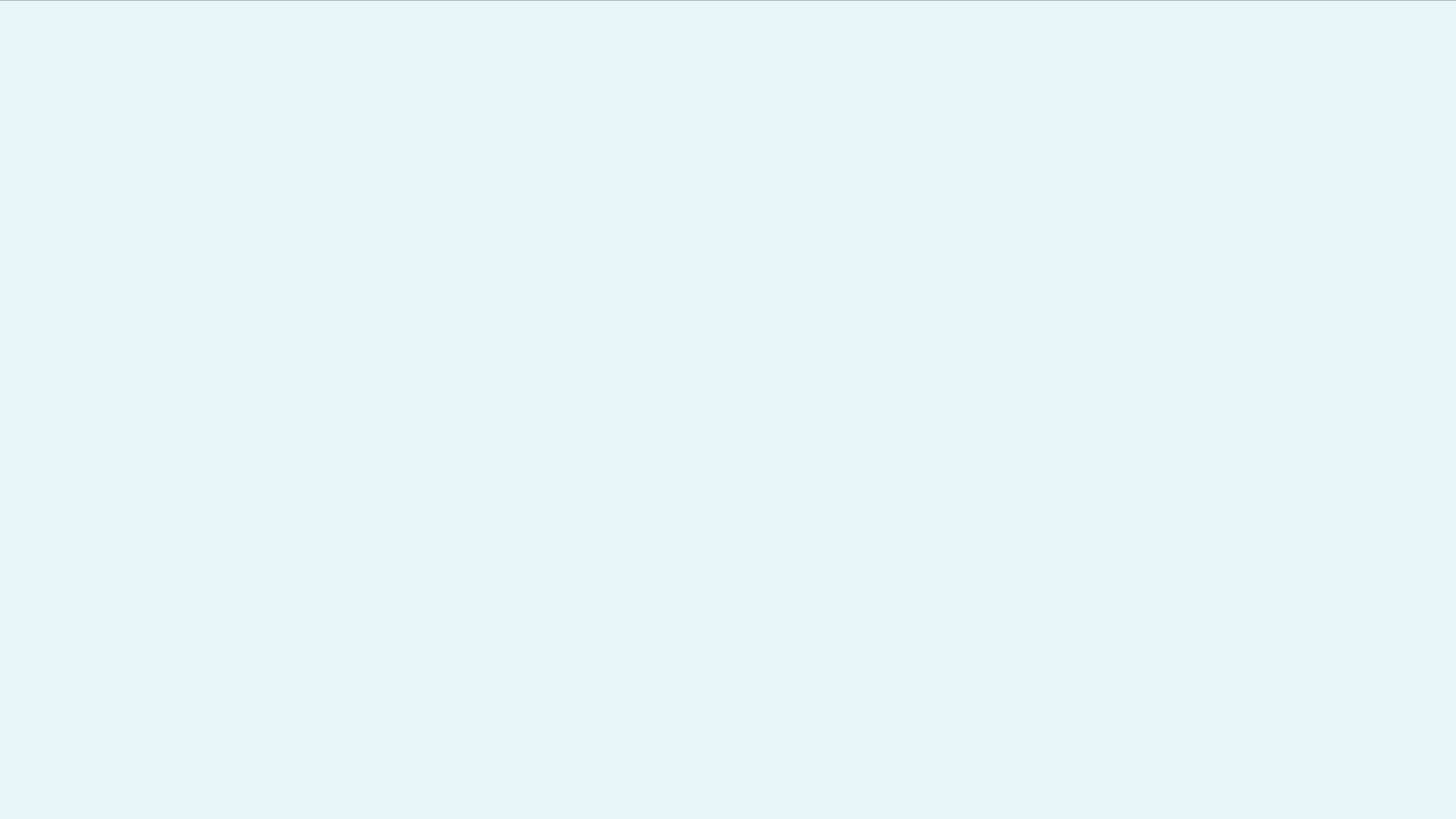 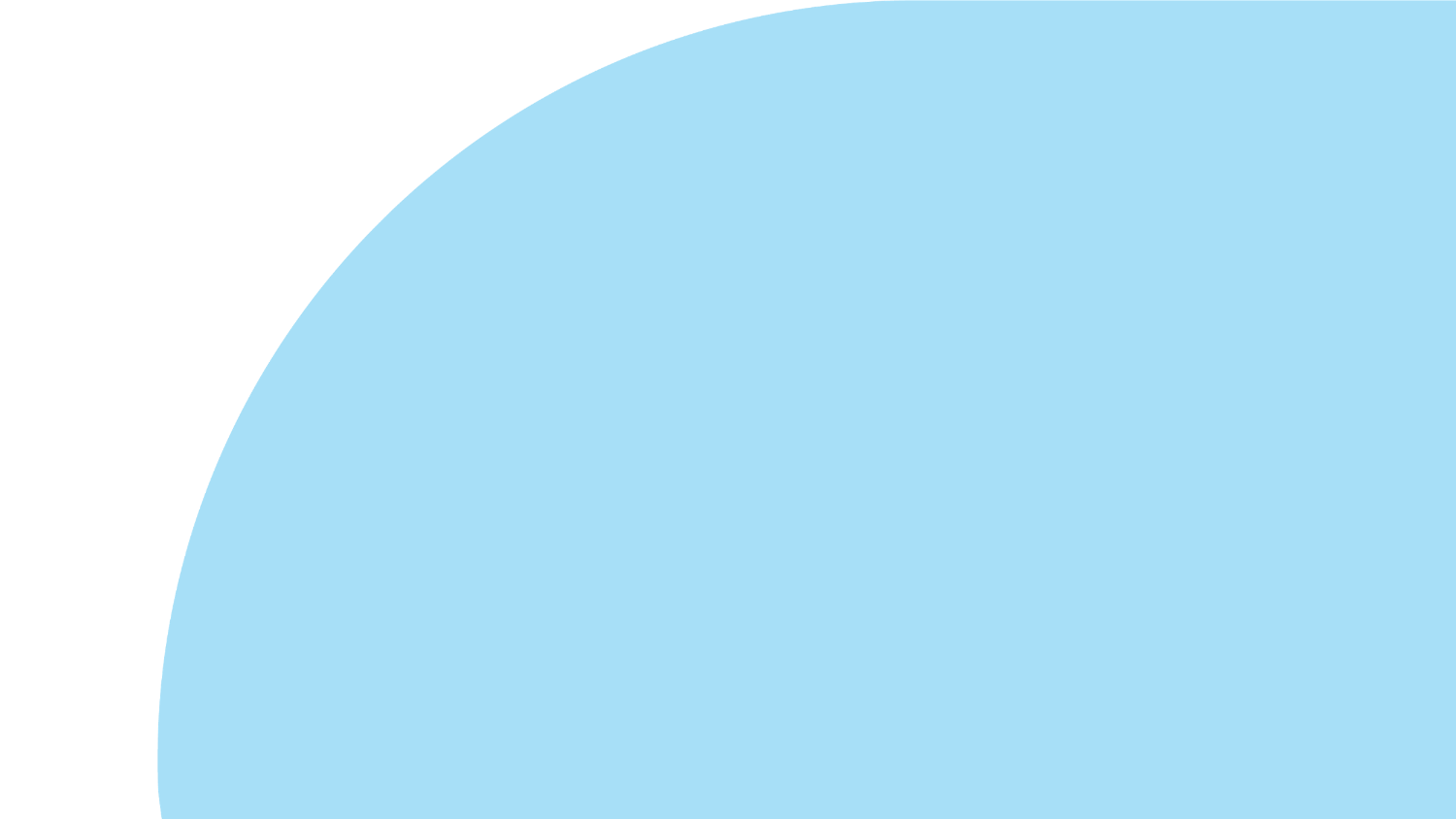 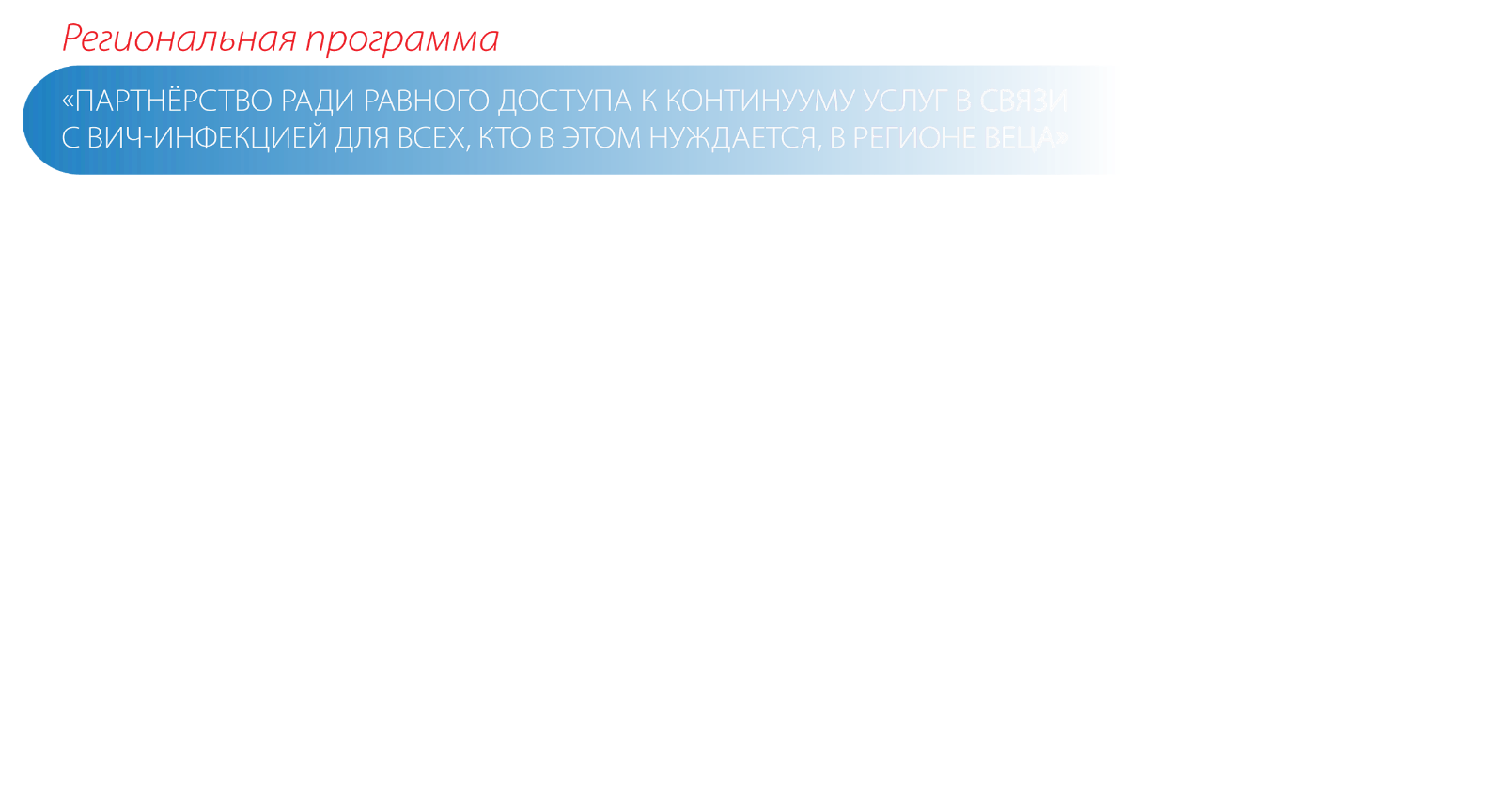 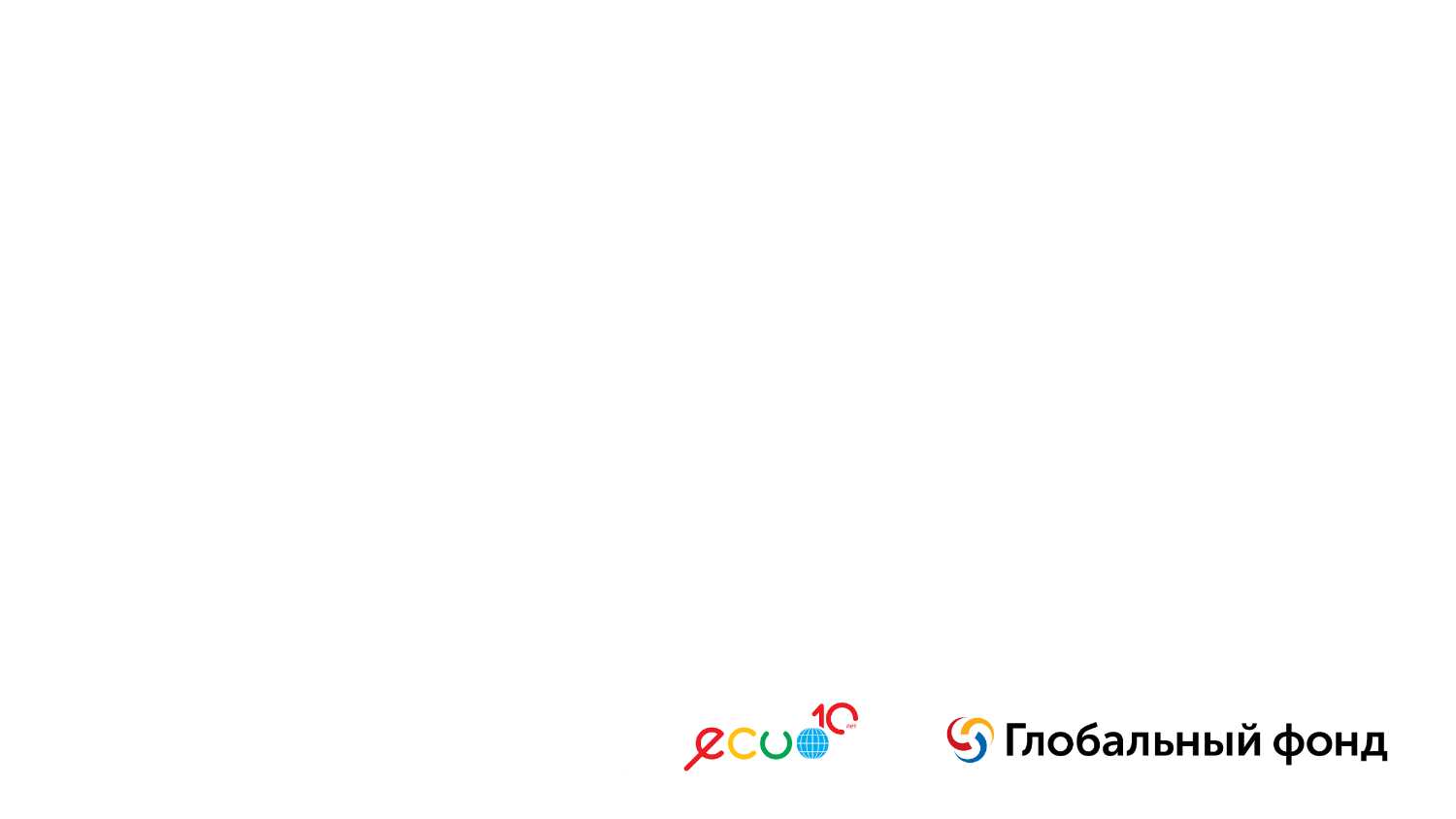 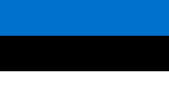 флаг страны
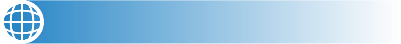 Эстония
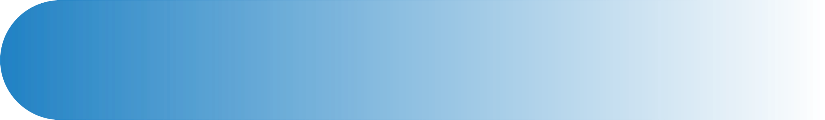 Эстонская сеть людей живущих с ВИЧ (#EHPV)
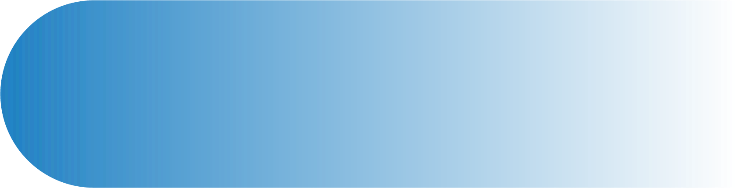 Сообщество людей Эстонии, употребляющих психотропные вещества (LUNEST)
Сообщество ЛГБТ Эстонии (VEK LGBT)
01/02/2017 - 31/10/2018
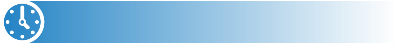 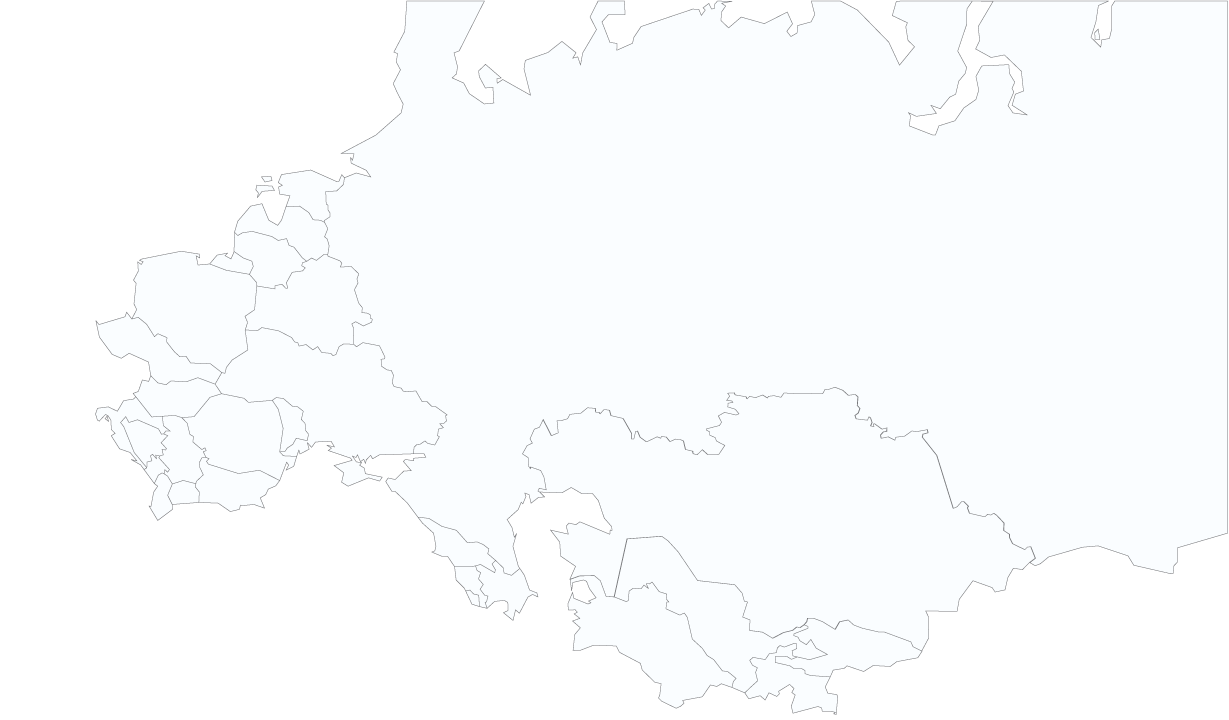 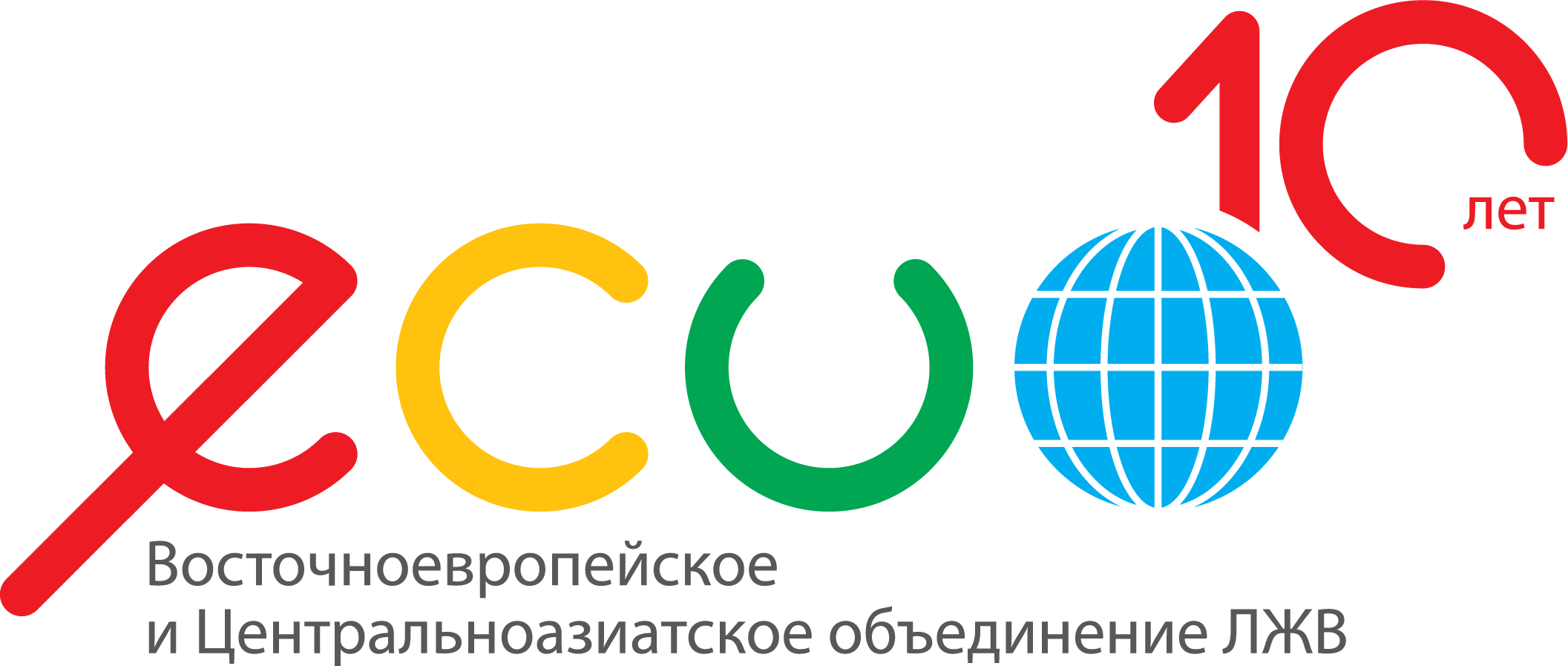 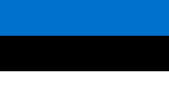 Достижения адвокацииЭстония
Усиления роли сообществ в принятии решений по поводу инвестиций и управления программами в сфере ВИЧ и прав человека
По итогу встреч c Институтом здоровья была достигнута договорённость о выделении дополнительного финансирования для ставок координатора по тестированию и консультанта по тестированию и связью с лечением для МСМ в вопросе ВИЧ.

Представитель консорциума от Лунэст был приглашён в комиссию по наркотикам при министерстве, где удалось заострить внимание чиновников на проблемах людей, употребляющих наркотики, особенно освобождающихся из мест заключения. 

Организационное развитие (новый консорциум ЛУНЭСТ И ВЕК ЛГБТ)

Встреча с Министром социального развития
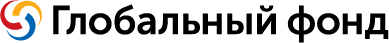 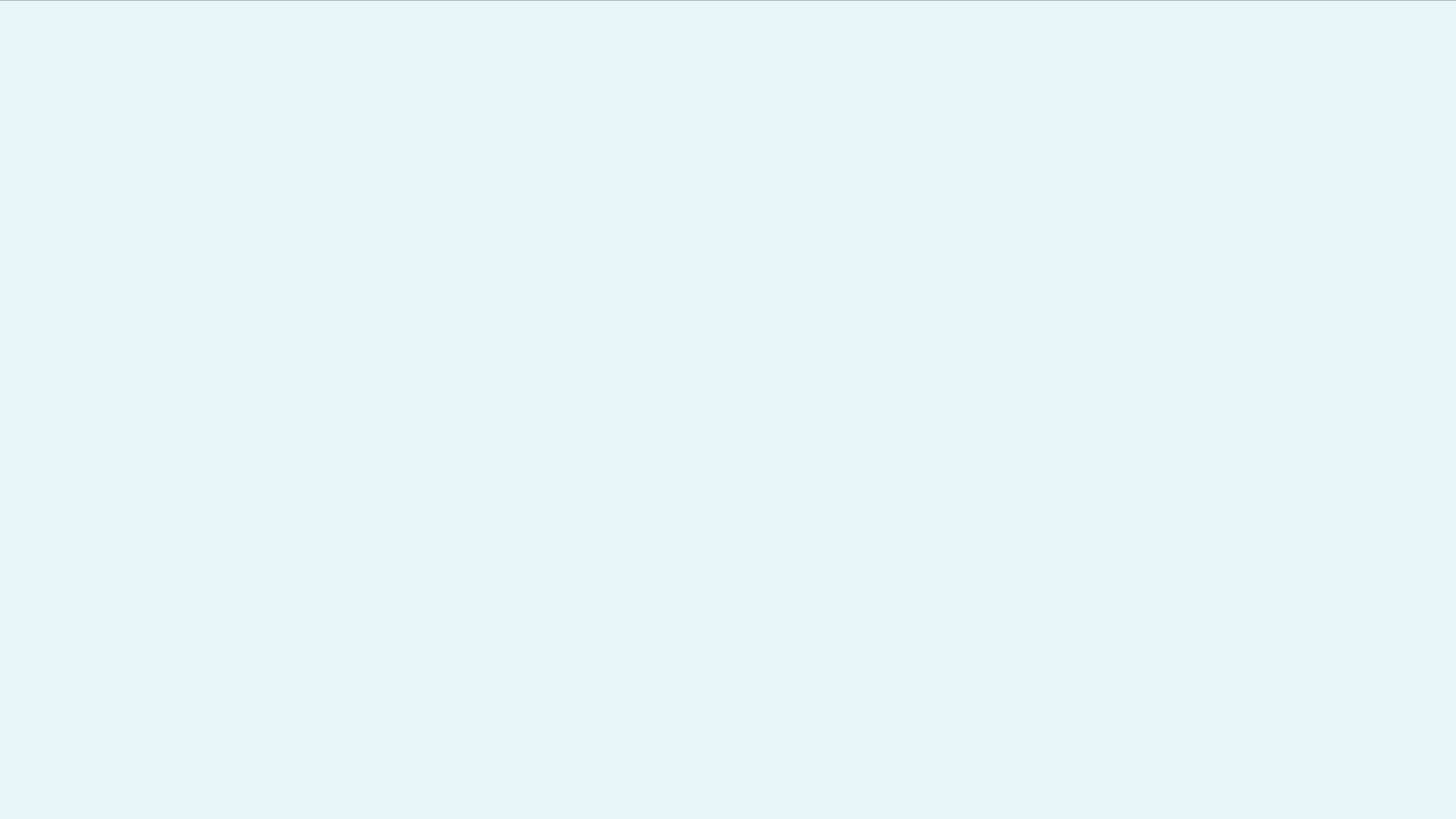 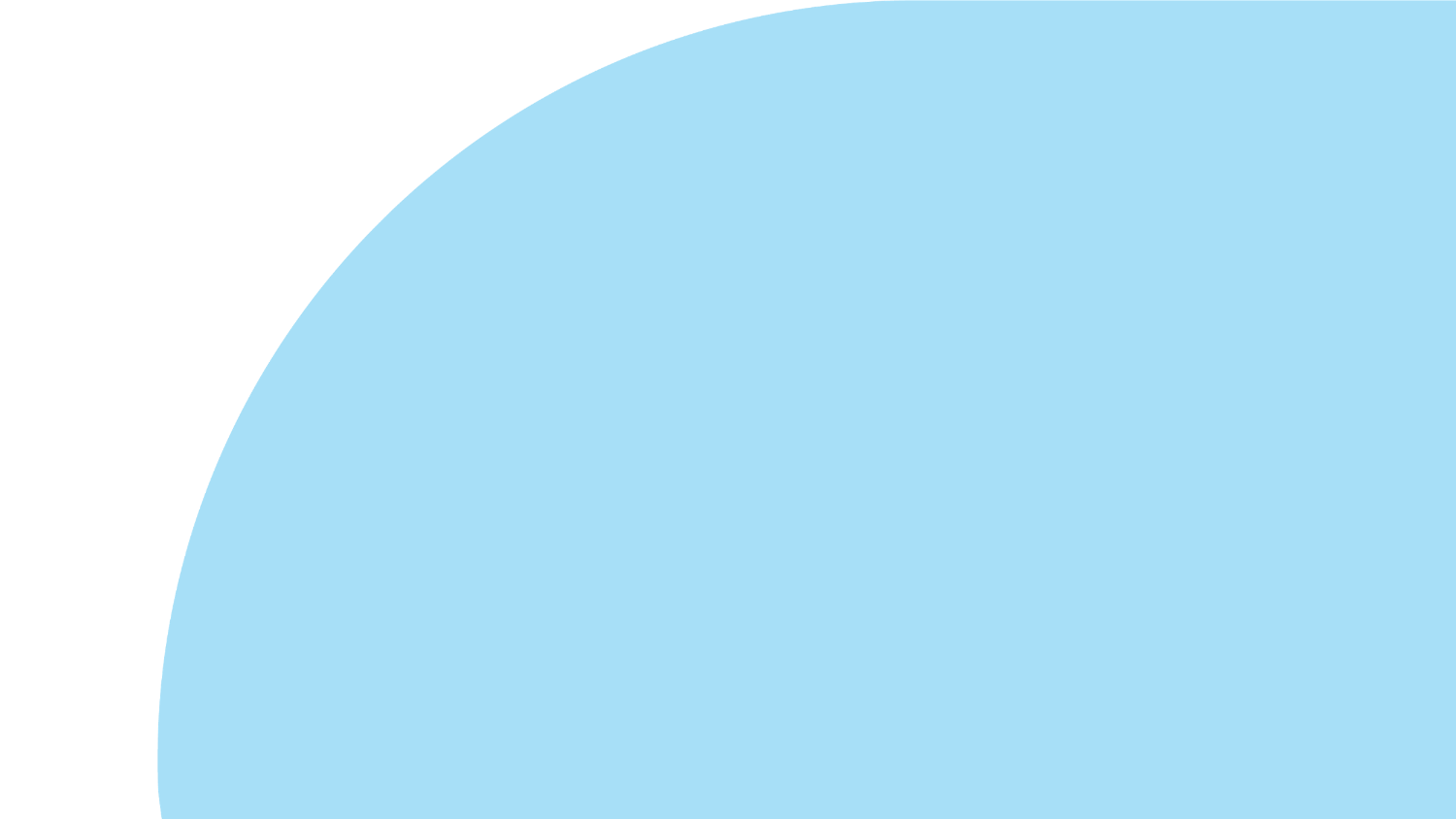 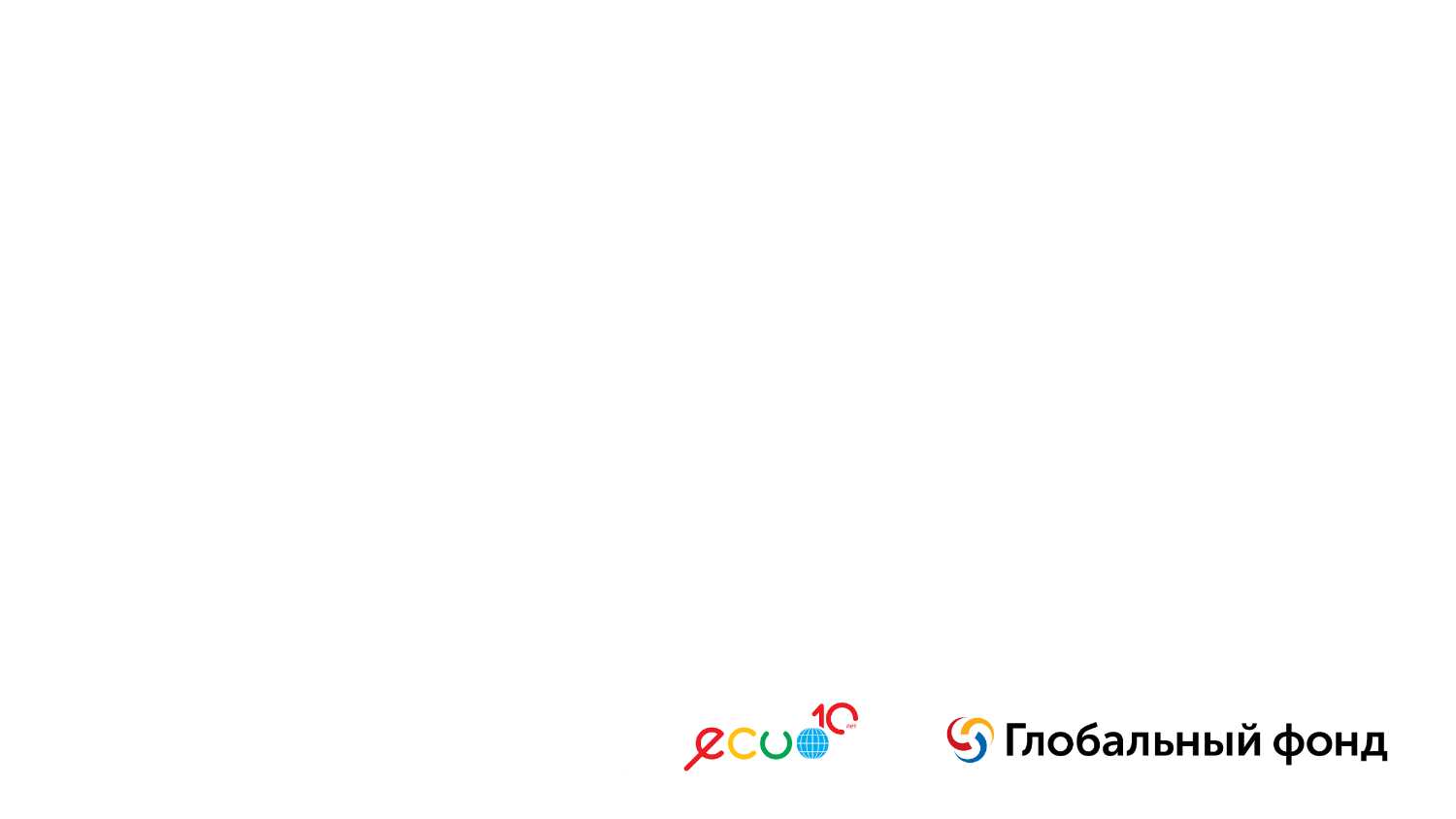 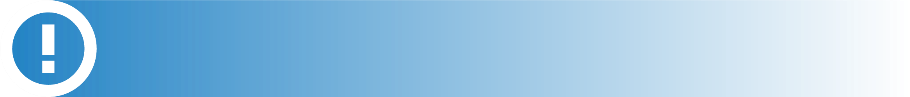 Приоритетные задачи адвокации  2018
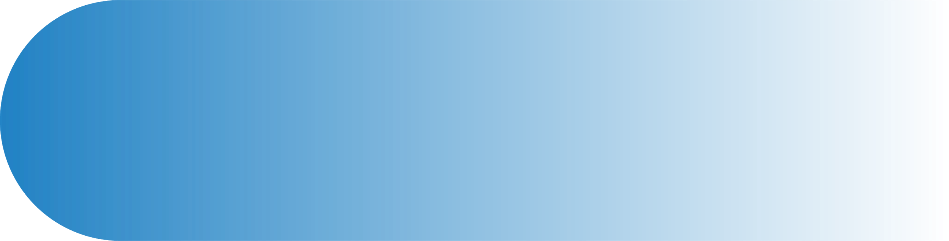 Участие сообществ в разработке стратегии по ВИЧ на 2018 – 2021 гг. 

Адвокация тестирования на базе сообществ

Пересмотр нормативов оказания услуг сообществам
 
Готовится к запуску веб-сайт консорциума на основе мультисекторального механизма

Развитие организационного потенциала и финансовой устойчивости консорциума
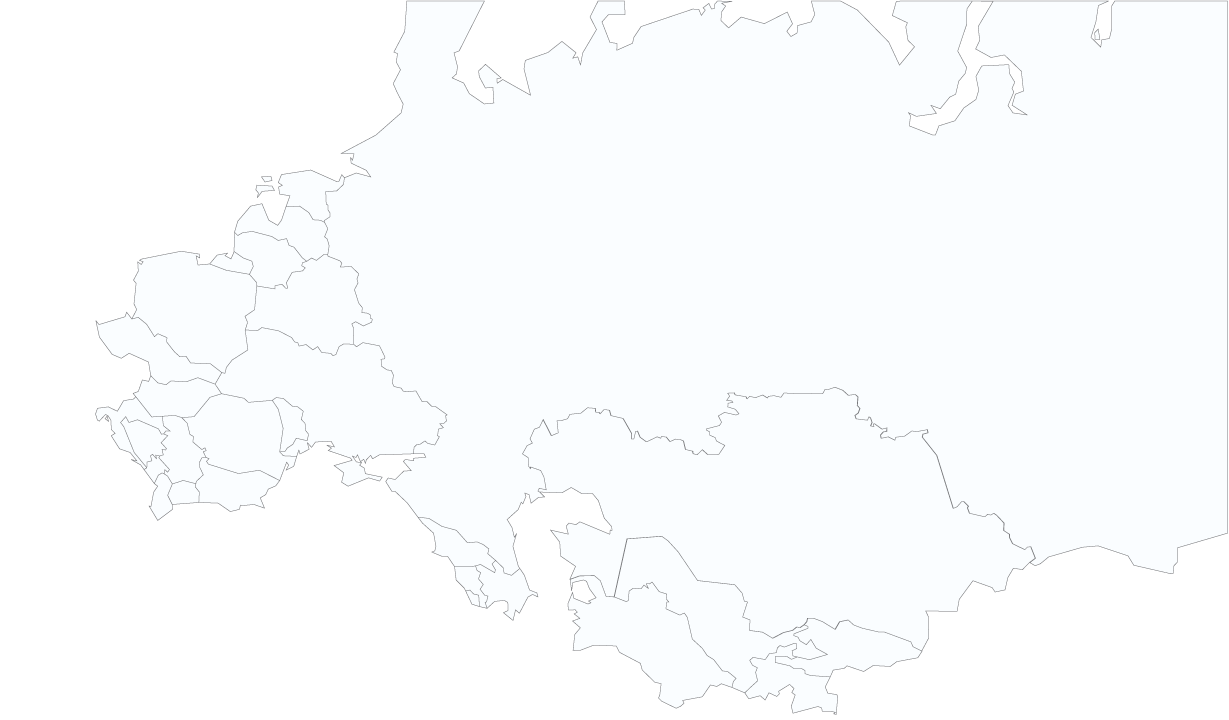 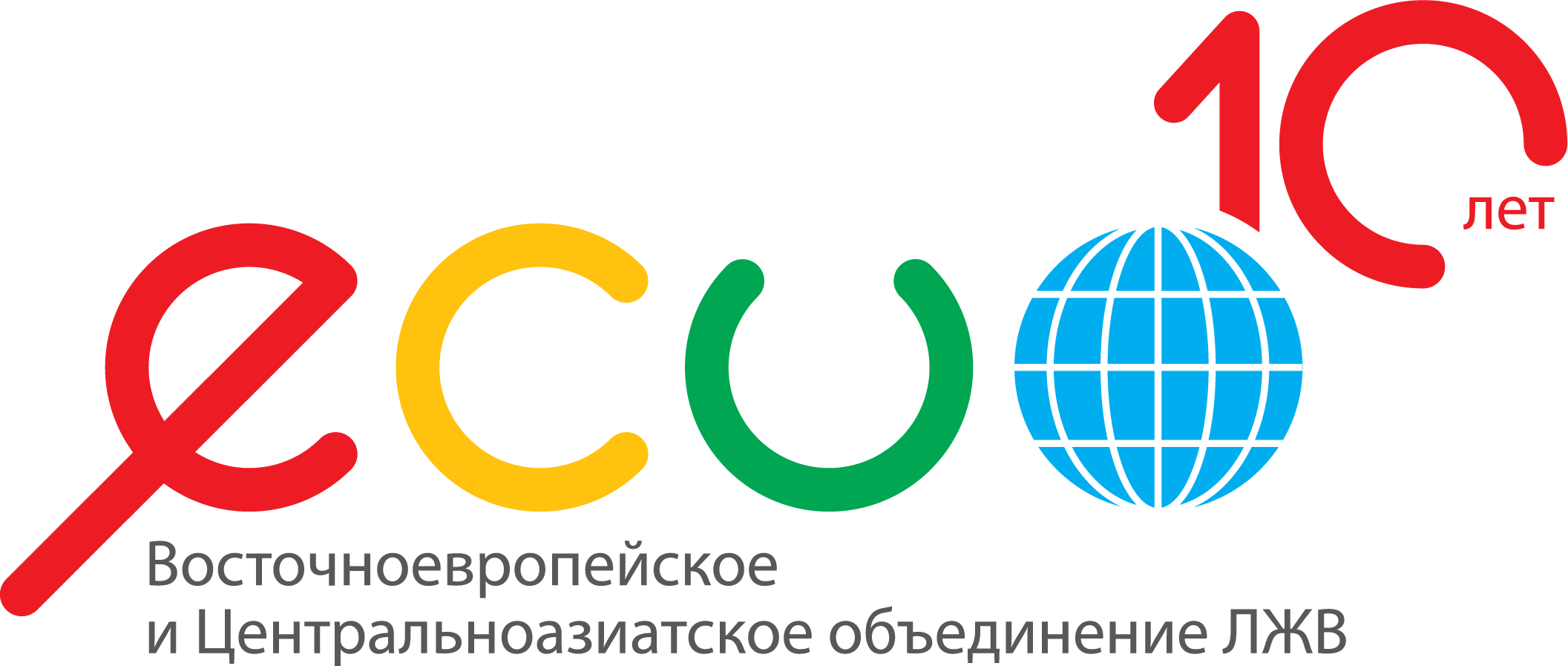 Достижения адвокацииЭстония
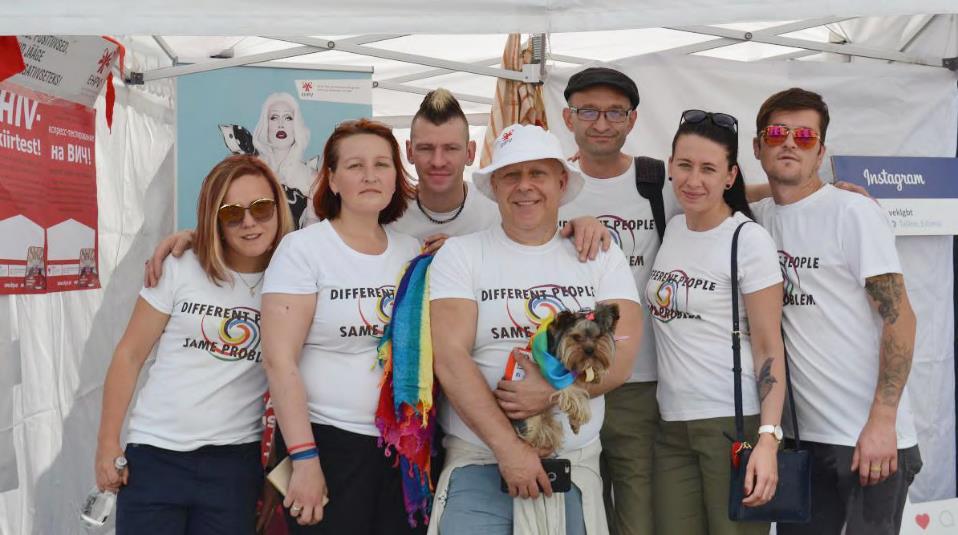 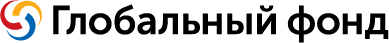 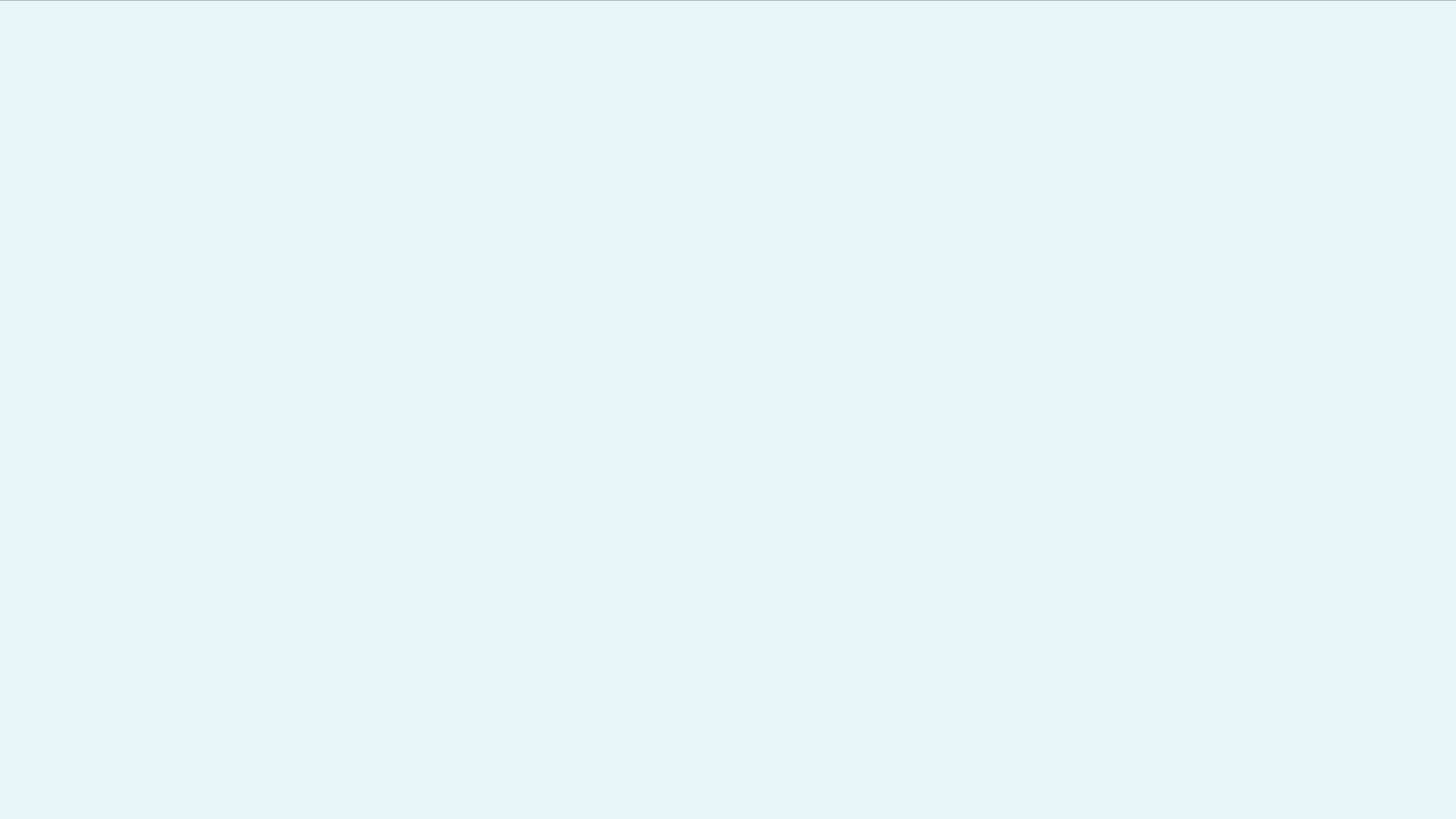 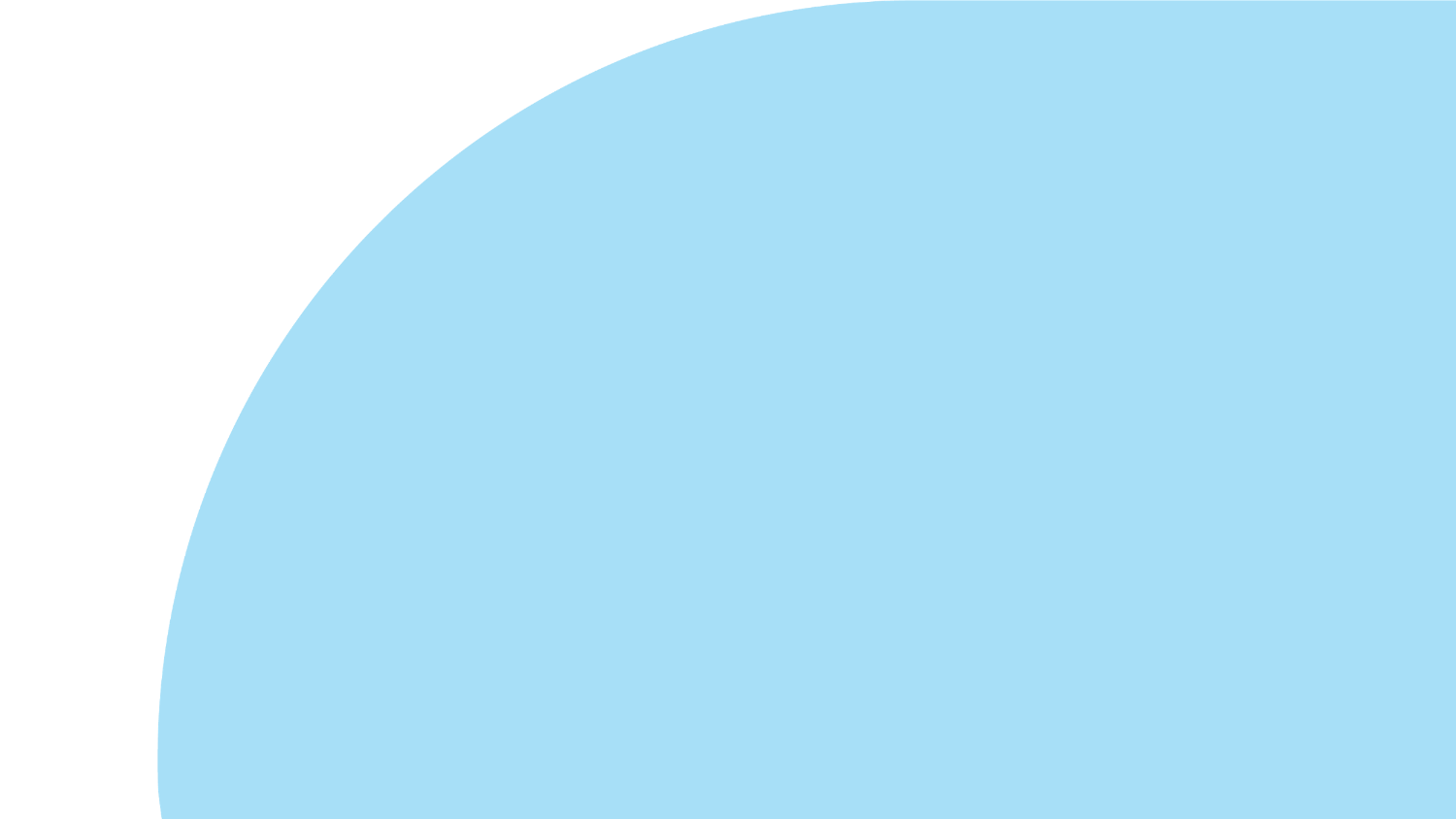 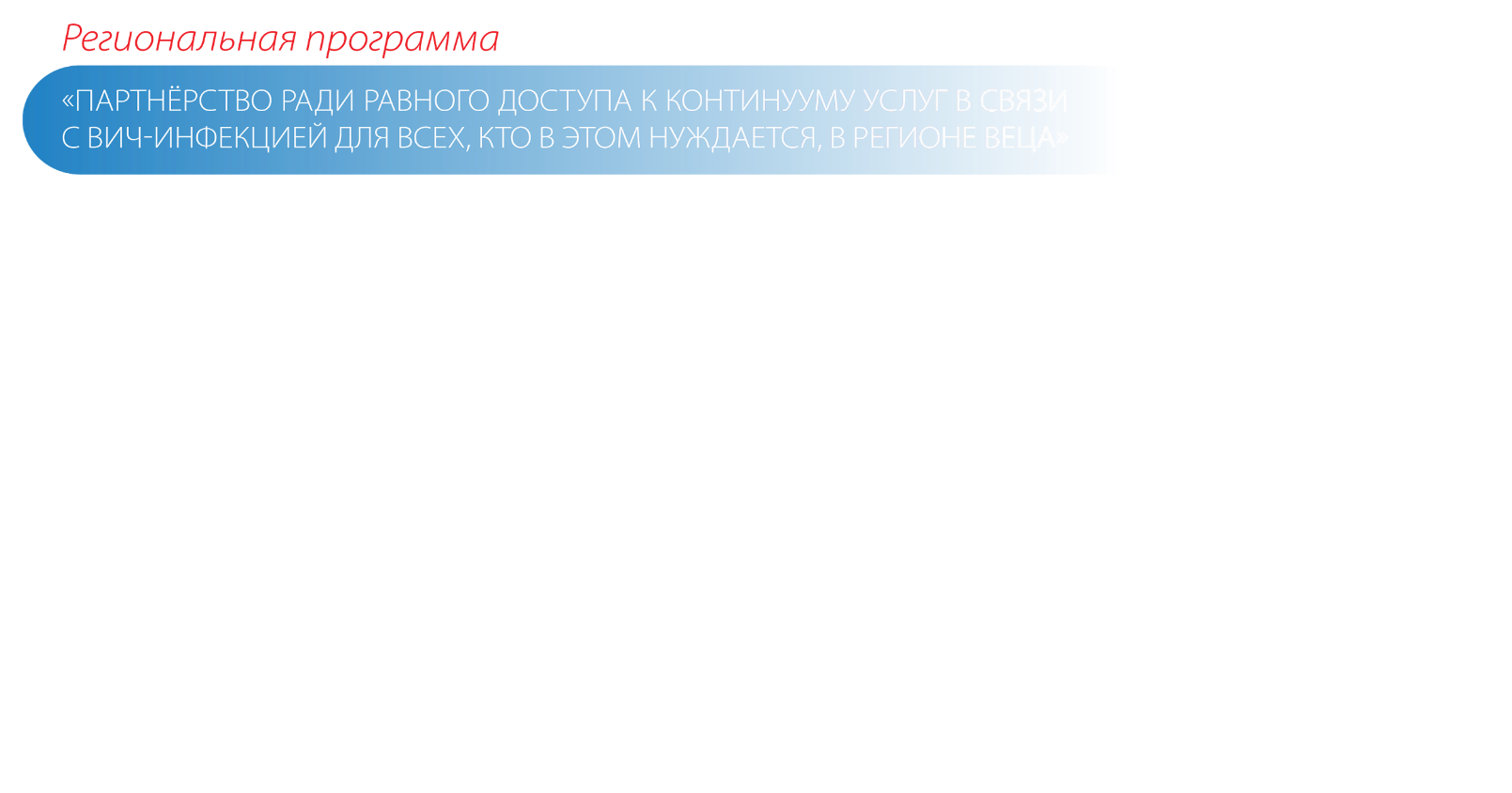 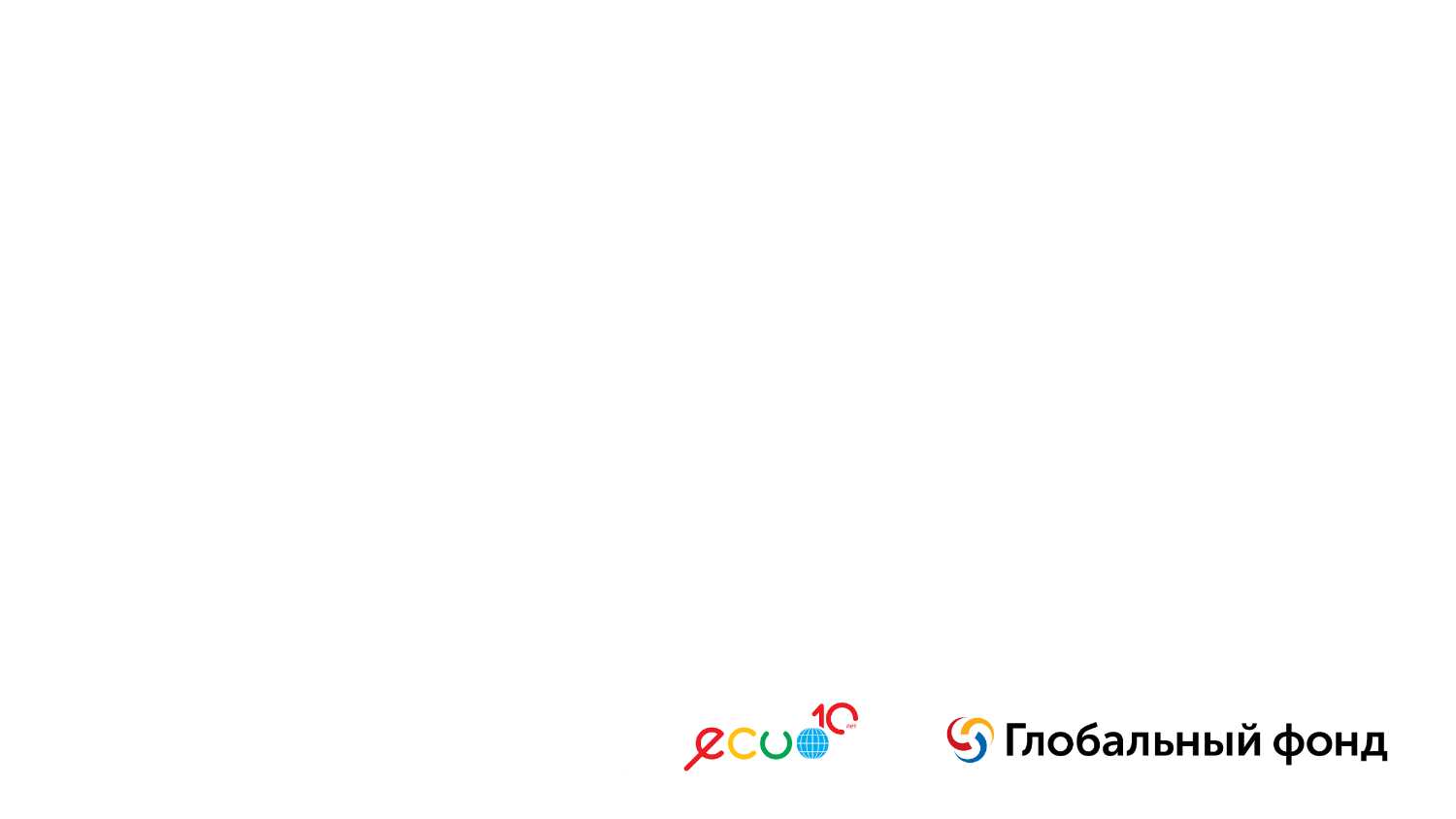 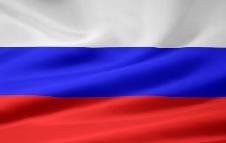 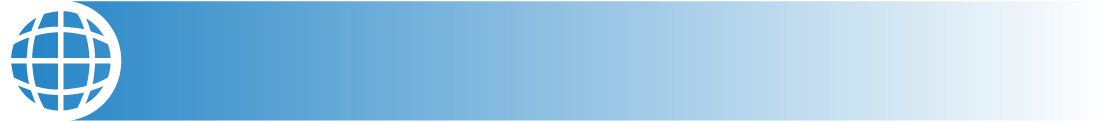 СТРАНА:       Россия
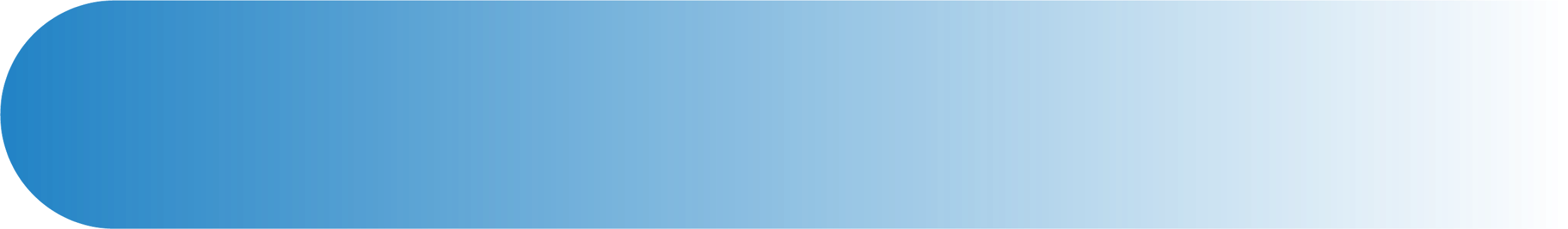 Лидер консорциума: РОО «Центр плюс»
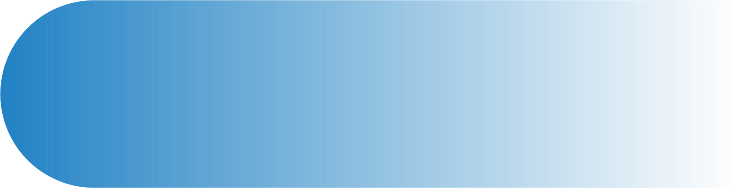 Участники консорциума: Фонд «Зеркало», Фонд «Астра», Фонд «Шаги»,  ВОО ОЛЖВ, МООО «Позитивная Область»
01 июня 2017 г. – 31 марта 2018 г.
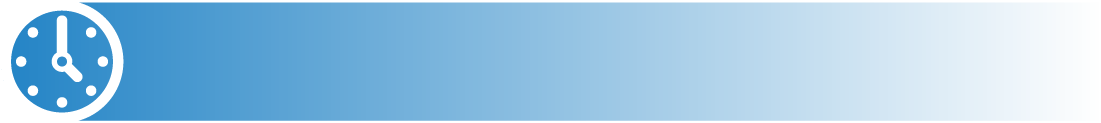 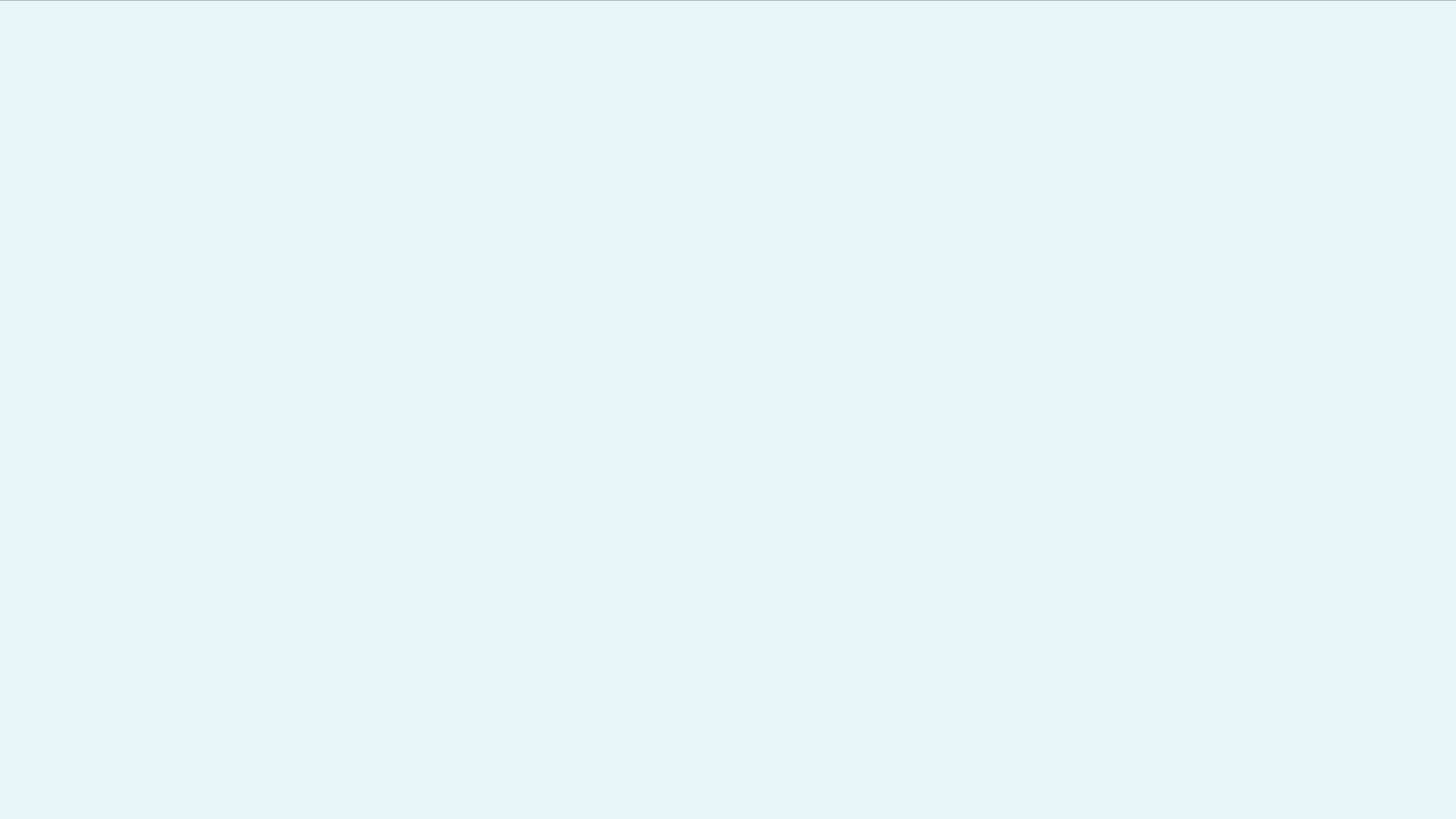 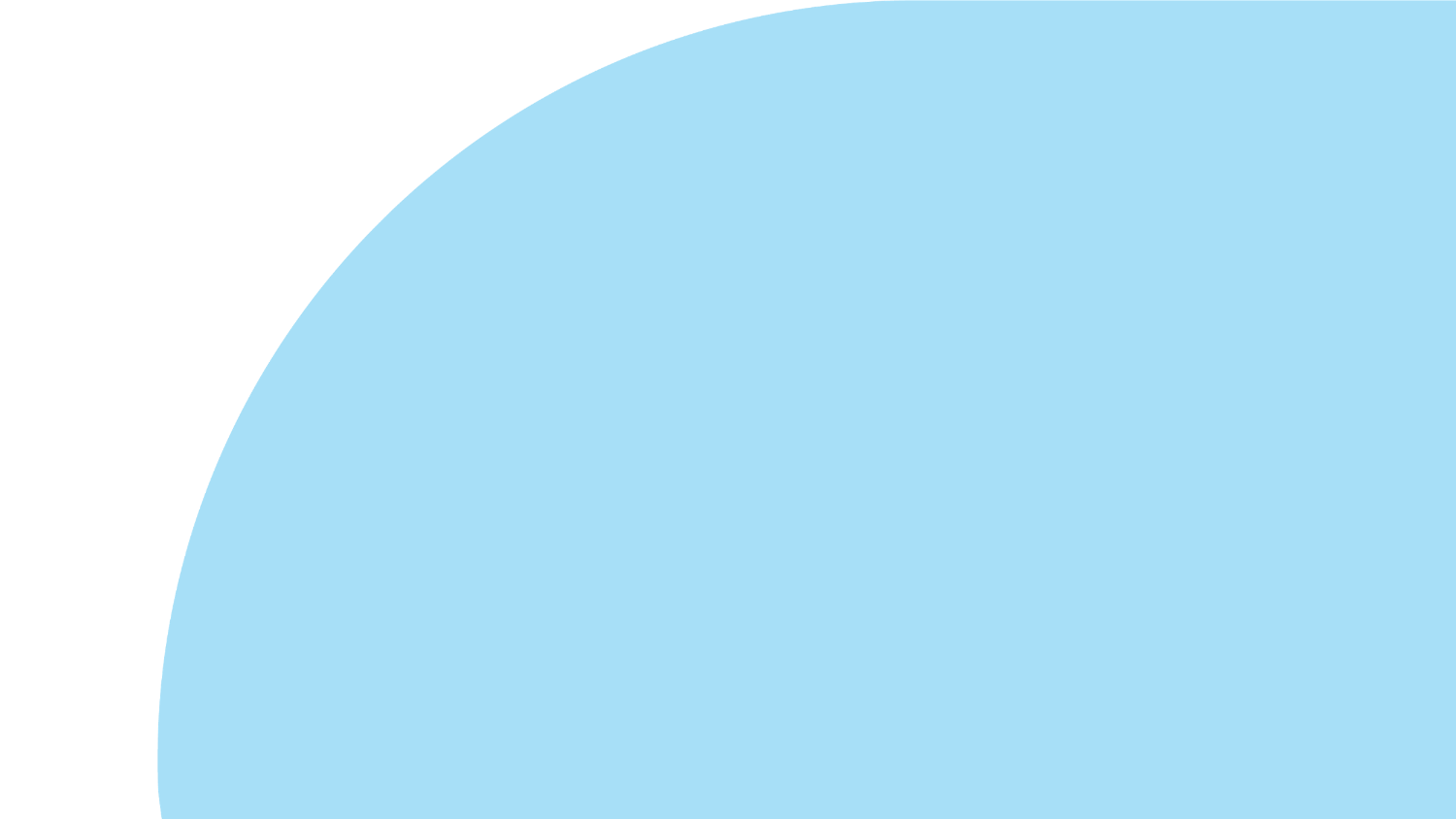 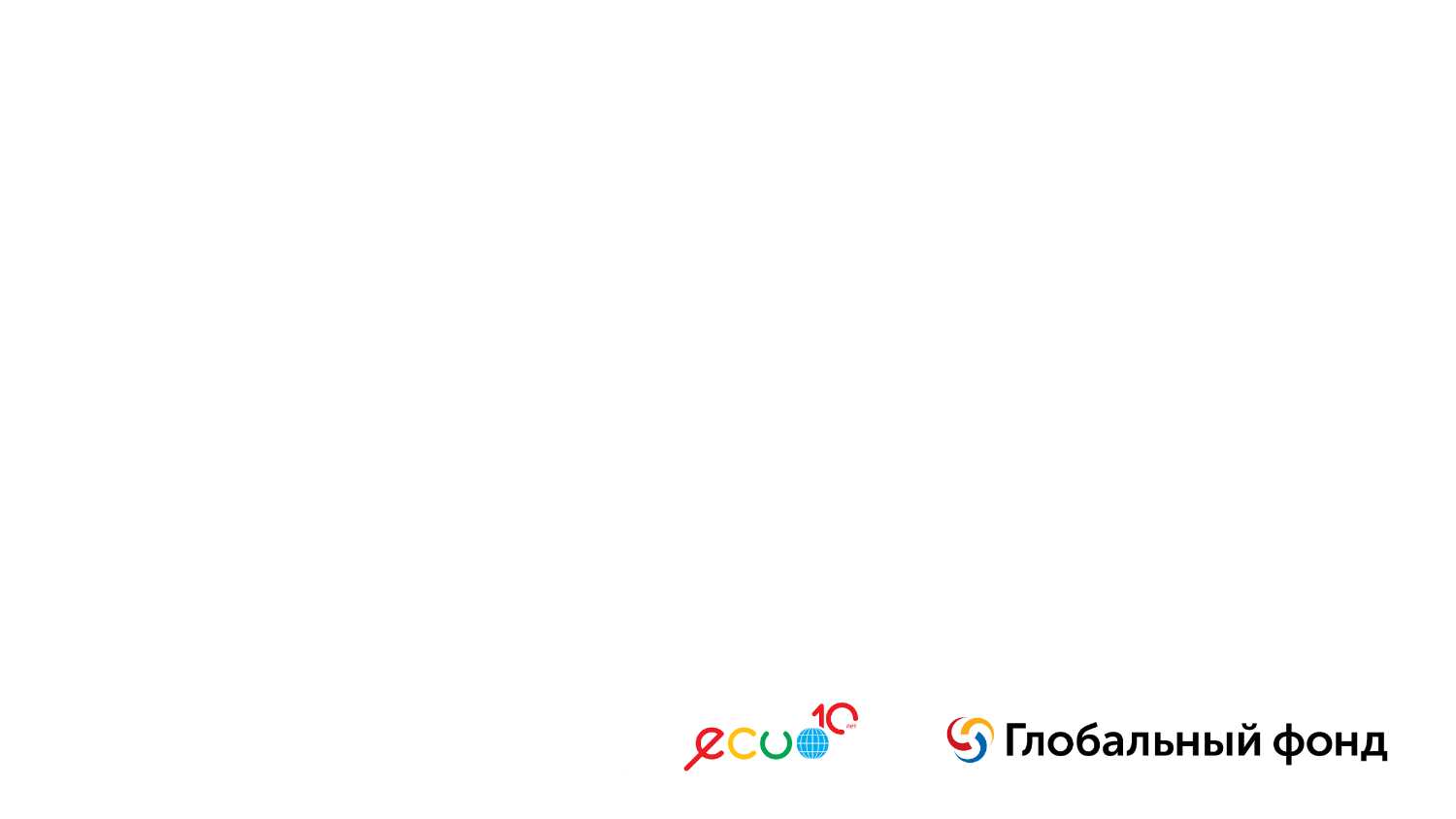 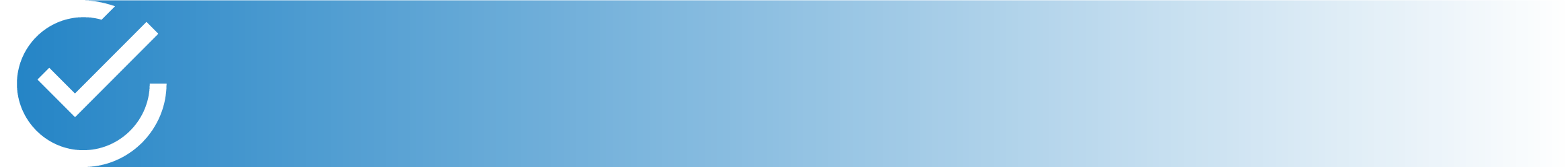 Основные достижения
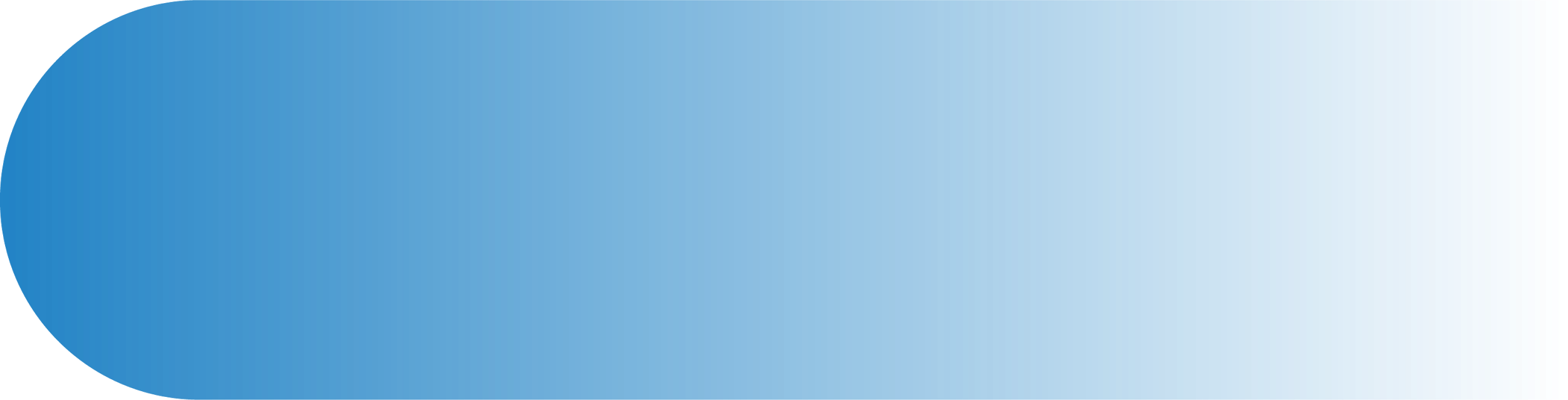 По итогам реализации проекта уже есть организации получающие гос. финансирование, в том числе члены консорциума
Проведены встречи сообществ КГН, созданы площадки сообществ КГН, выявлены лидеры из числа КГН
Силами сообществ КГН проводится мониторинг доступа к гос. финансированию для НКО, работающих в области ВИЧ/СПИДа 
Начался сбор данных о правонарушениях
Повышен уровень компетенции сотрудников консорциума  в области доступа к гос. Финансированию
Проведен анализ мониторинга доступа к гос. финансированию в 16 регионах РФ
Выпущены информационные материалы о возможностях получения НКО государственного финансирования
Работают площадки сообществ КГН
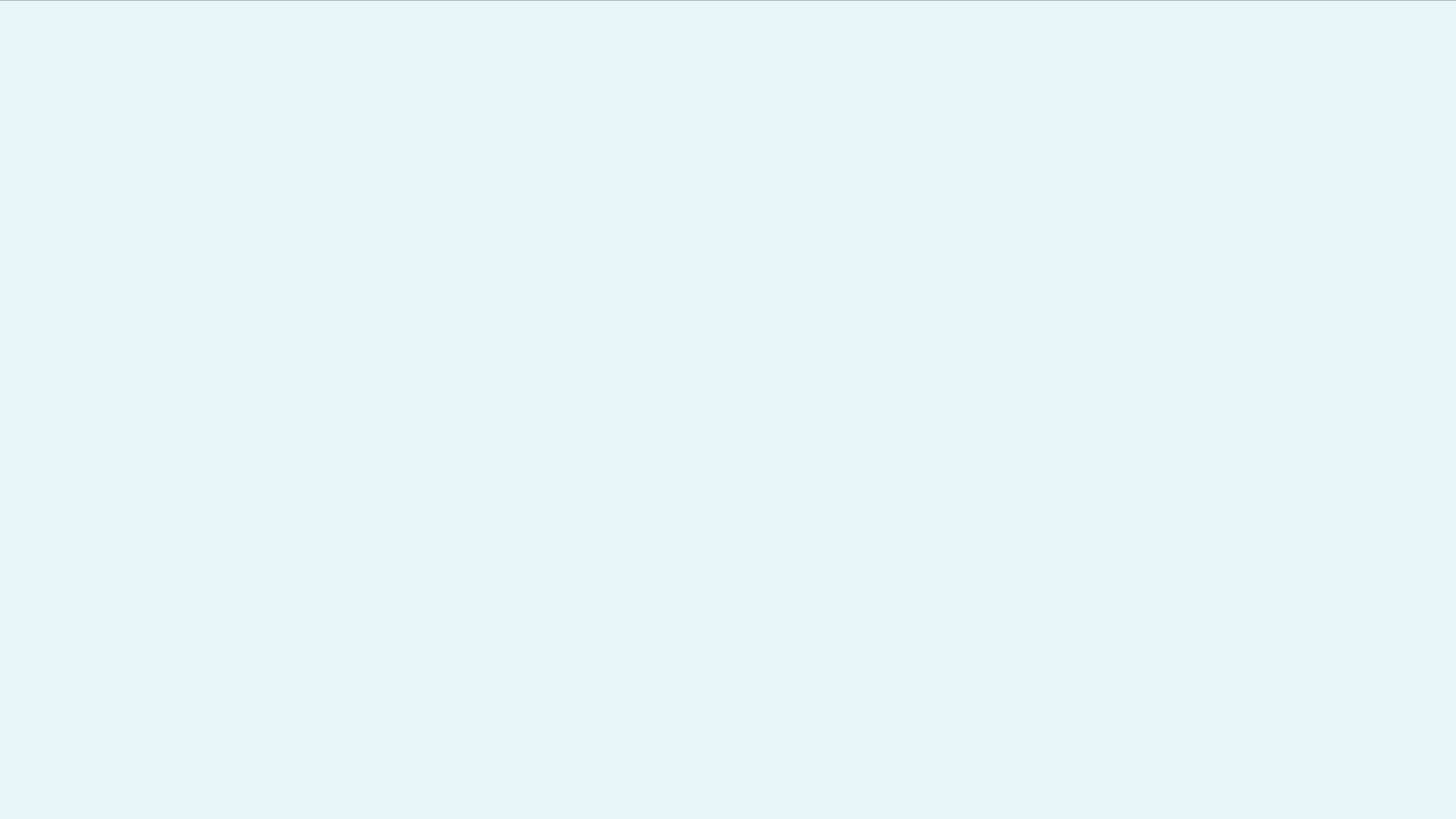 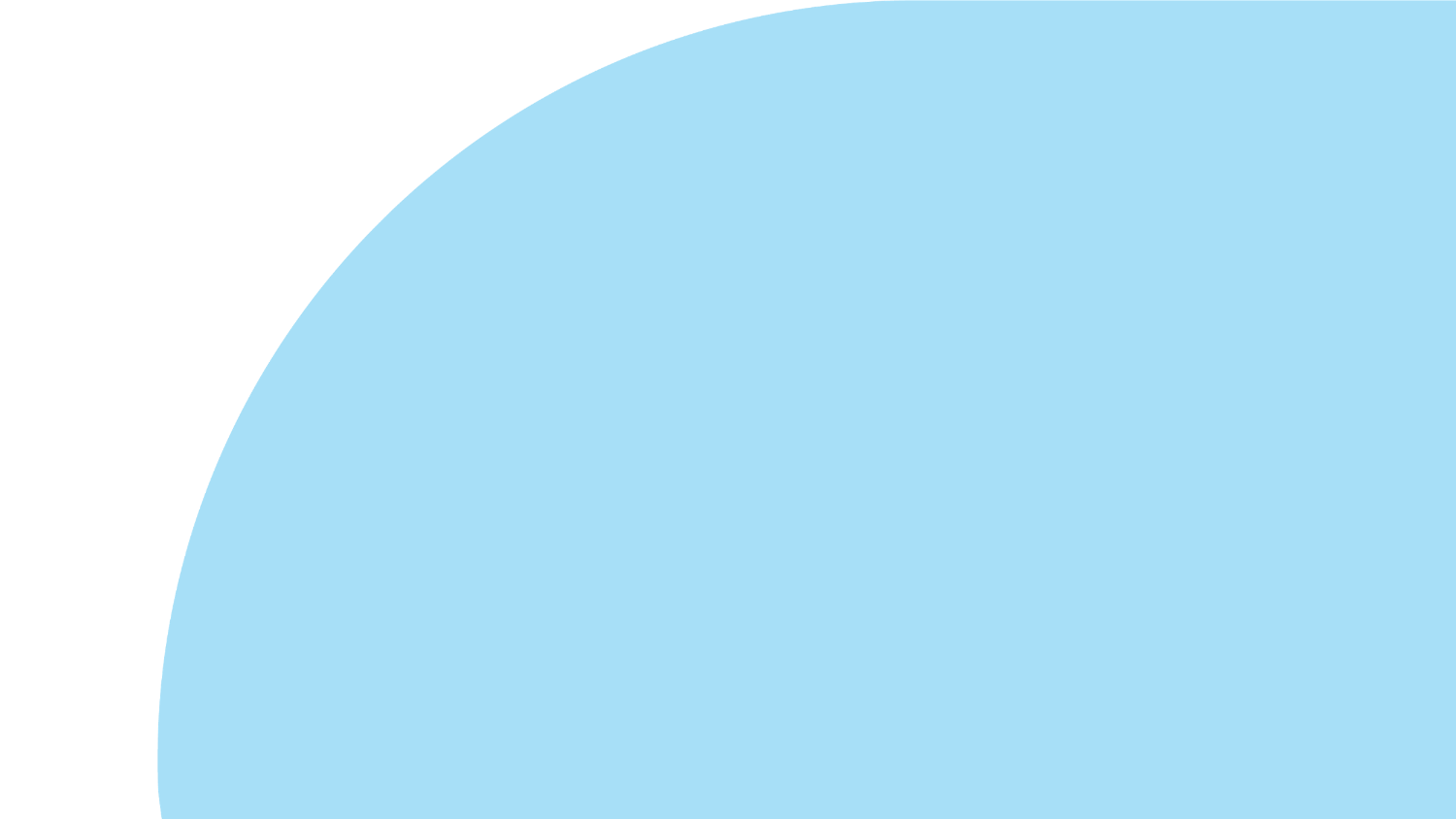 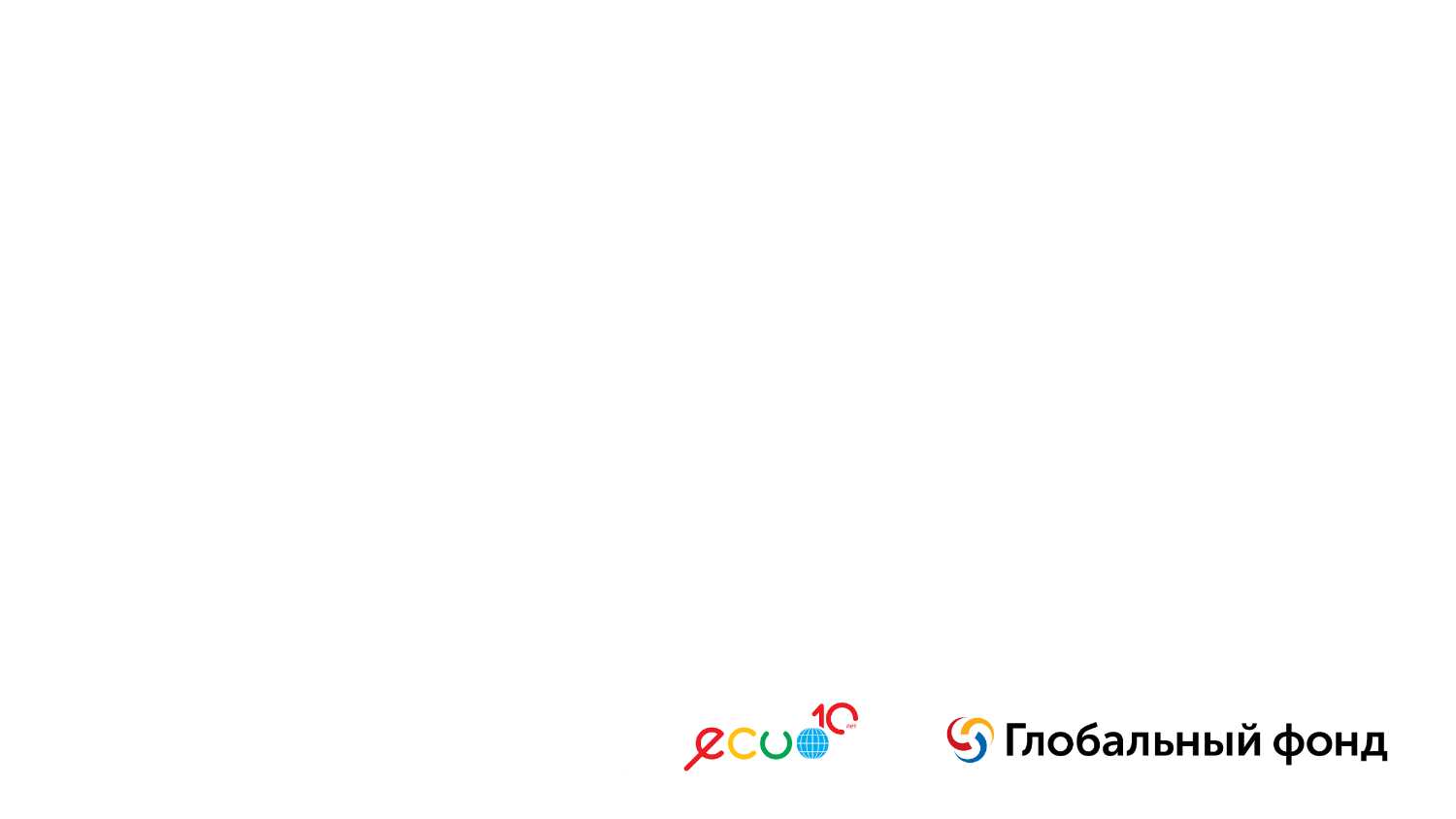 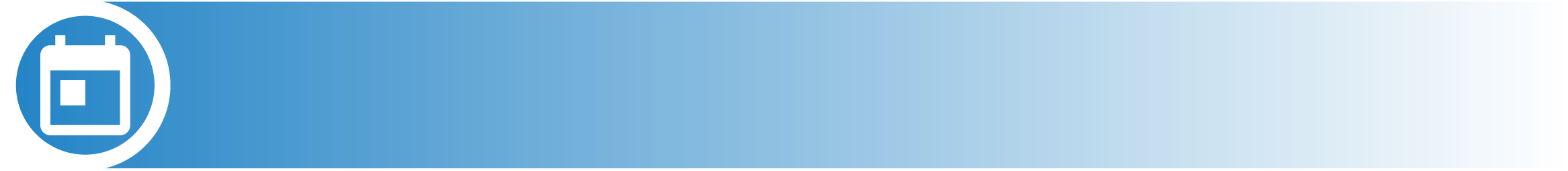 Основные мероприятия
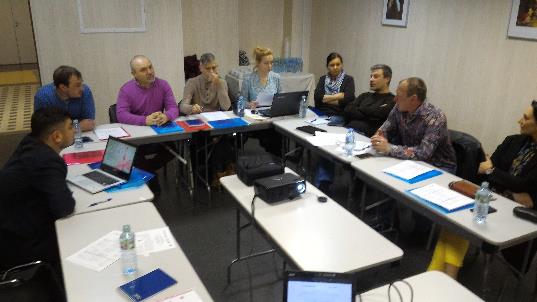 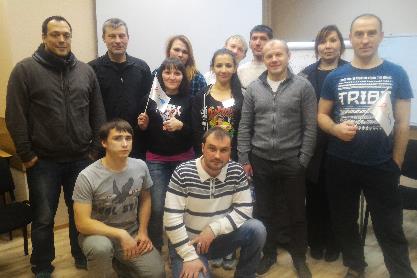 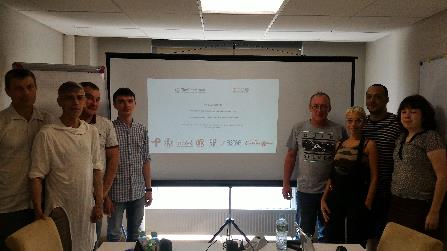 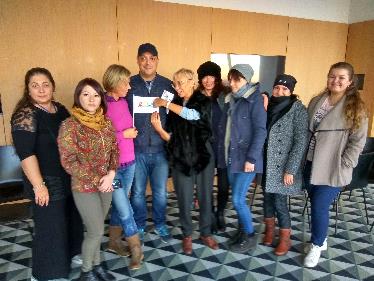 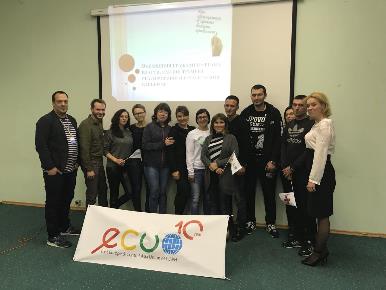 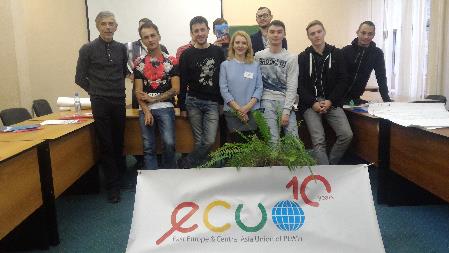 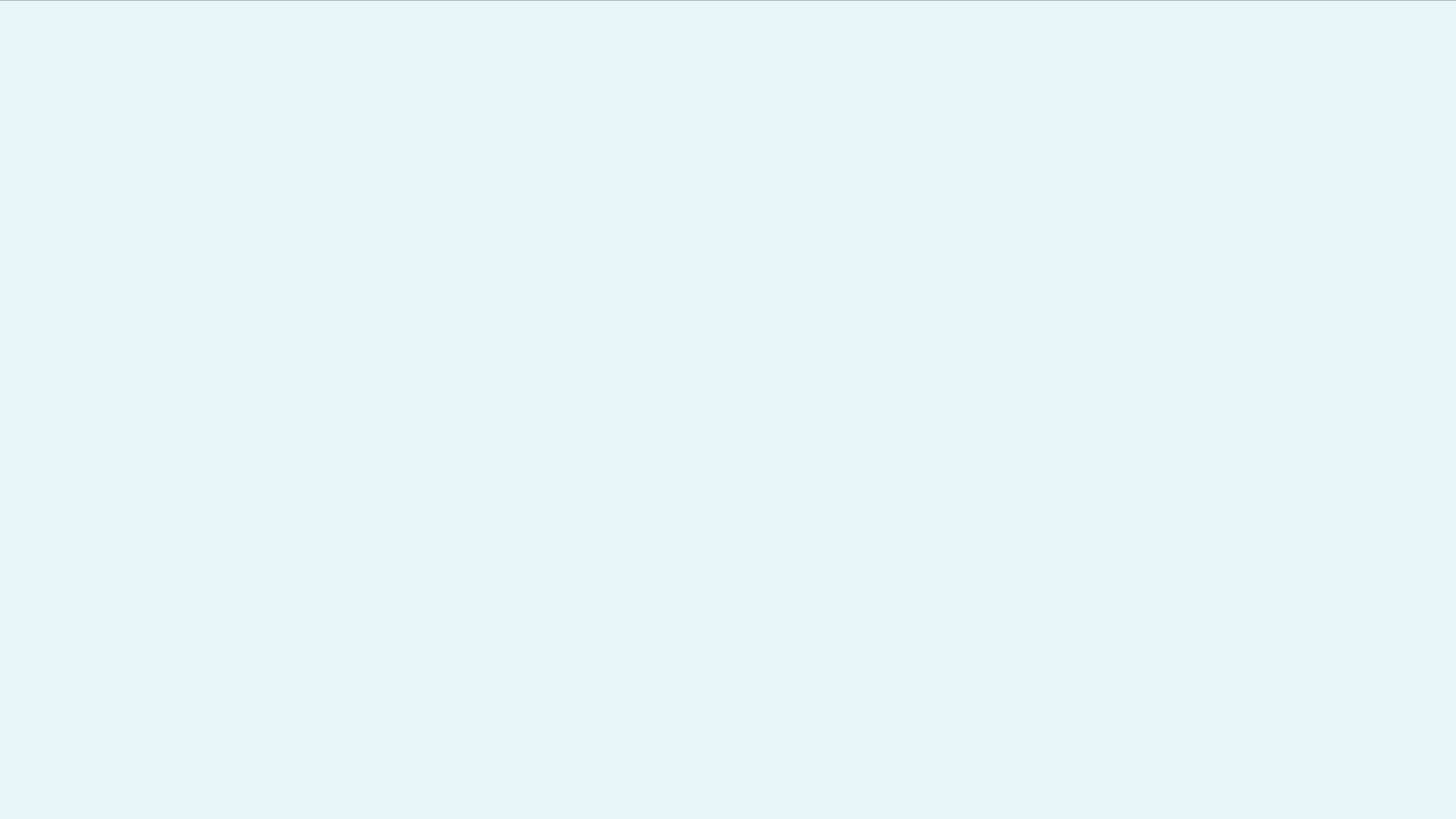 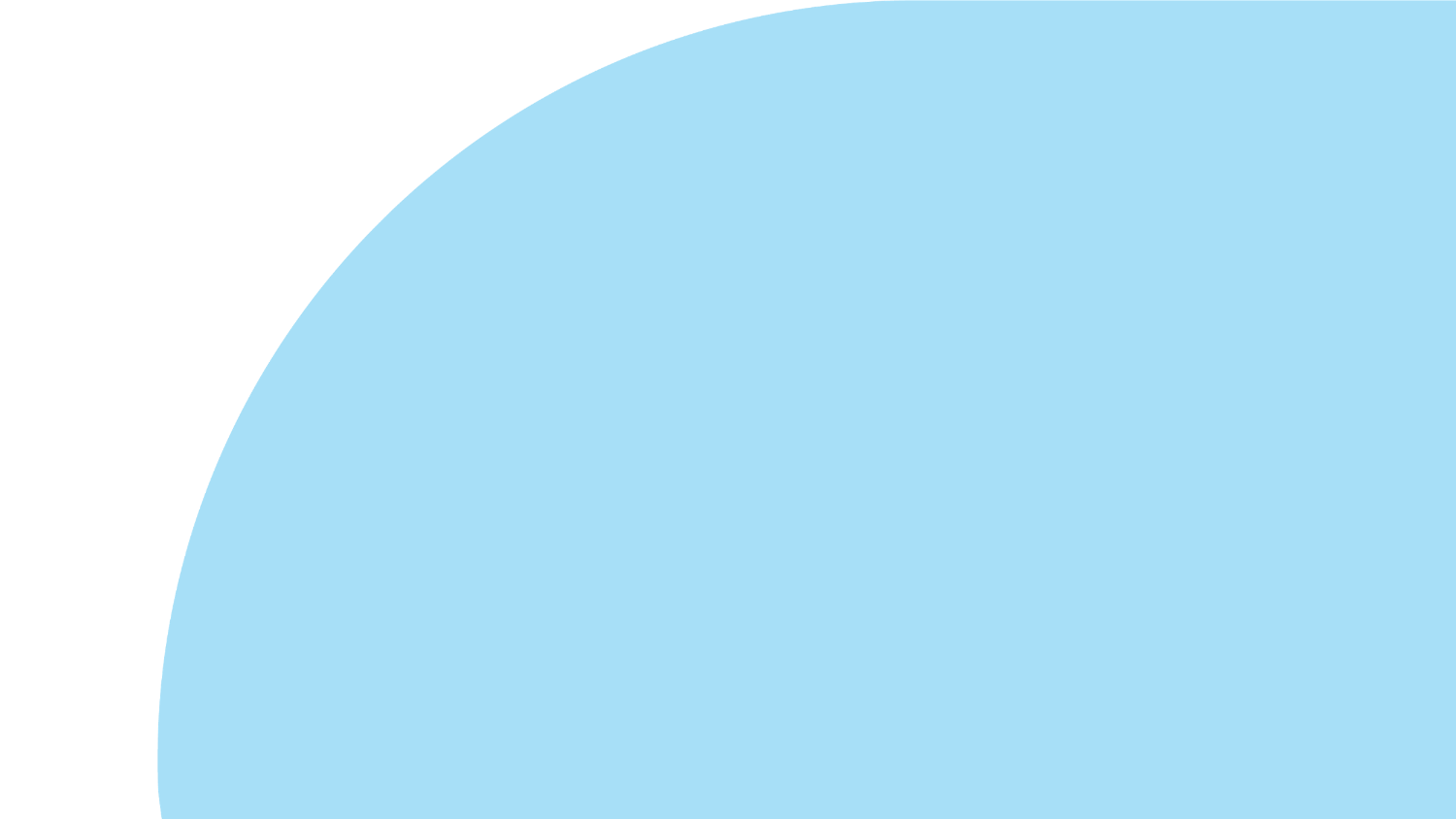 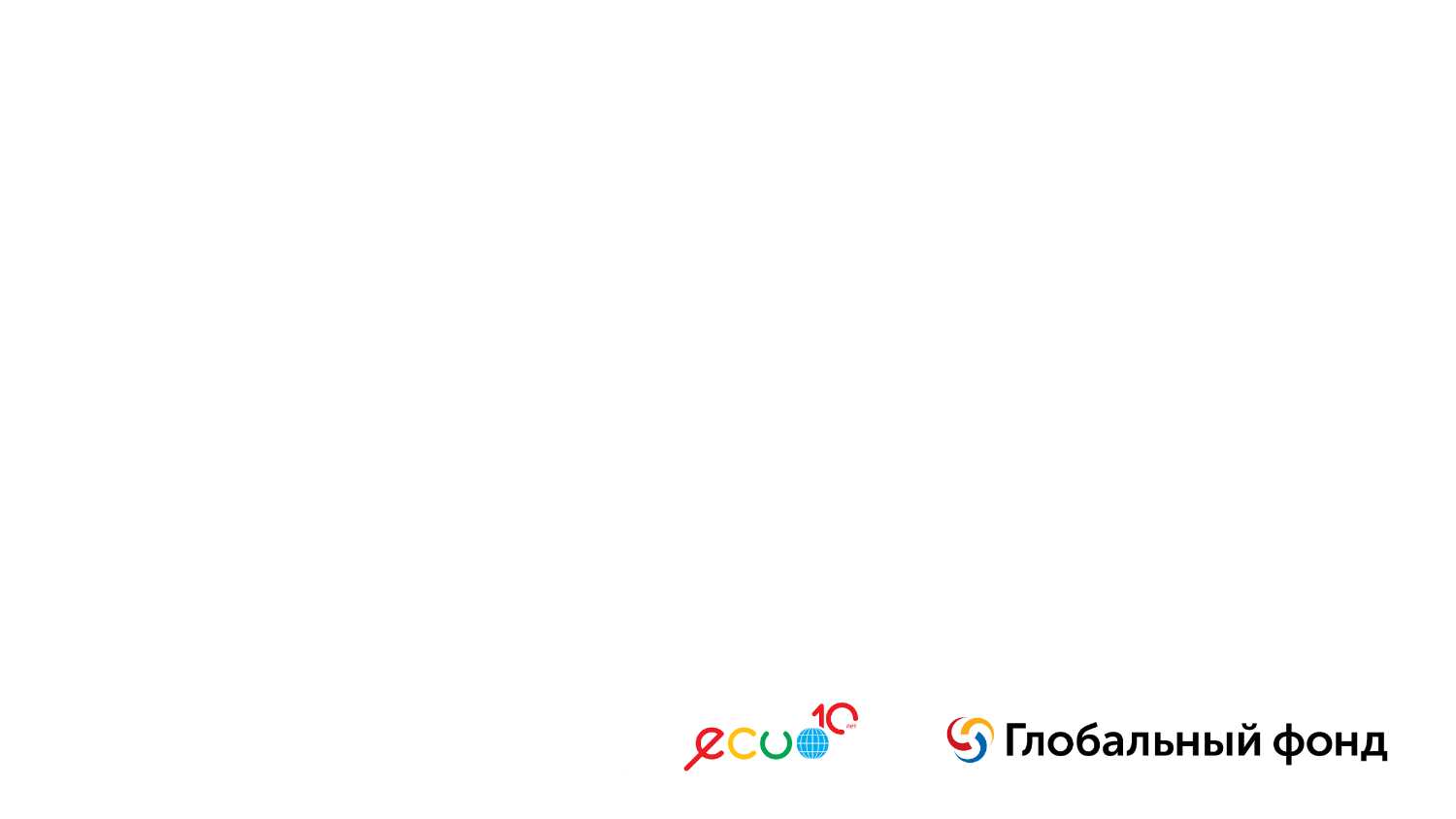 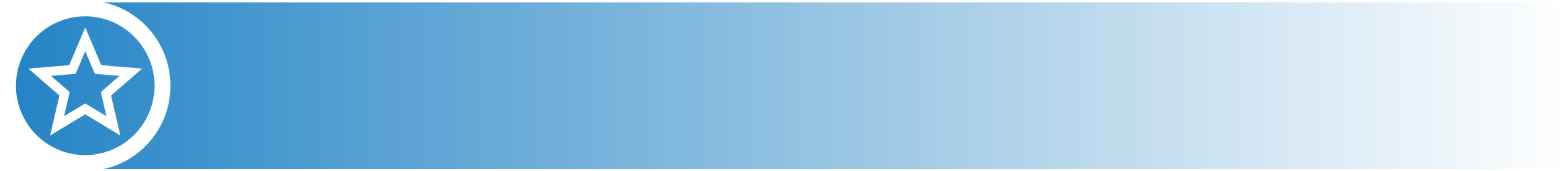 Приоритетные задачи на 2018 год
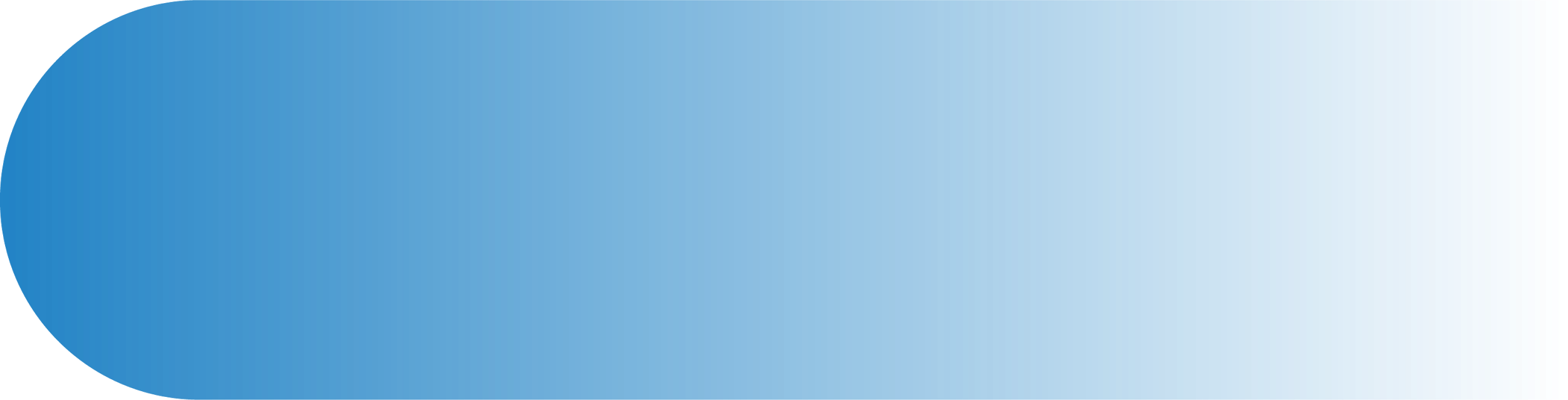 Мониторинг реализации национальной стратегии в области услуг КГН

Увеличение доступности и расширение услуг для КГН в связи с ВИЧ-инфекцией

Улучшение доступа НКО к государственному финансированию
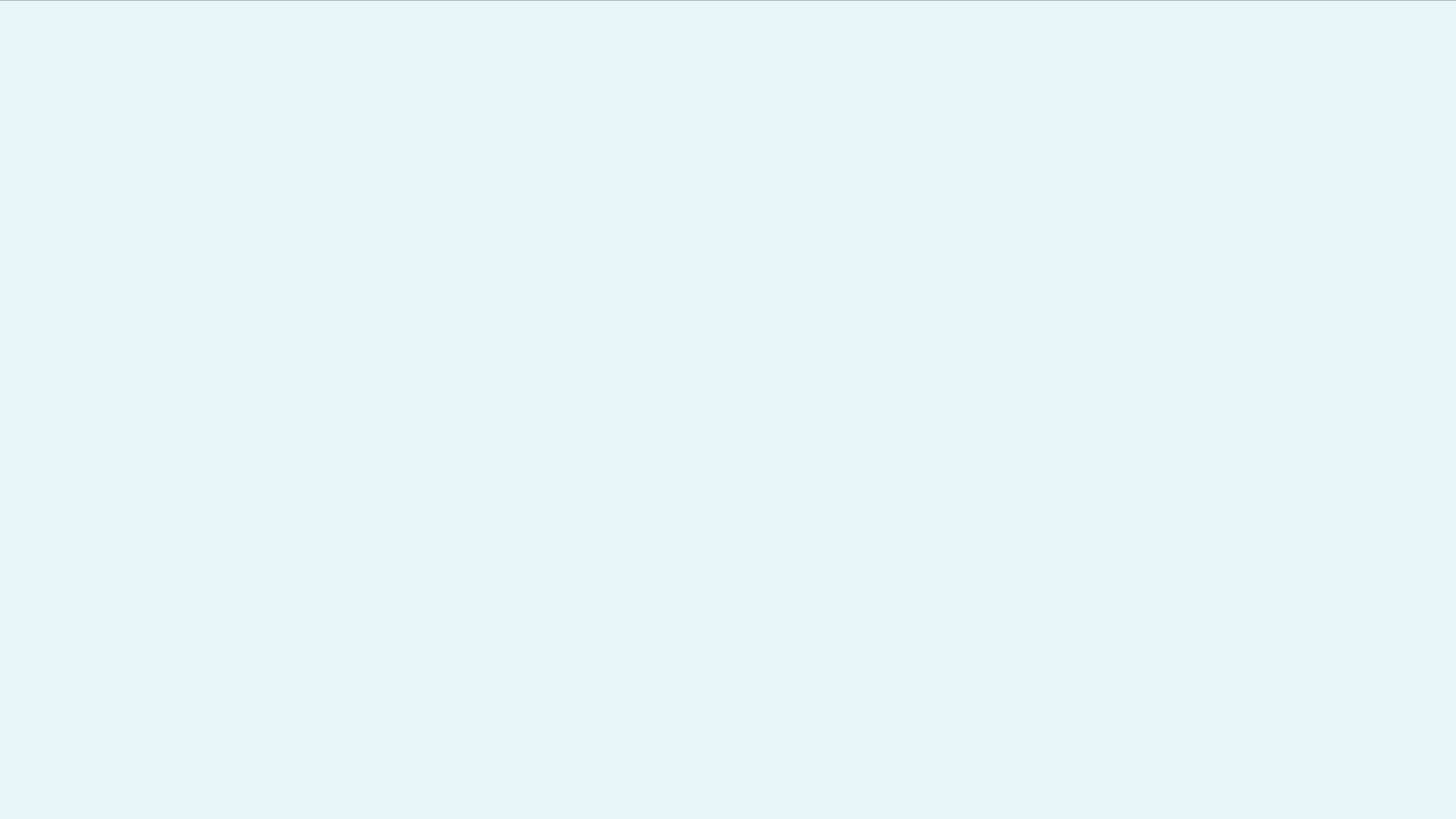 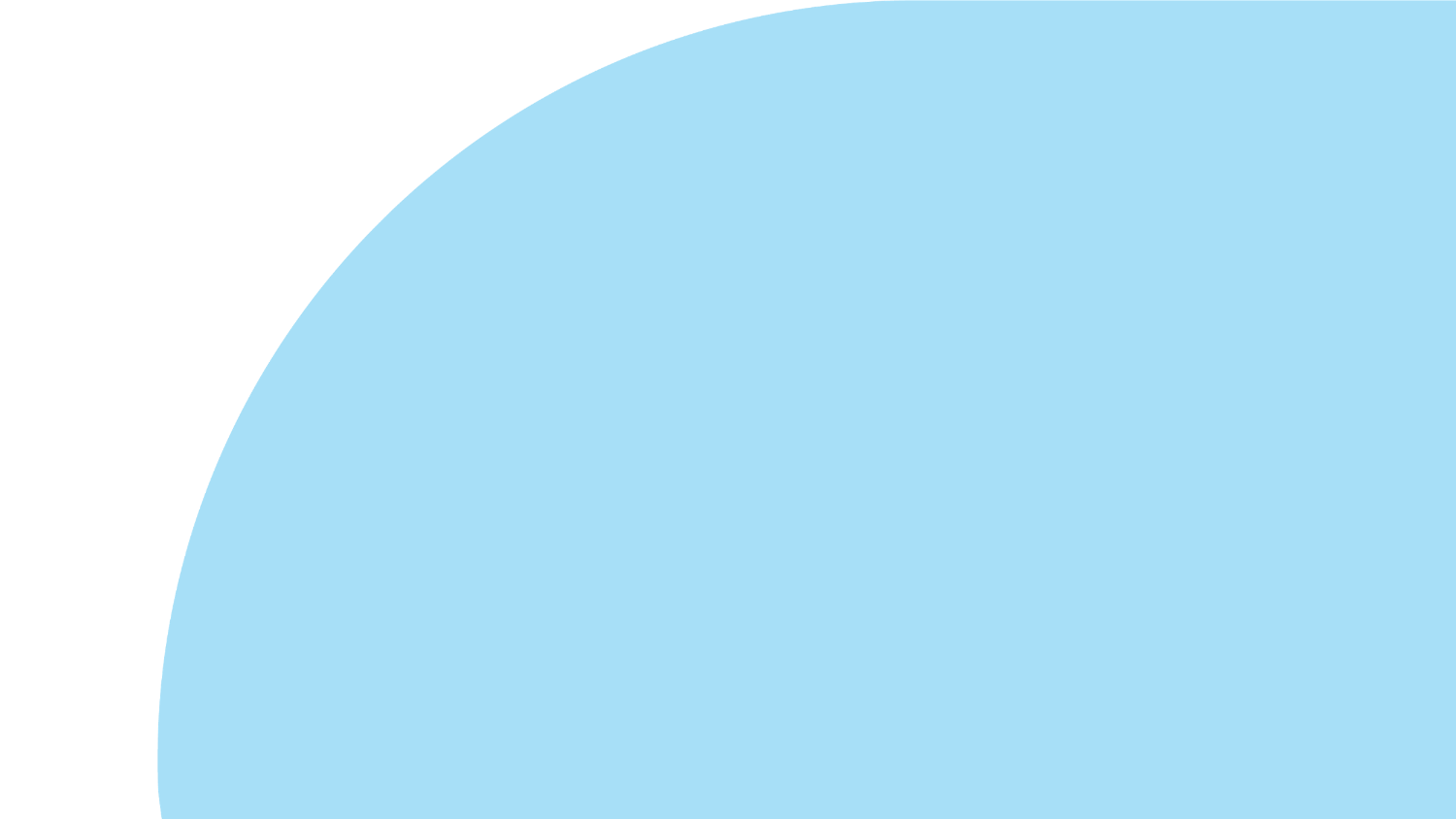 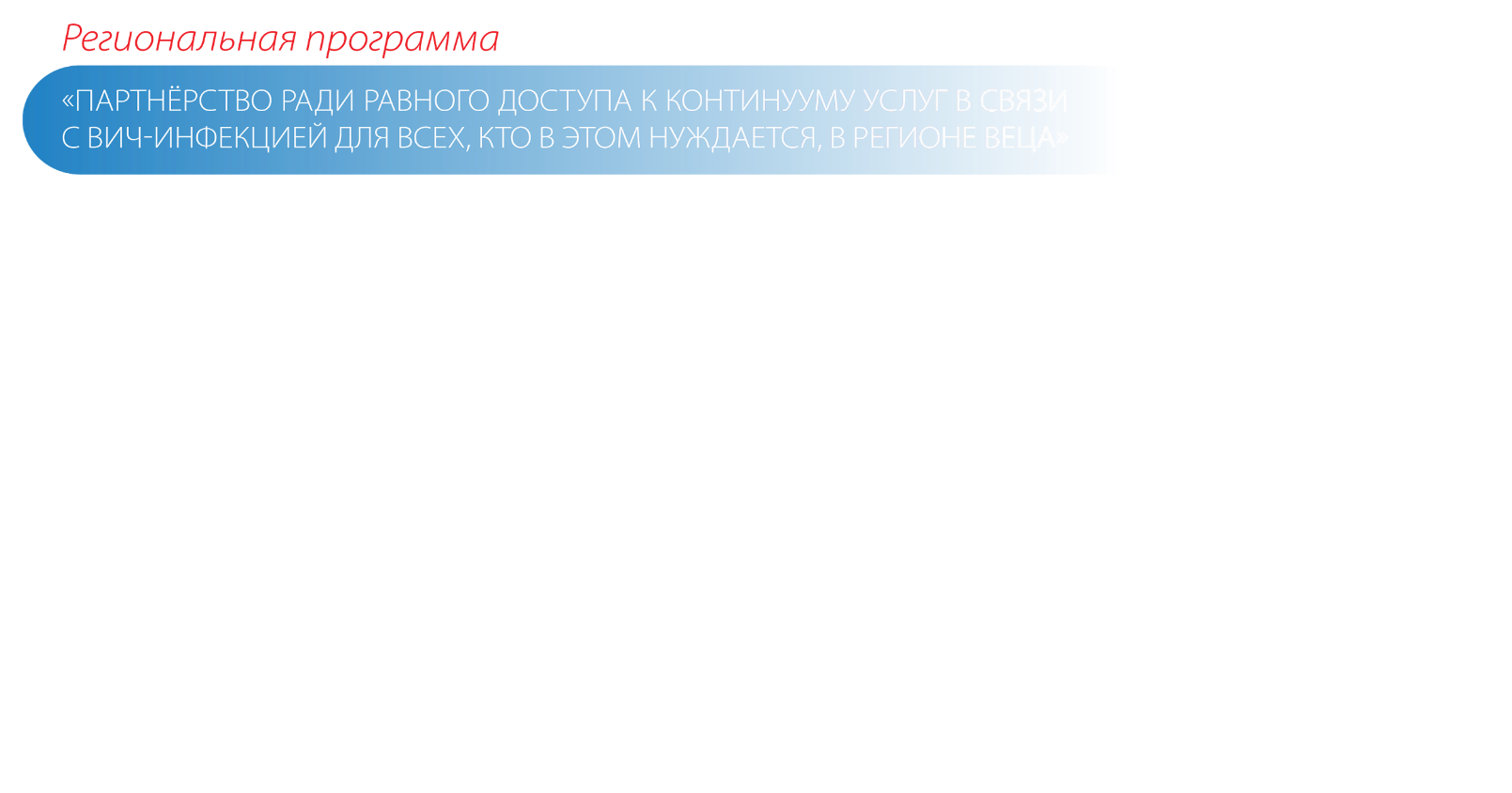 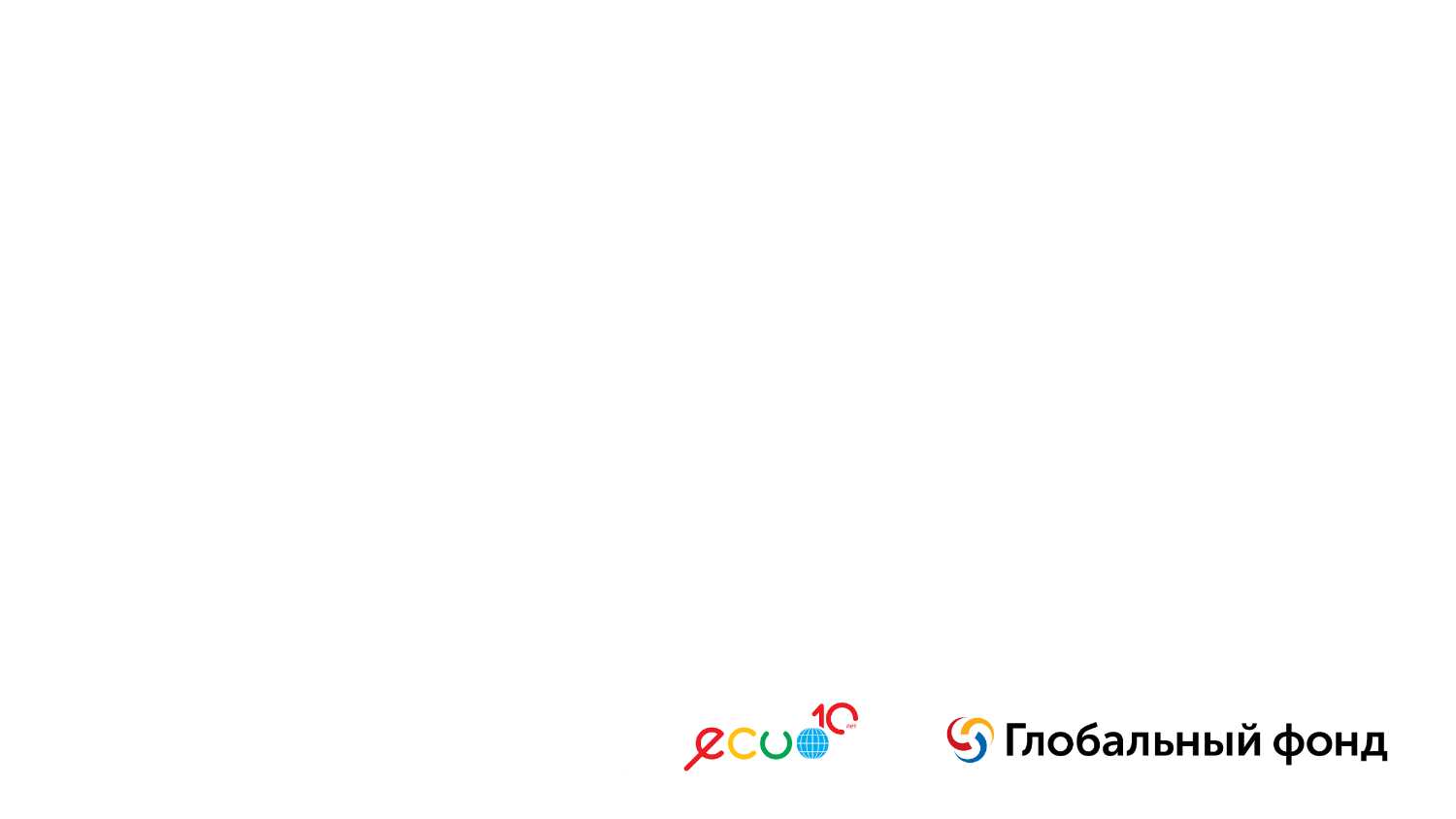 флаг страны
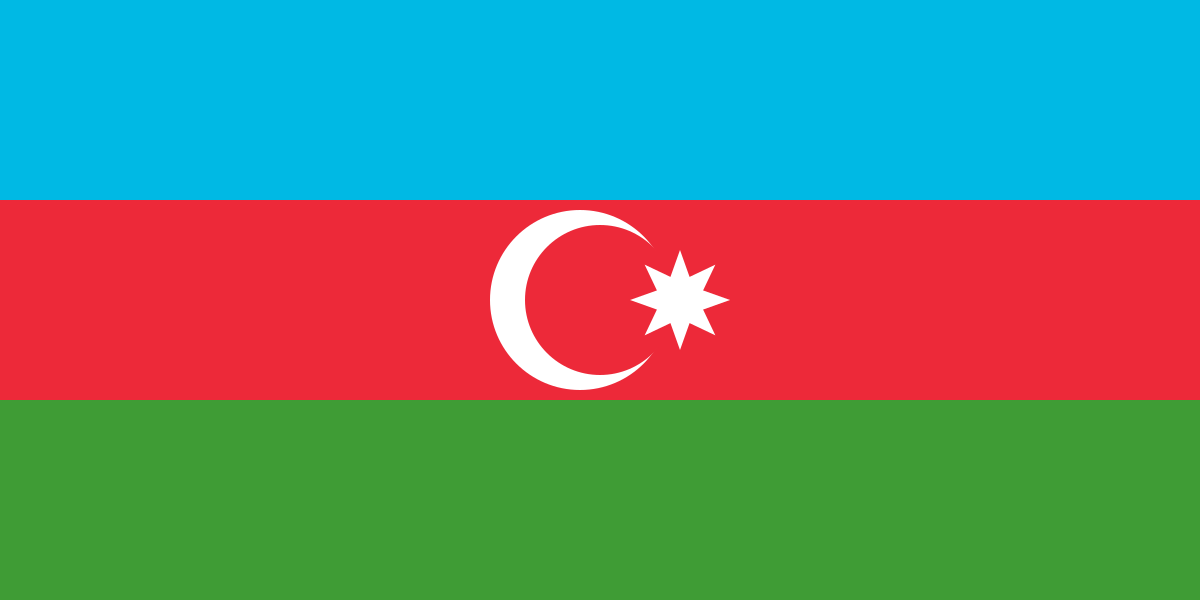 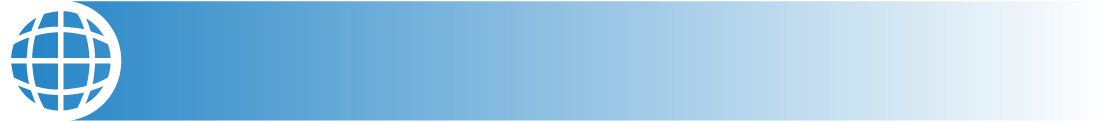 СТРАНА   АЗЕРБАЙДЖАН
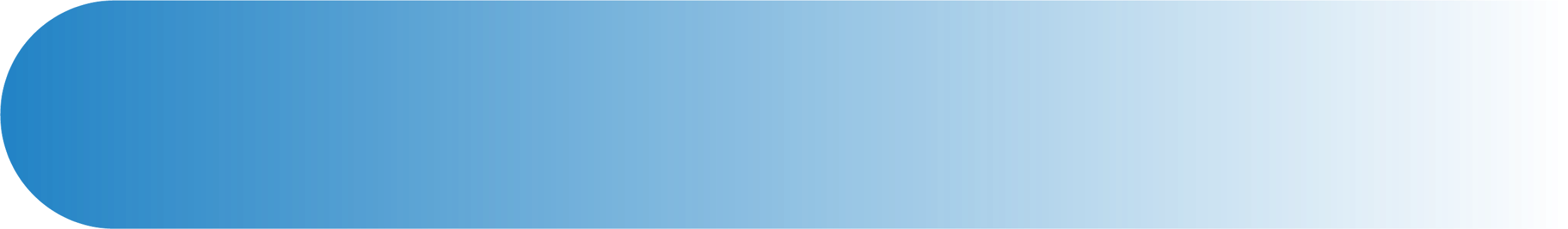 Лидер консорциума:	                                   ОО   «Борьба со СПИДом»
Организации, входящие в консорциум:      ОО   «Чистый мир» 			                ОО   «Гендер и развитие»
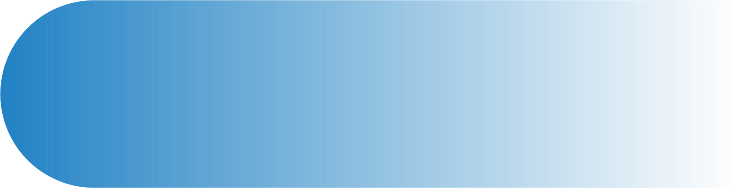 СРОКИ РЕАЛИЗАЦИИ  	01 июля 2017 - 31 марта 2018
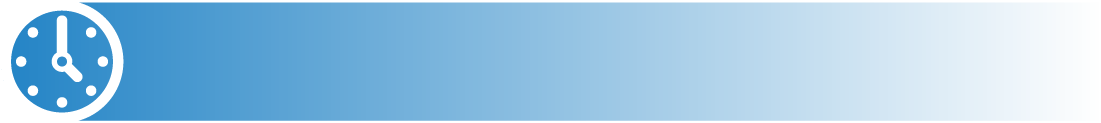 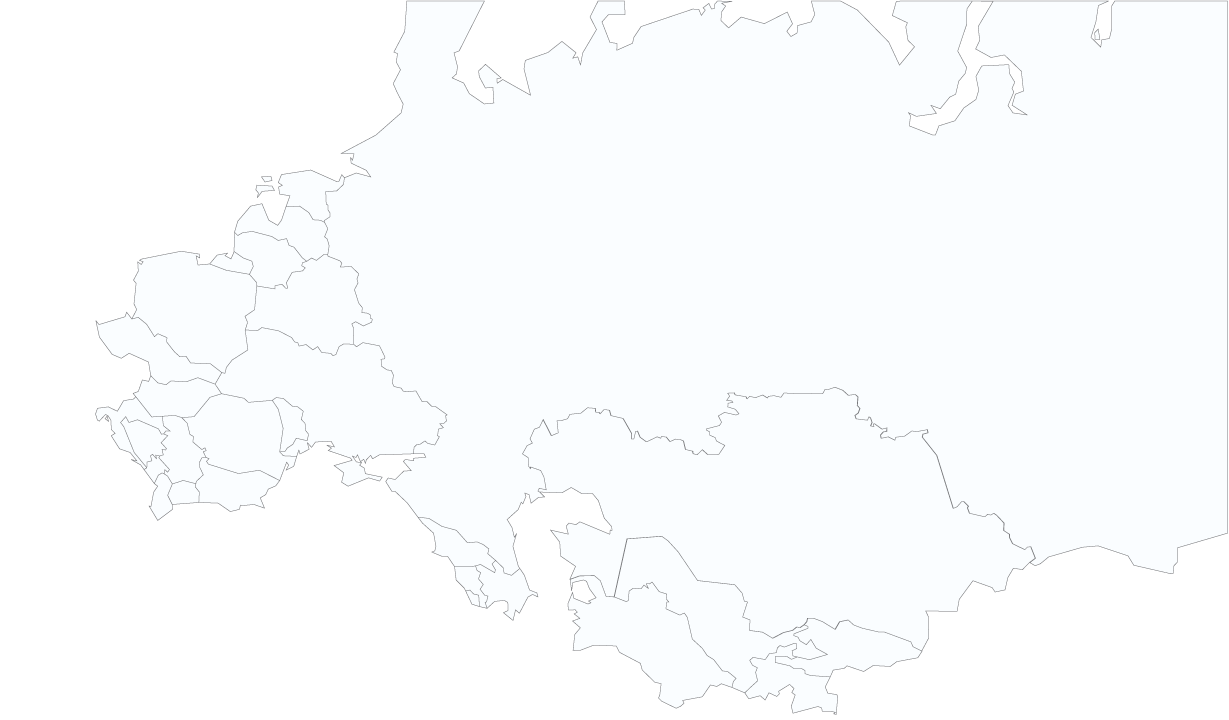 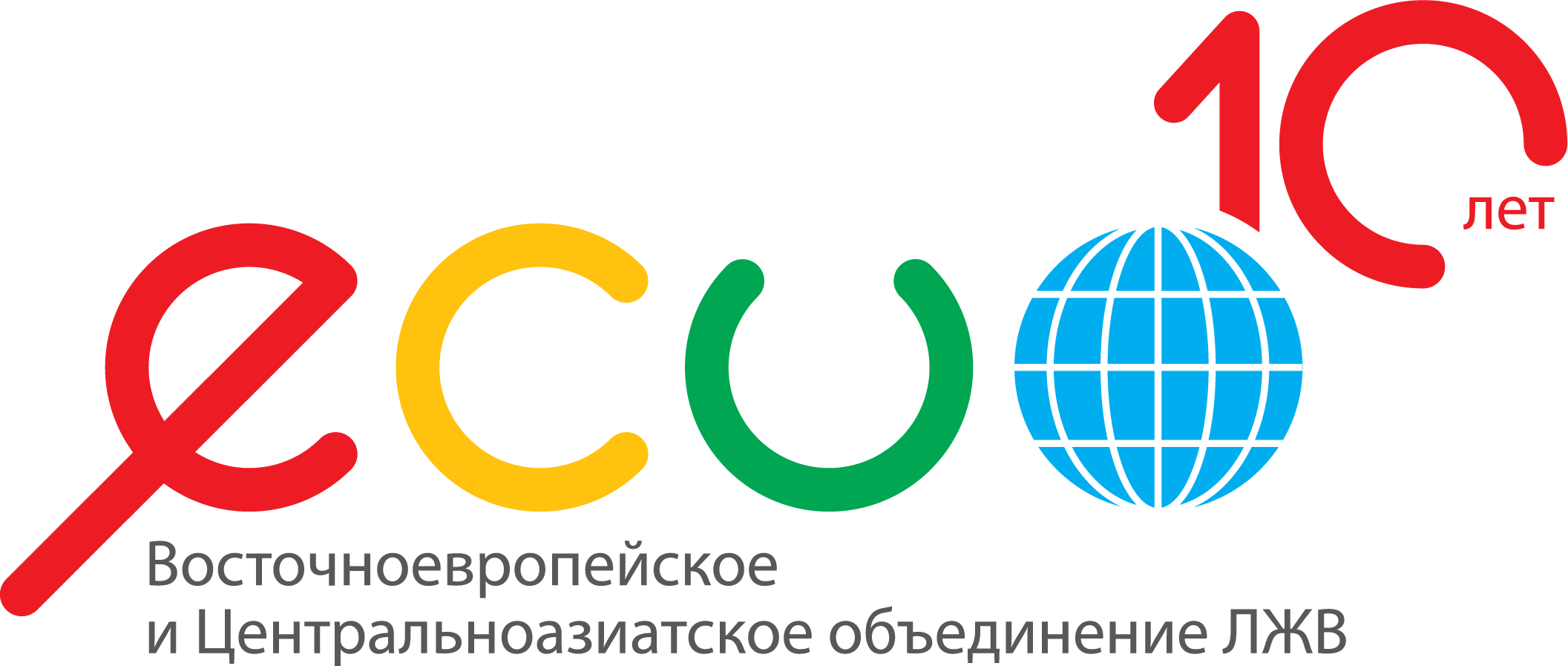 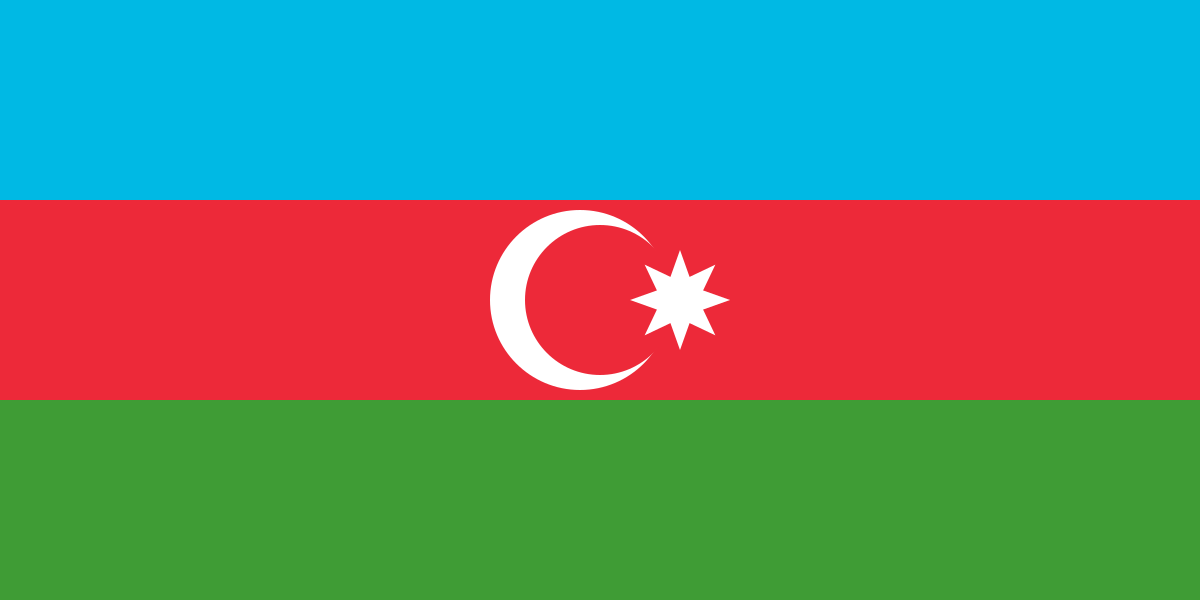 Достижения адвокацииАзербайджан
Расширение доступа и снижение стигмы
Инициированы изменения в Уголовный Кодекс (новая статья 74-1 освобождение от уголовной ответственности за наркоманию);

Увеличение  количества медицинских пунктов (с 2 до 4) для оказания услуг по  метадоновой терапии (2017 г - 210 чел., к 2020 г – 850 чел.);

Принят указ о  выделении  грантов из государственного бюджета  НПО работающим в сфере оказания услуг в связи с ВИЧ-инфекцией; 

30 членов сообщества прошли обучение по бюджетной адвокации;

Налажены отношения с новыми партнерами, донорами.
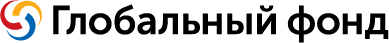 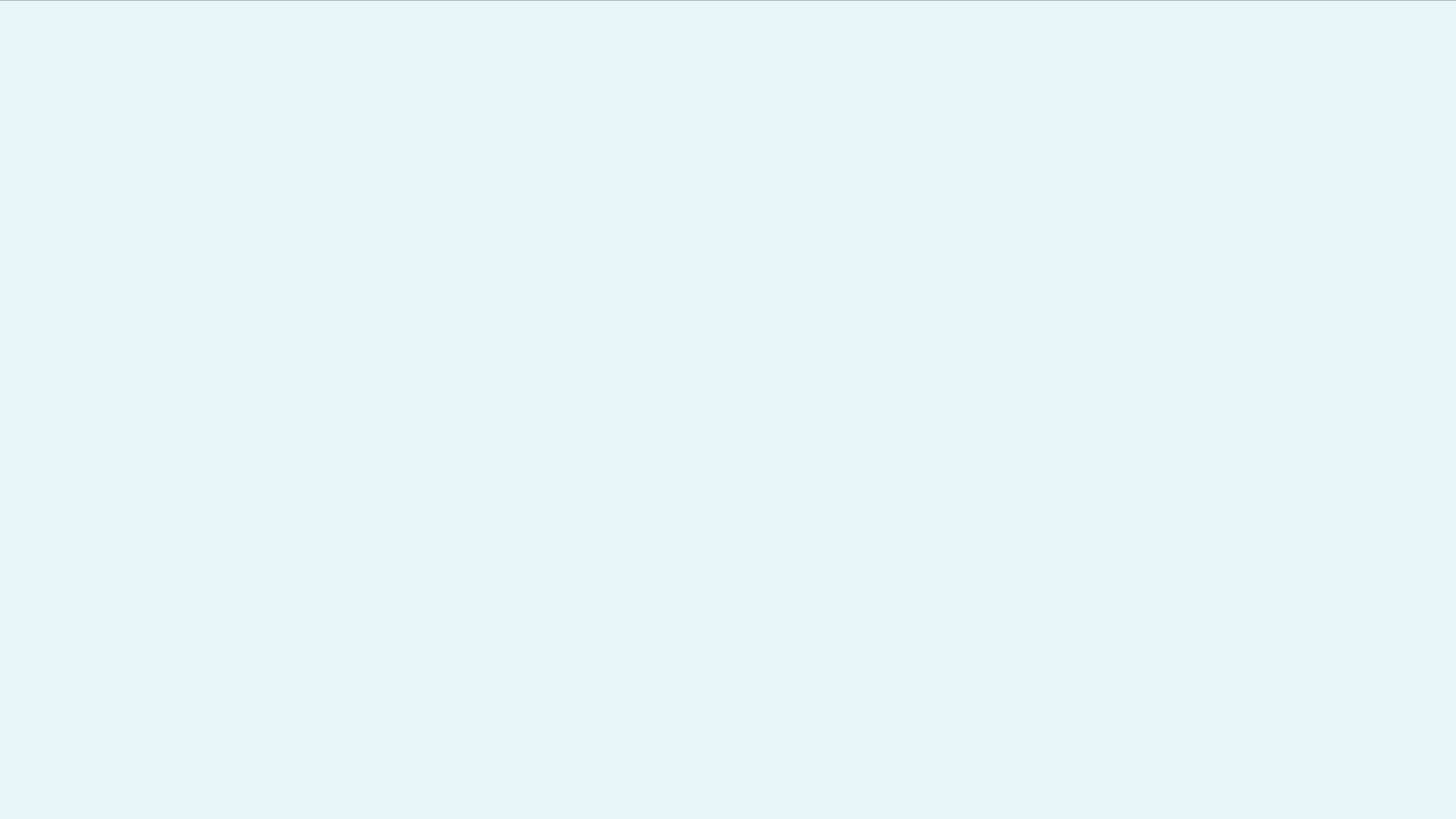 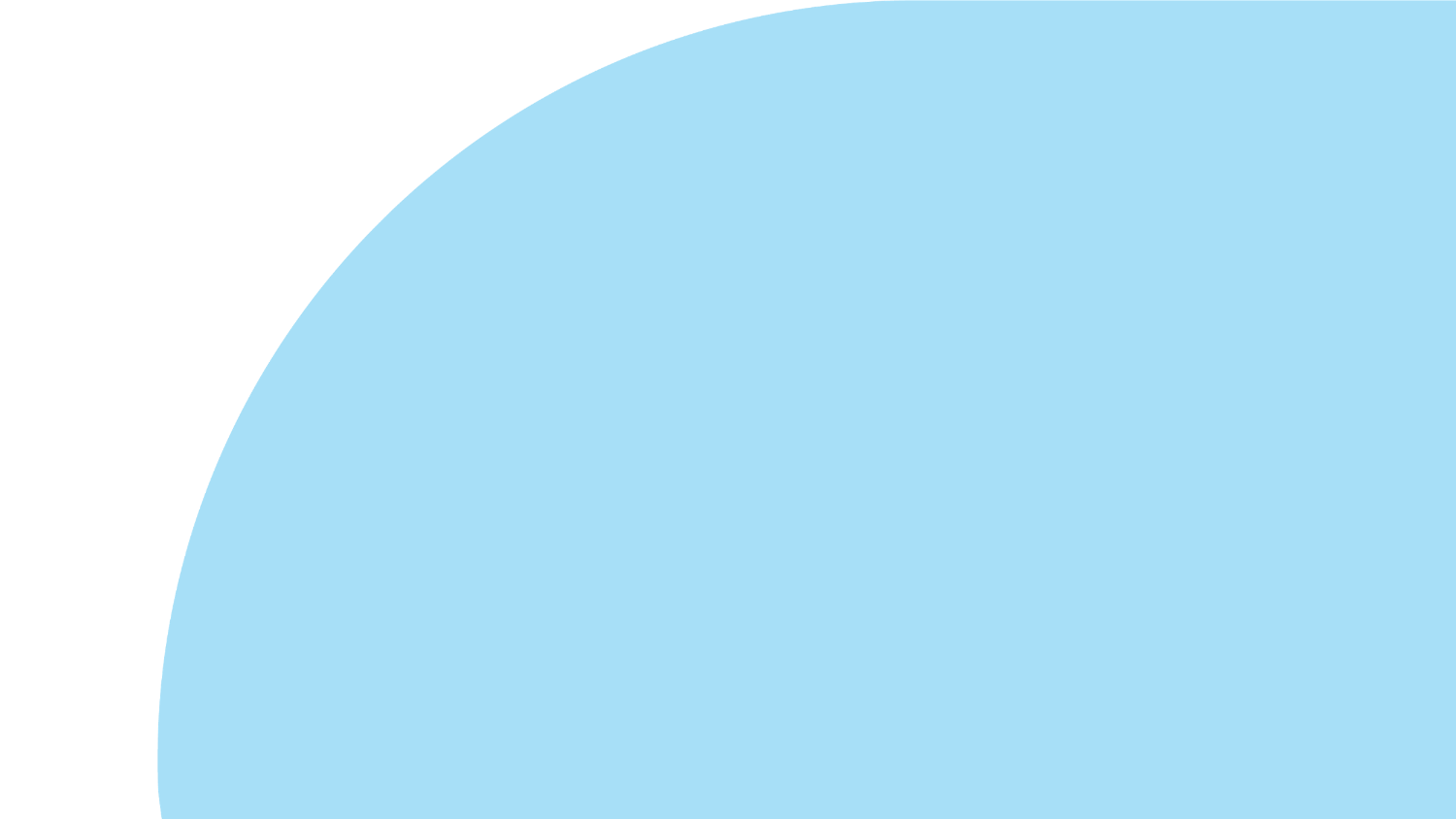 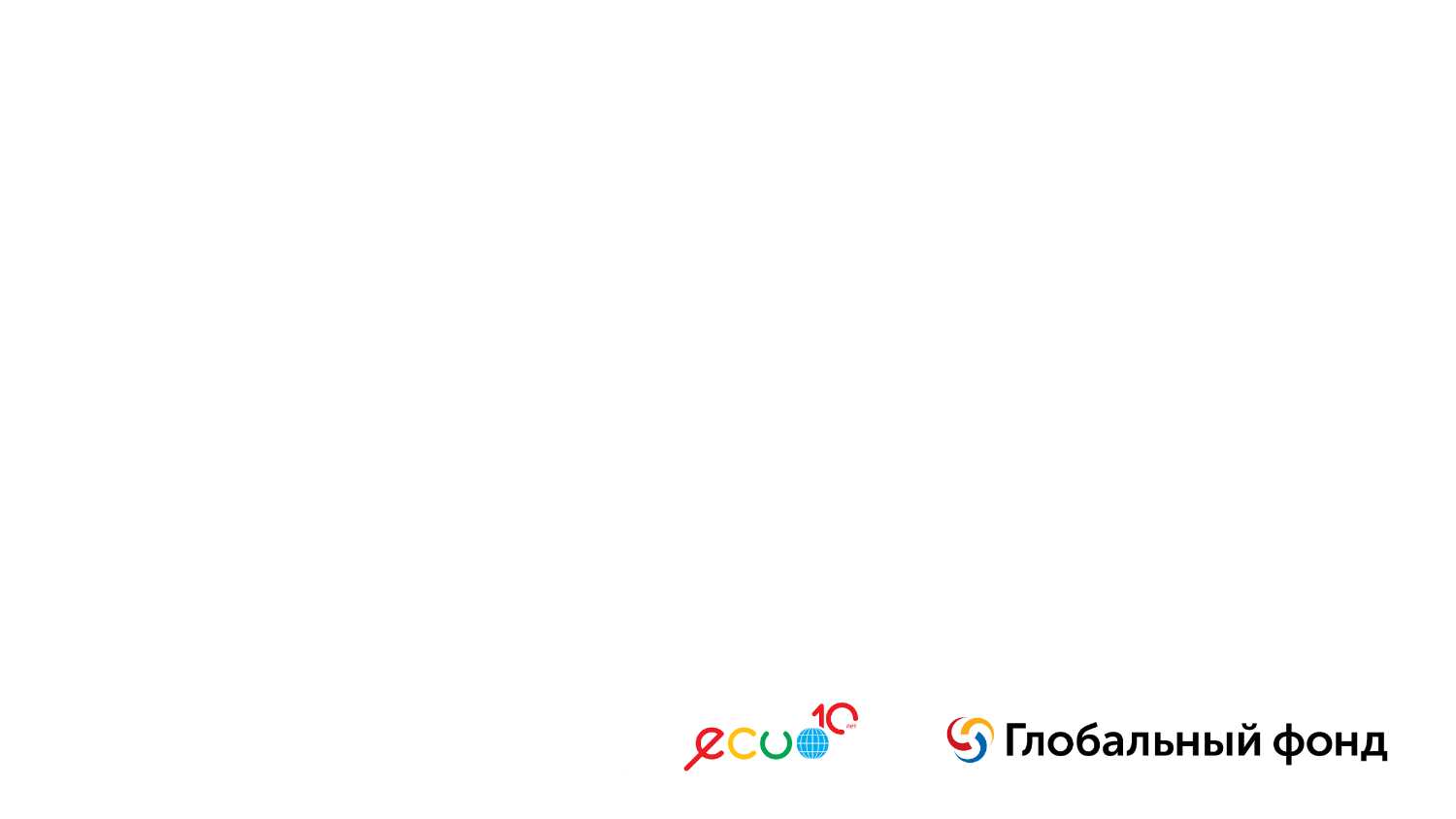 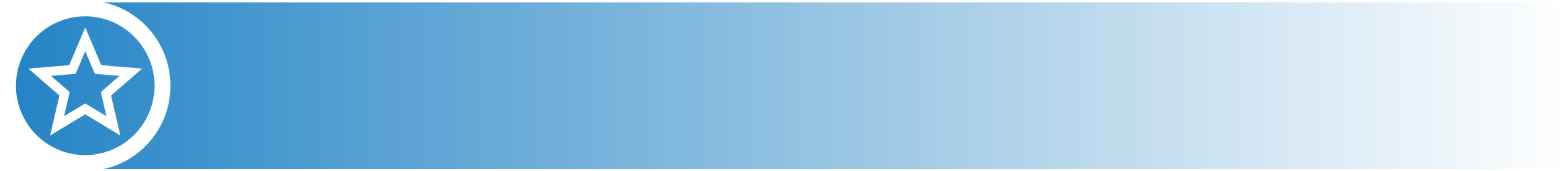 Приоритетные задачи на 2018 год
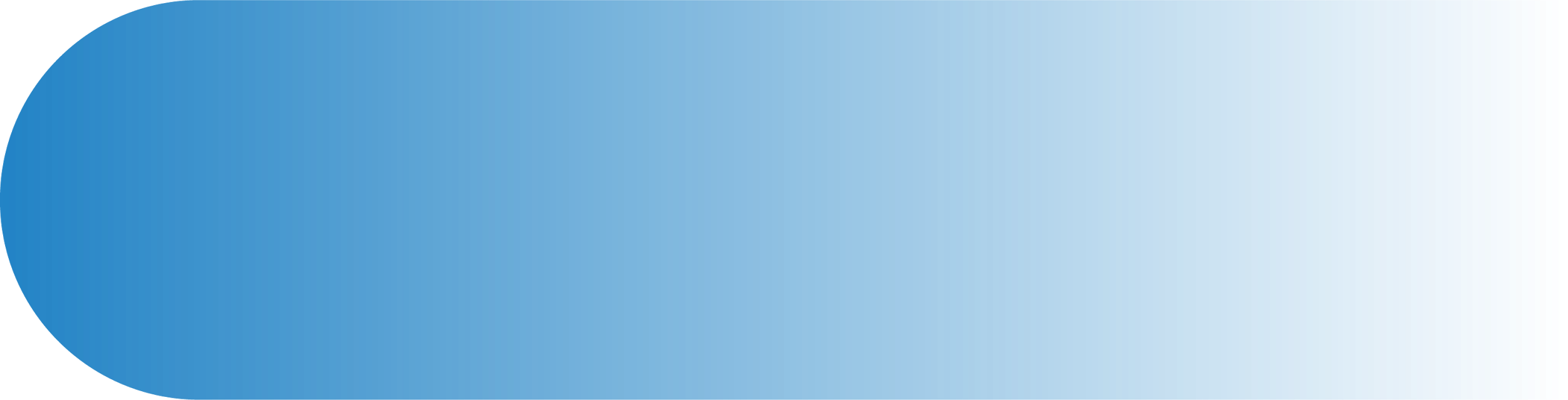 Разработка рекомендаций по обновлению протоколов услуг и лечения для КГН согласно рекомендациям ВОЗ

Расширение доступа к лечению для всех пациентов (в данный момент лечение предоставляется пациентам у кого CD4-лимфоциты выше 500).

Снижение уровня стигмы и дискриминации

Усовершенствование  качества услуг  предоставляемых сообществом;  

Усовершенствование    законодательства по отношению КГН  расширяющего доступ к услугам в связи с ВИЧ
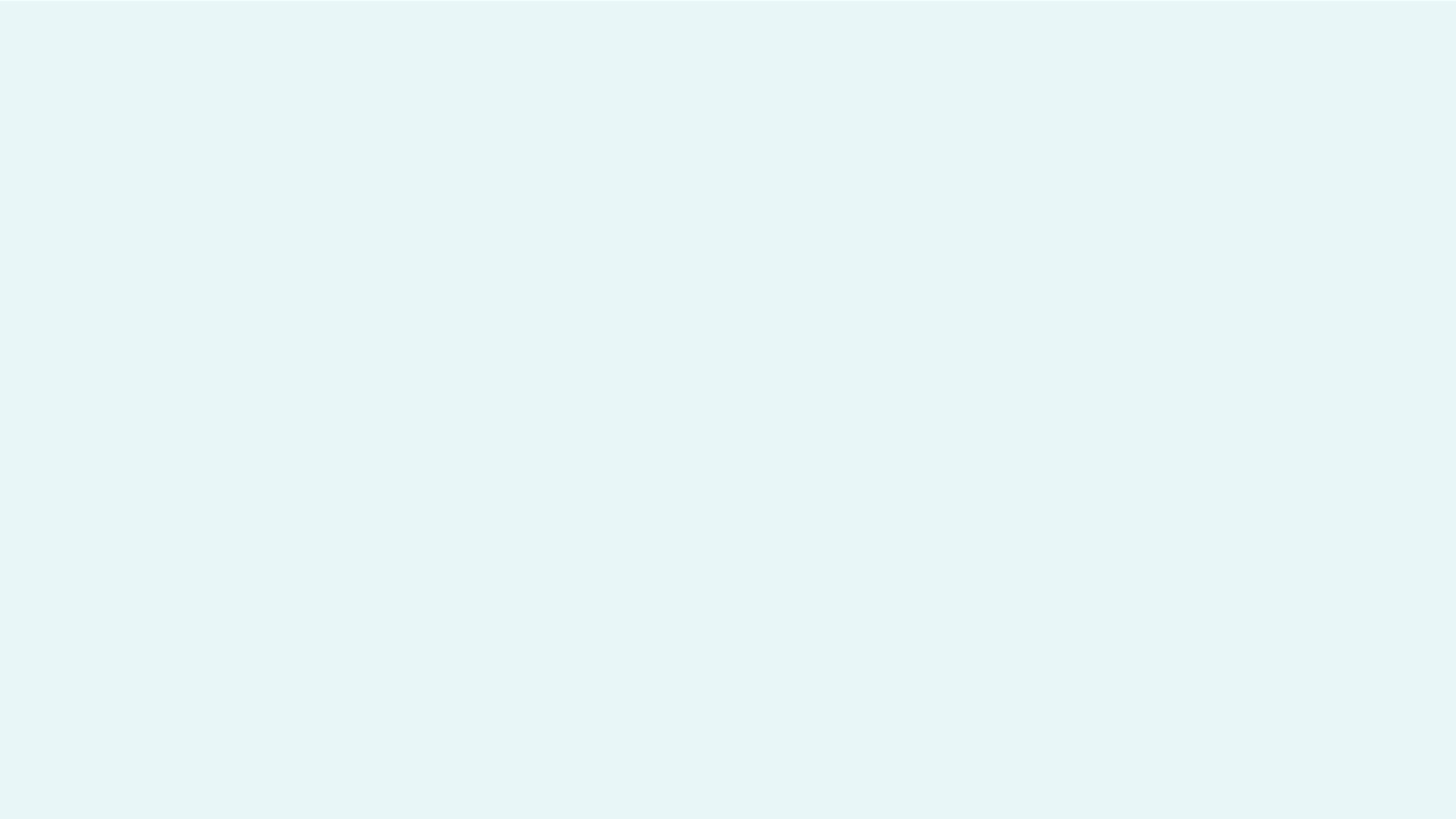 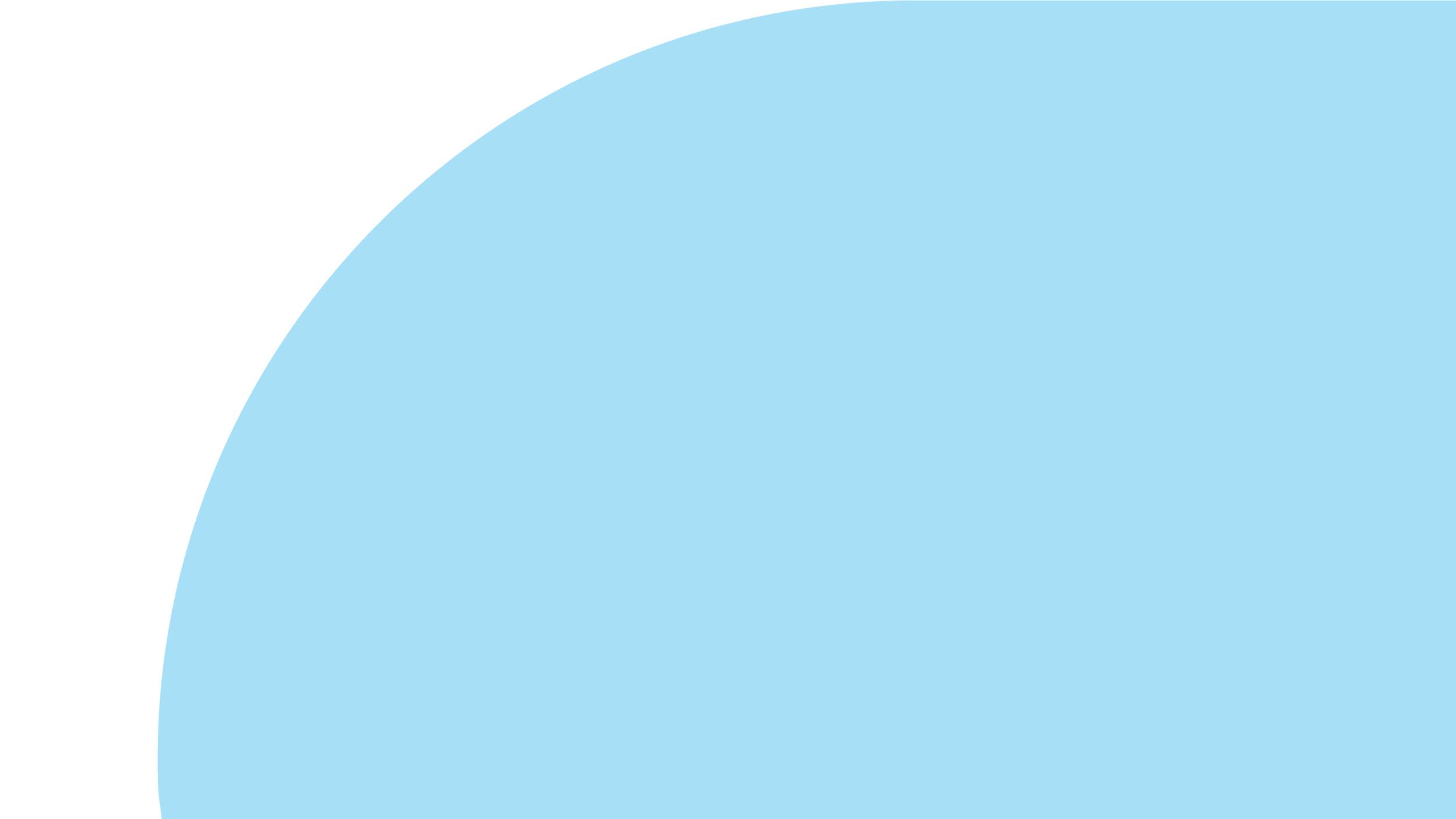 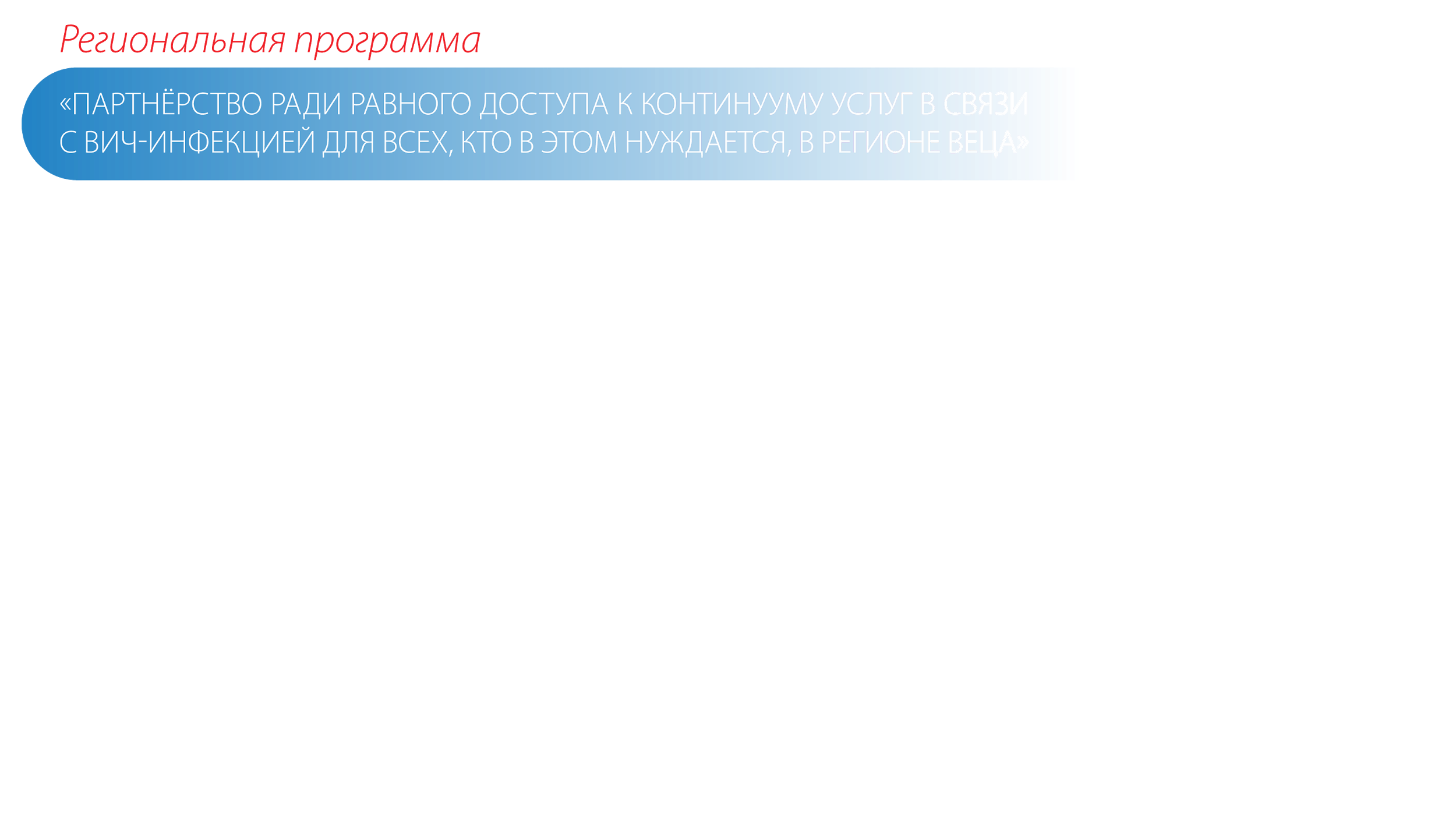 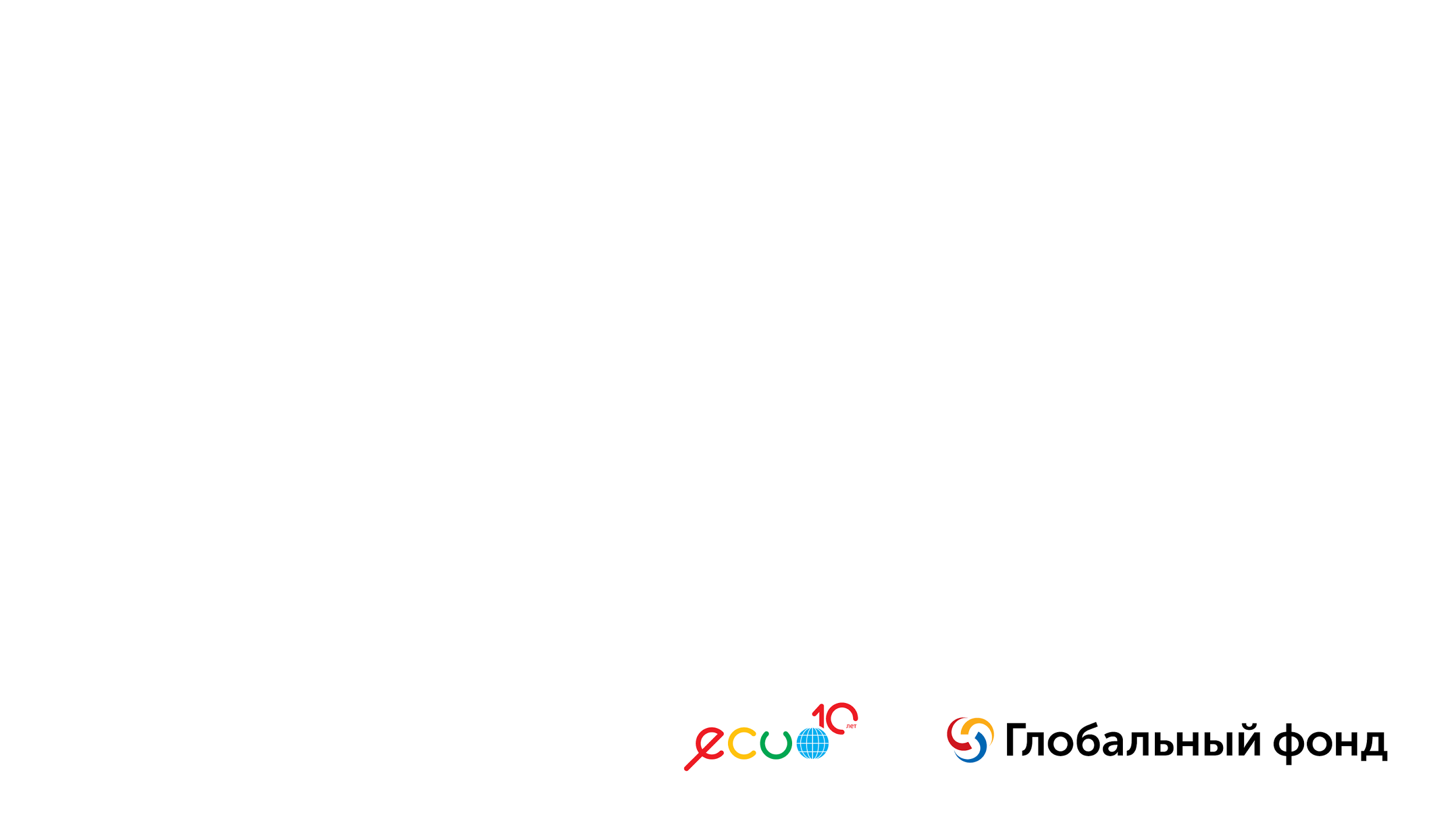 флаг страны
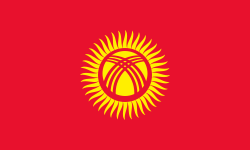 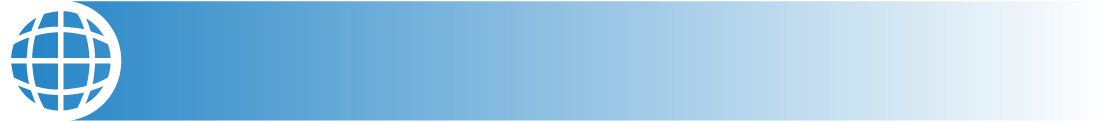 КЫРГЫЗСТАН
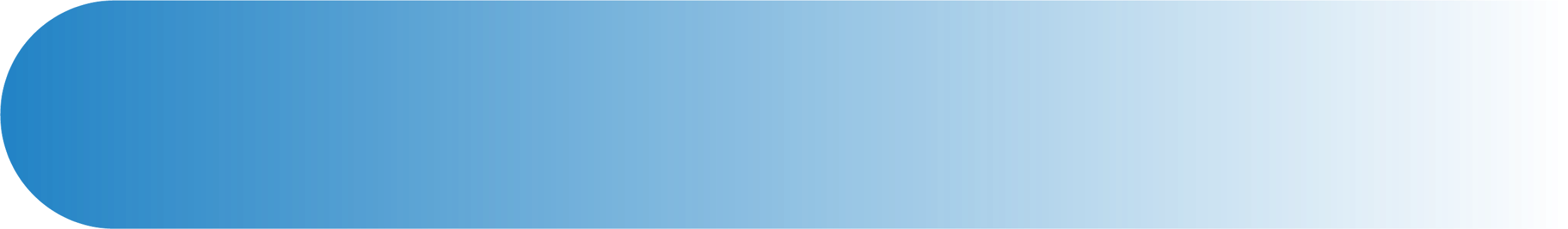 Объединение Юридических Лиц Ассоциация Программ Снижения Вреда «Партнерская сеть»
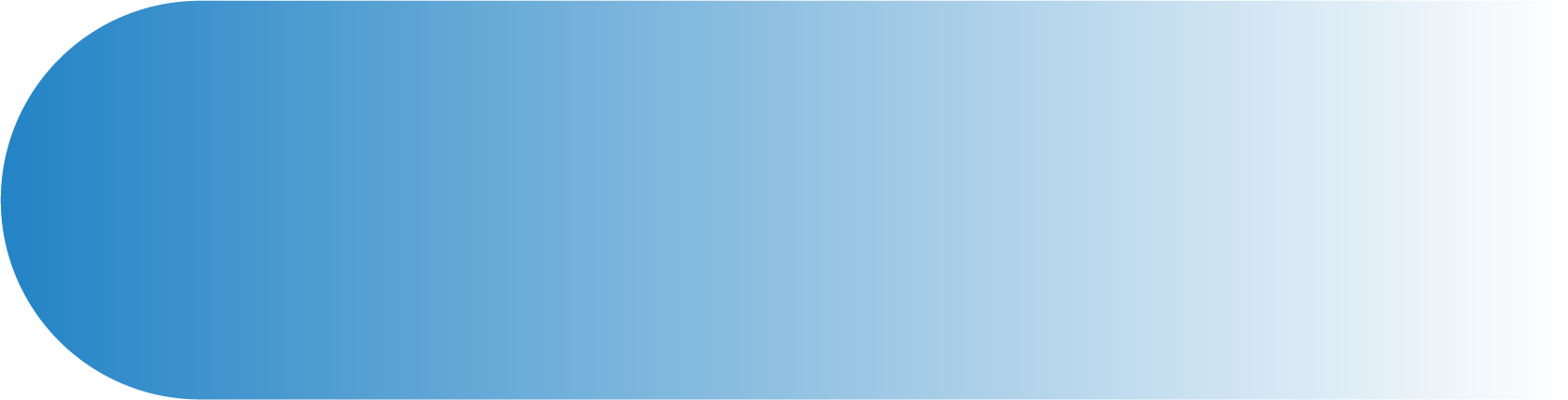 Объединение Юридических Лиц Ассоциация «Страновая сеть людей живущих с ВИЧ»
Общественное Объединение «Кыргыз Индиго»
2/02/ 2017 ГОДА – 30/10/ 2018 ГОДА
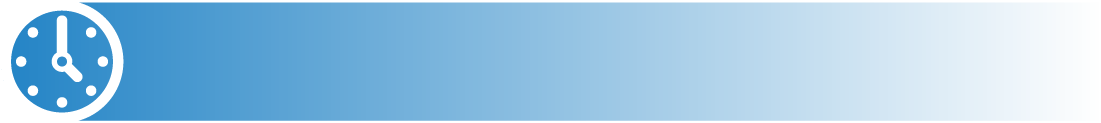 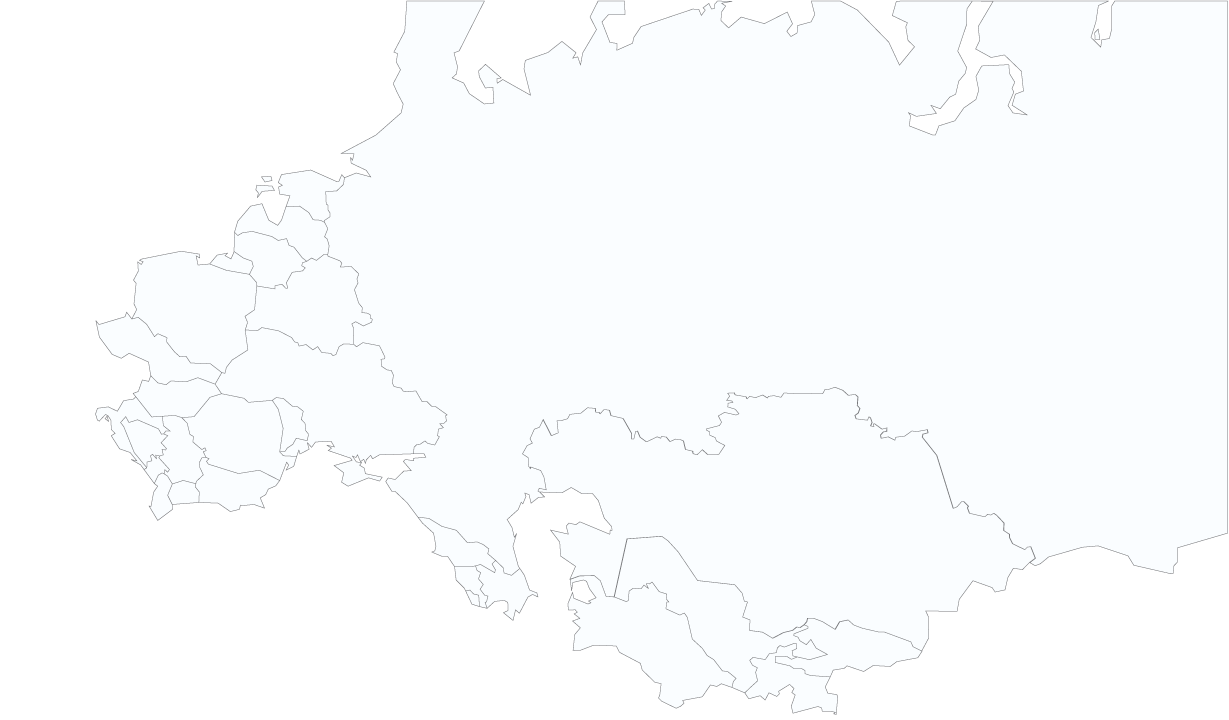 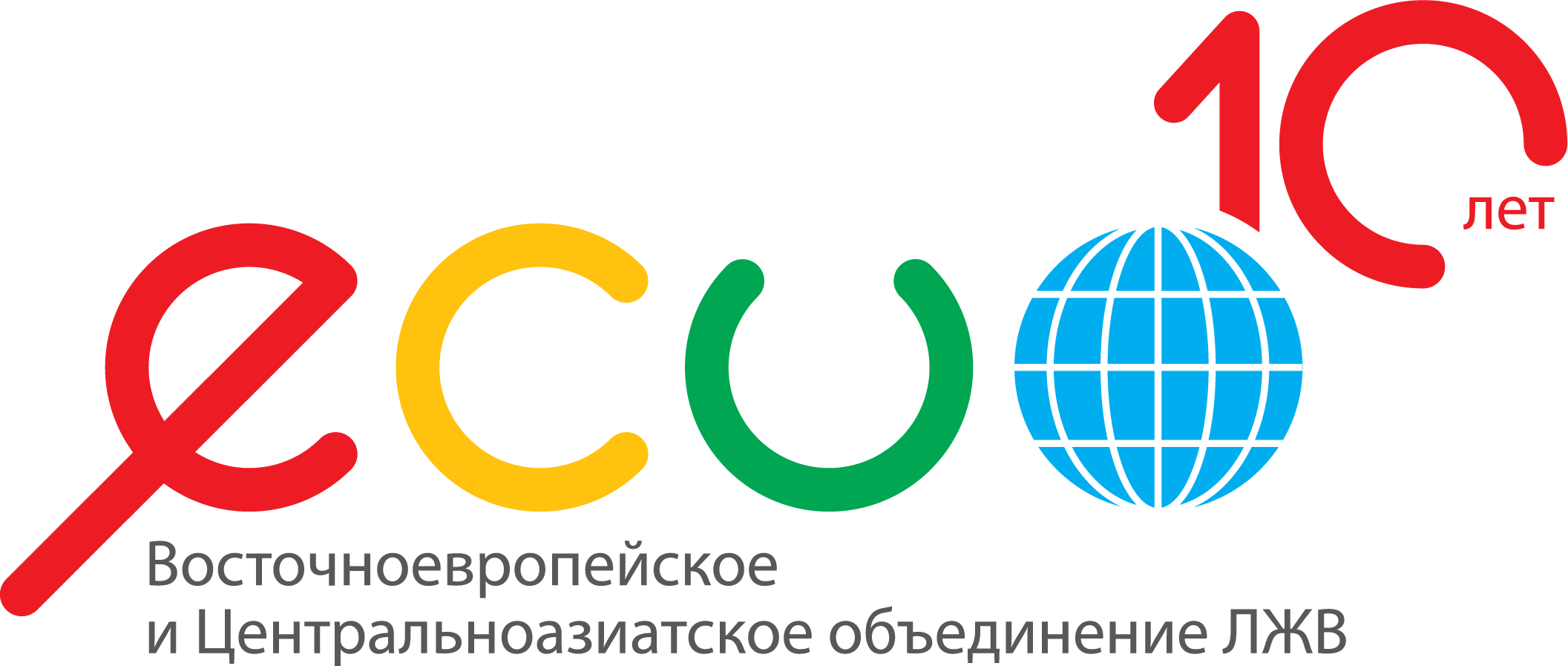 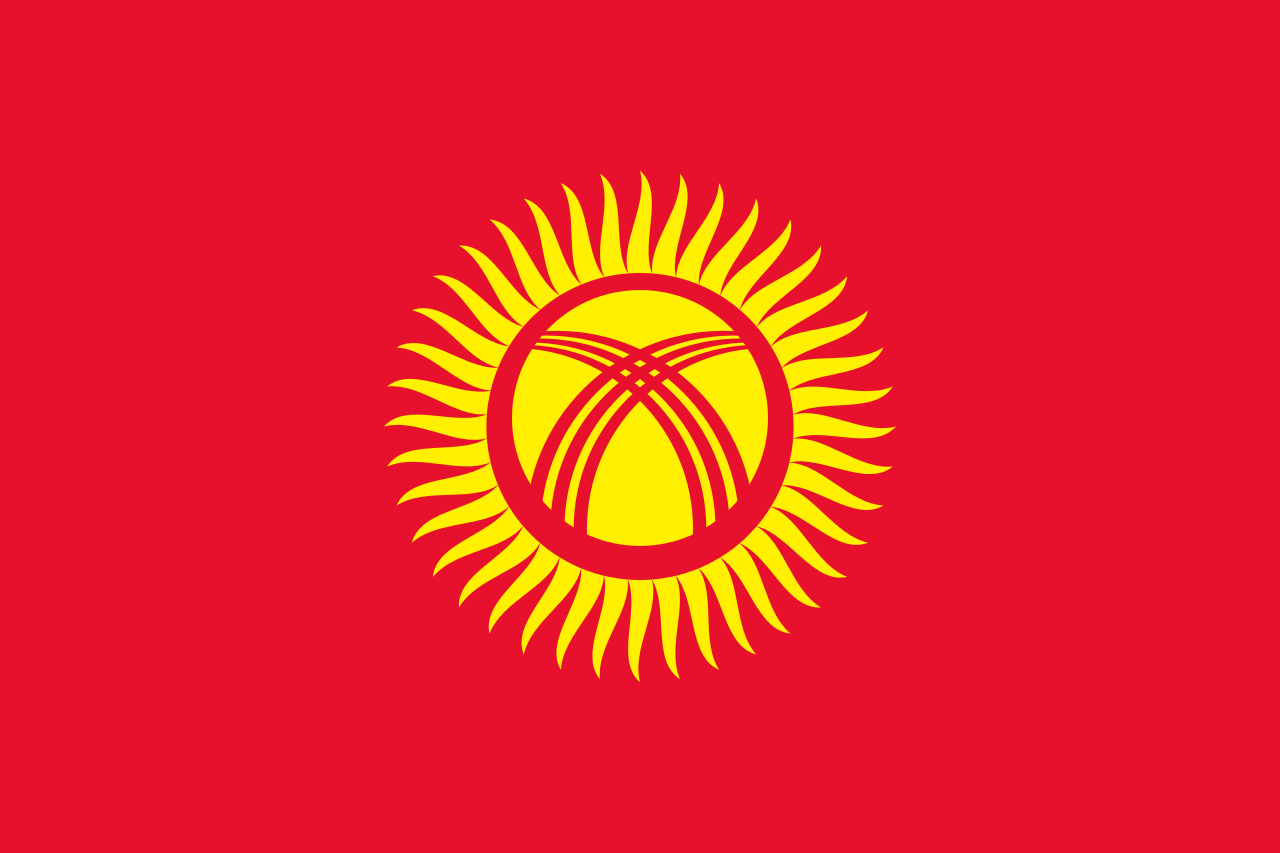 КЫРГЫЗСТАН
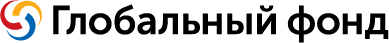 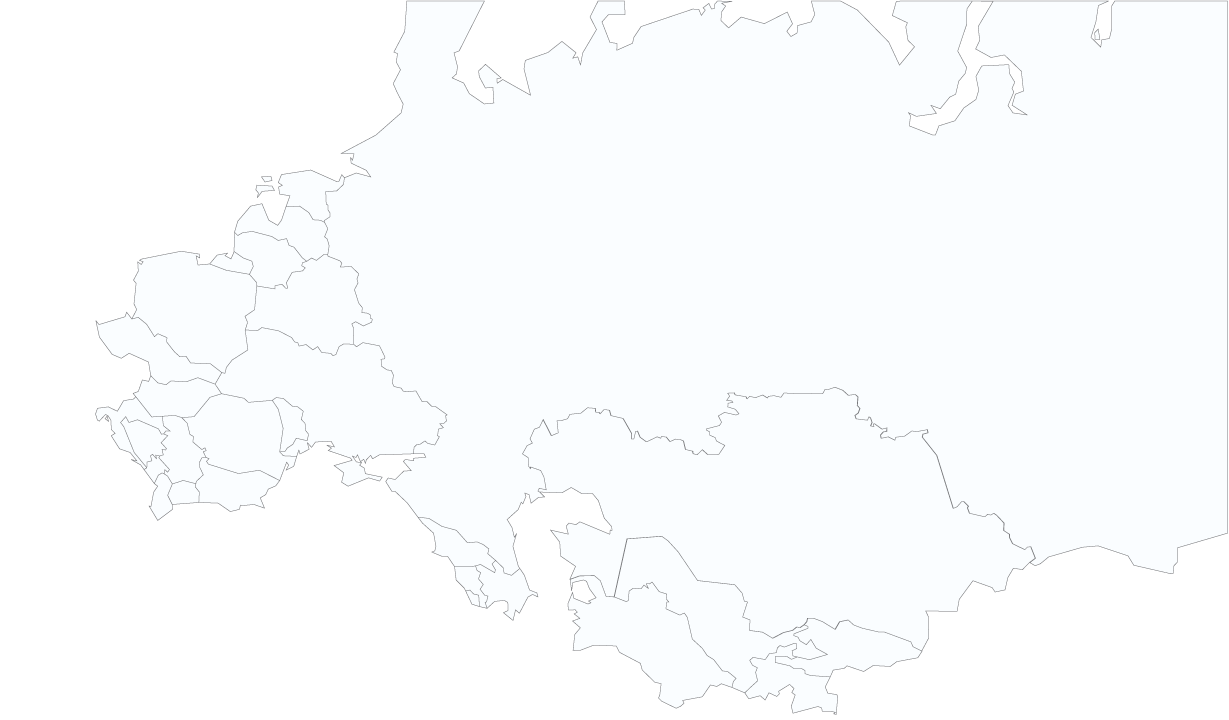 Результаты 
(Доступность лекарственных средств)
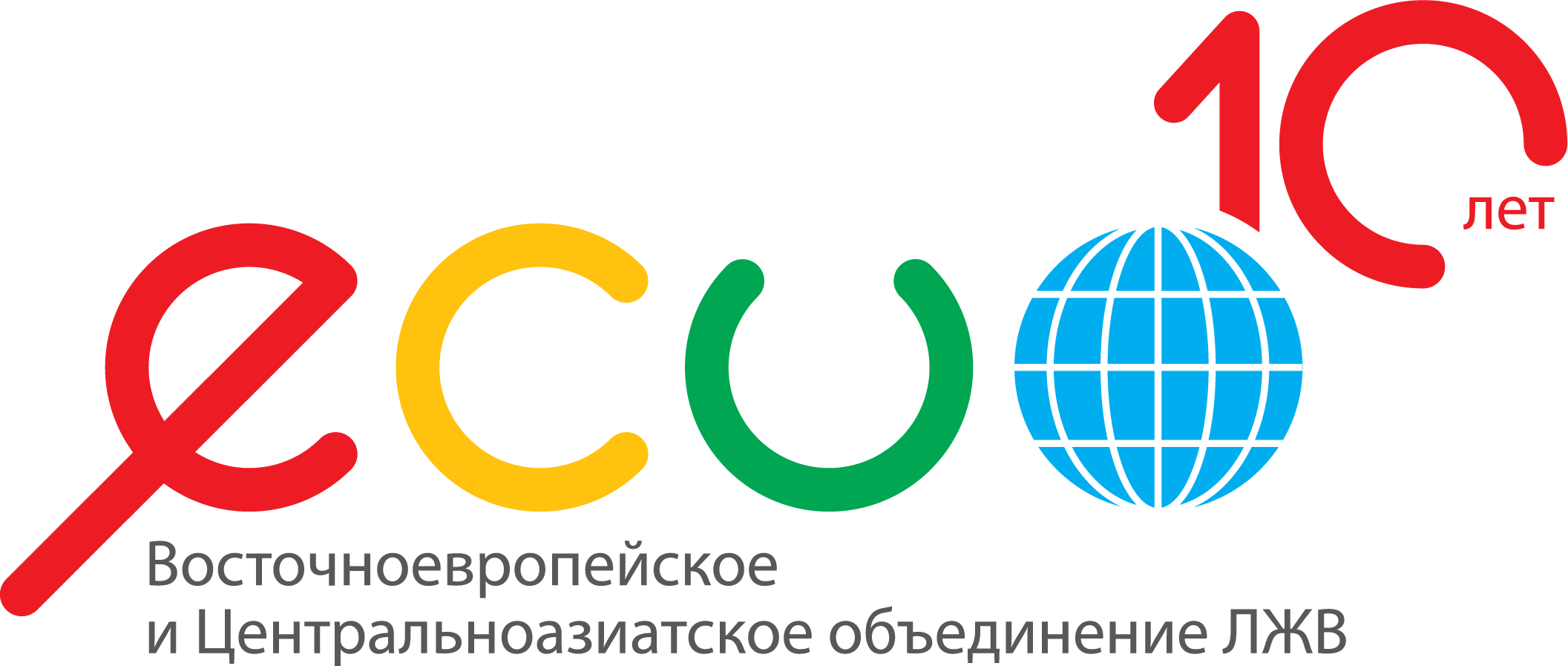 Принят новый закон «Об обращении ЛС» с механизмами упрощенной регистрации.
Разработан пакет документов по внесению изменений в Закон «О государственных закупках» для закупок через международные механизмы, зарегистрирован в парламенте.
Инициирован и утвержден КП по лечению ВИЧ с включением долутегравира, рилпивирина, дарунавира, атазанавира
В ПЖВЛС включены все АРВ препараты, рекомендованные ВОЗ
Подготовлено обоснование и подана заявка в МЗ для включения незарегистрированных АРВ в Перечень ЛС, разрешенных к применению без регистрации.
В госпрограмму включено лечение ВГС для 100 ЛЖВ в год. РЦ «СПИД» закупил ЛС на 150 ЛЖВ.
Проведен расчет потребностей в АРВ препаратах до 2020 г.
РЦ «СПИД» включил в план закупок госзакупки АРВ препаратов - 20% на 2019 г., 30% на 2020 г.
ПРООН инициирует смену поставщика АРВ препаратов и вместо ЮНИСЭФ напрямую с заводами (Алувия, Кивекса, рилпивирин, дарунавир) вместо брендовых для снижения их стоимости.
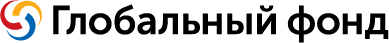 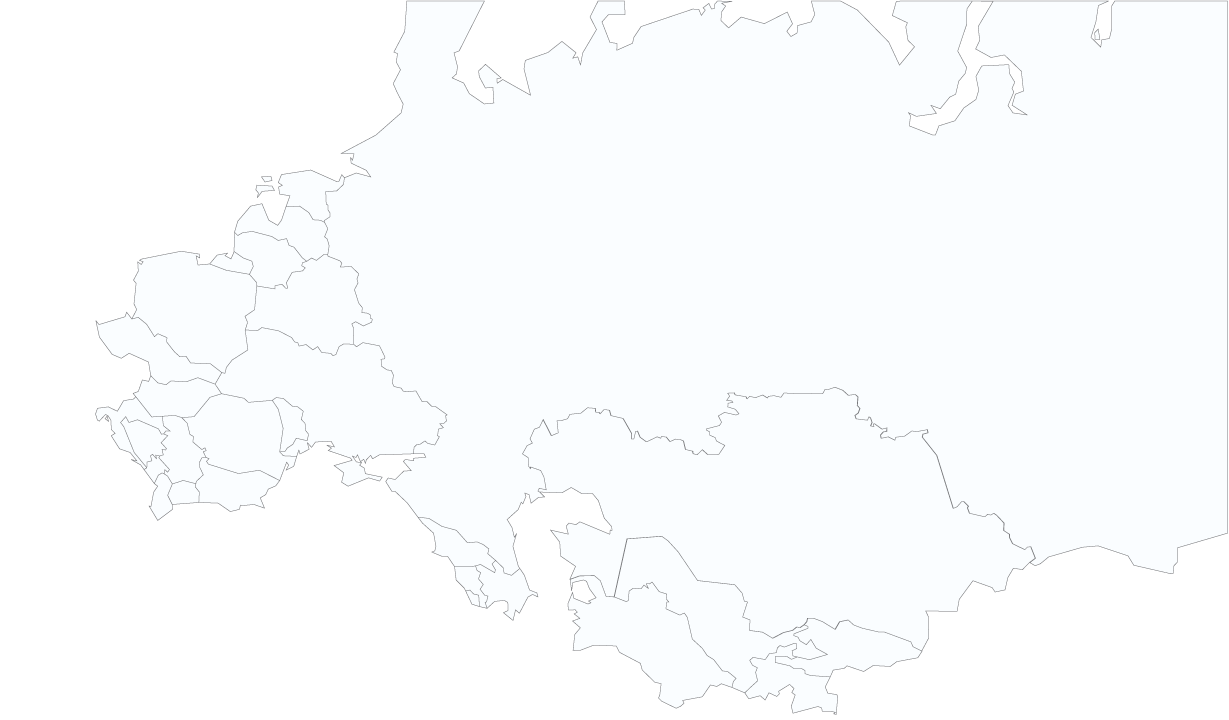 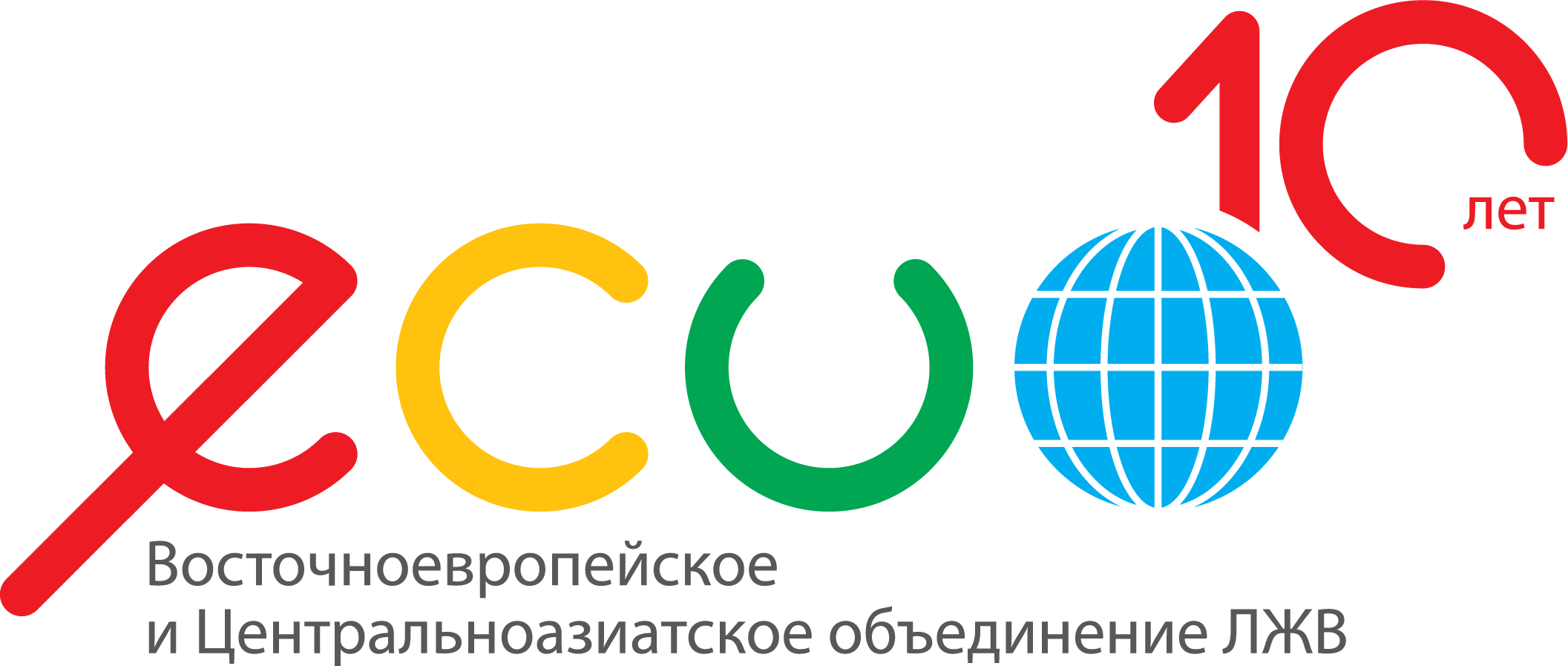 Достижения адвокации - выводы
Консорциумы эффективны: Объединение консорциумов для усиления адвокации, учета интересов каждого сообщества, взаимодействия между сообществами 

Усиление значимой роли сообществ: адвокация доступа к лечению и финансированию услуг во всех странах проекта

Привлечение внимания общественного мнения к проблемам сообществ

Разработаны адвокационные документы отчеты по мониторингу доступа к услугам
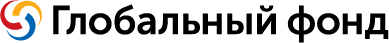 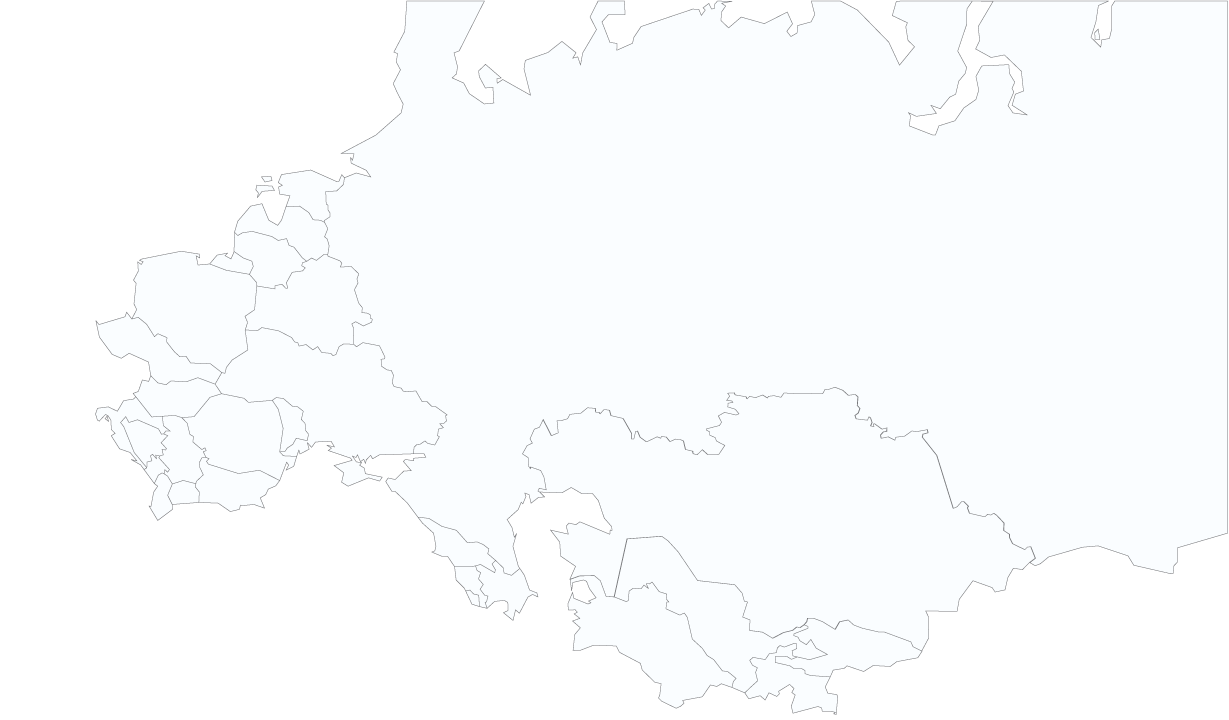 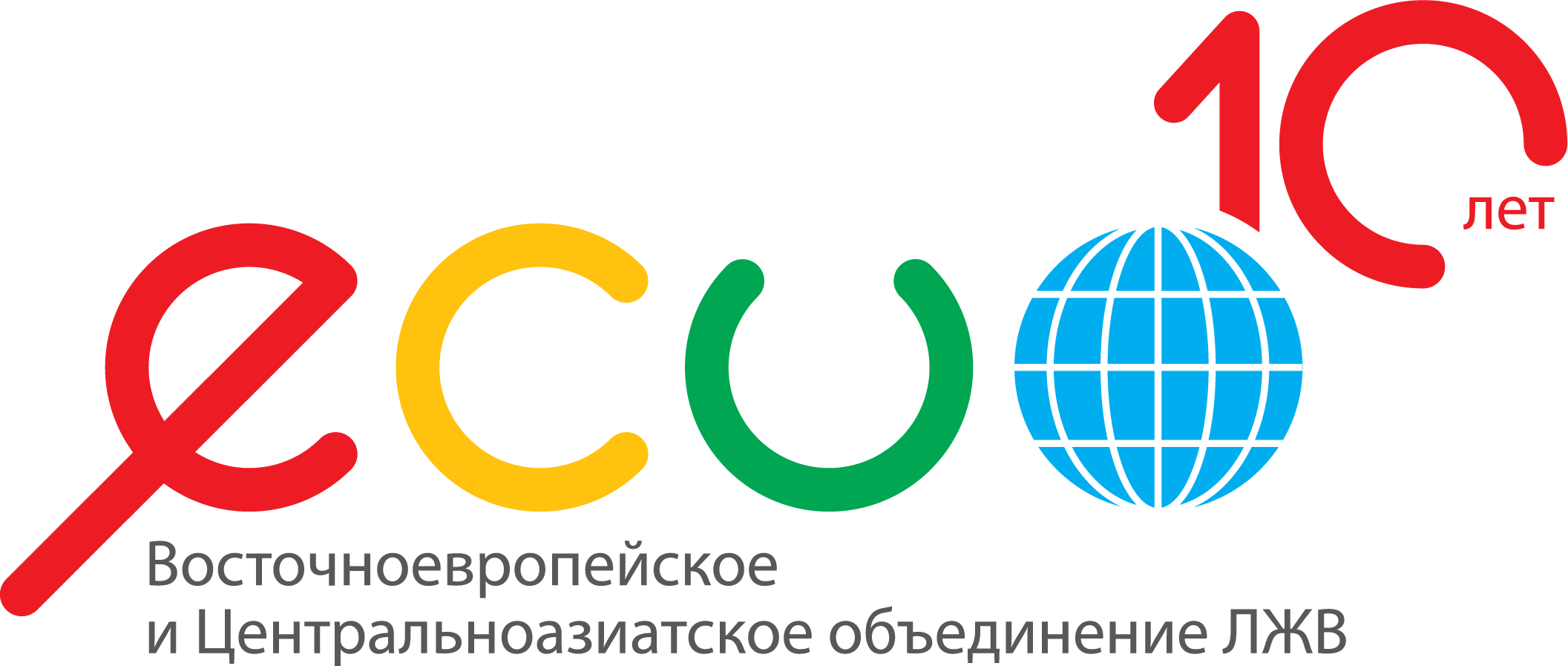 Приоритеты регионального адвокационного плана
1.2. Оказание ТП сообществам при проведении диалога с ключевыми партнерами по вопросам внесения предложений в стратегические национальные документы

1.2.1. Мониторинг внедрения и обновления национальных стандартов в соответствии с последними рекомендациями ВОЗ и ООН

1.4.2. адвокация включения конкретных целей и ключевых показателей в стратегические национальные документы по ВИЧ и Тб для обеспечения равного доступа к услугам в связи с ВИЧ-инфекцией

1.2.3 диалог с госструктурами по внедрению качественной системы интегрированных услуг, в соответствии с международными стандартами

1.2.4. организация международных встреч, в том числе параллельных сессий, во время других региональных и международных мероприятий
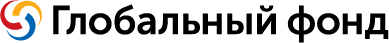 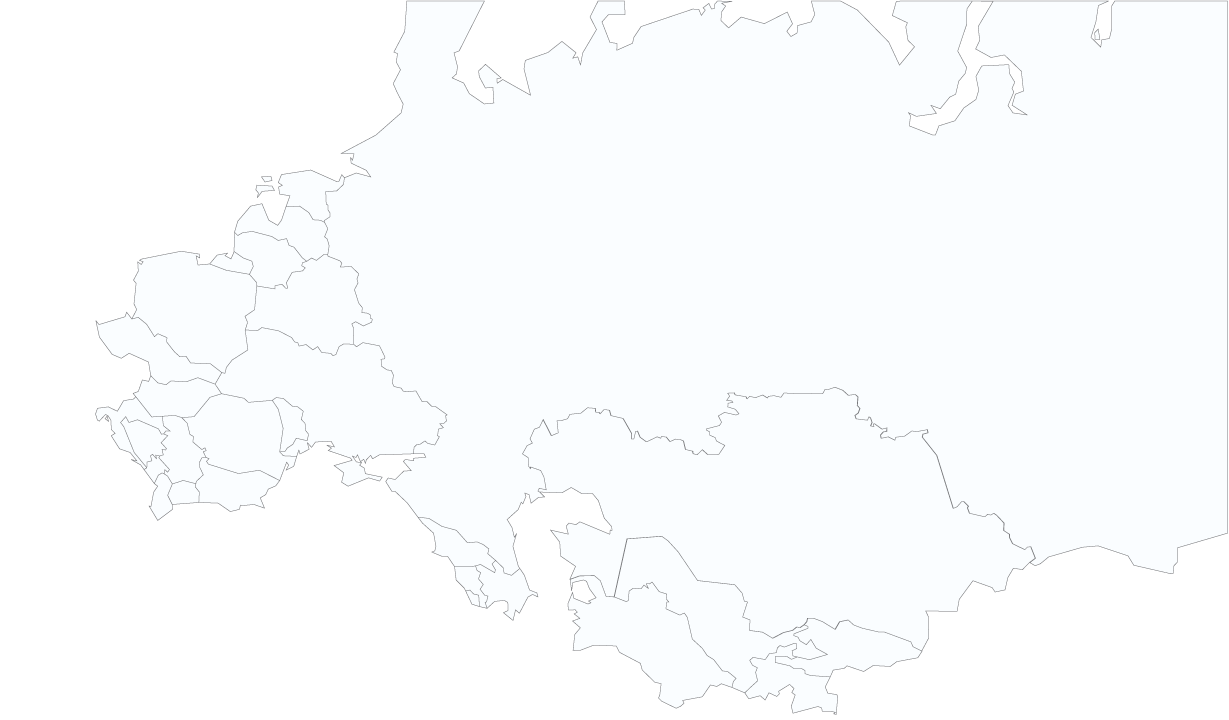 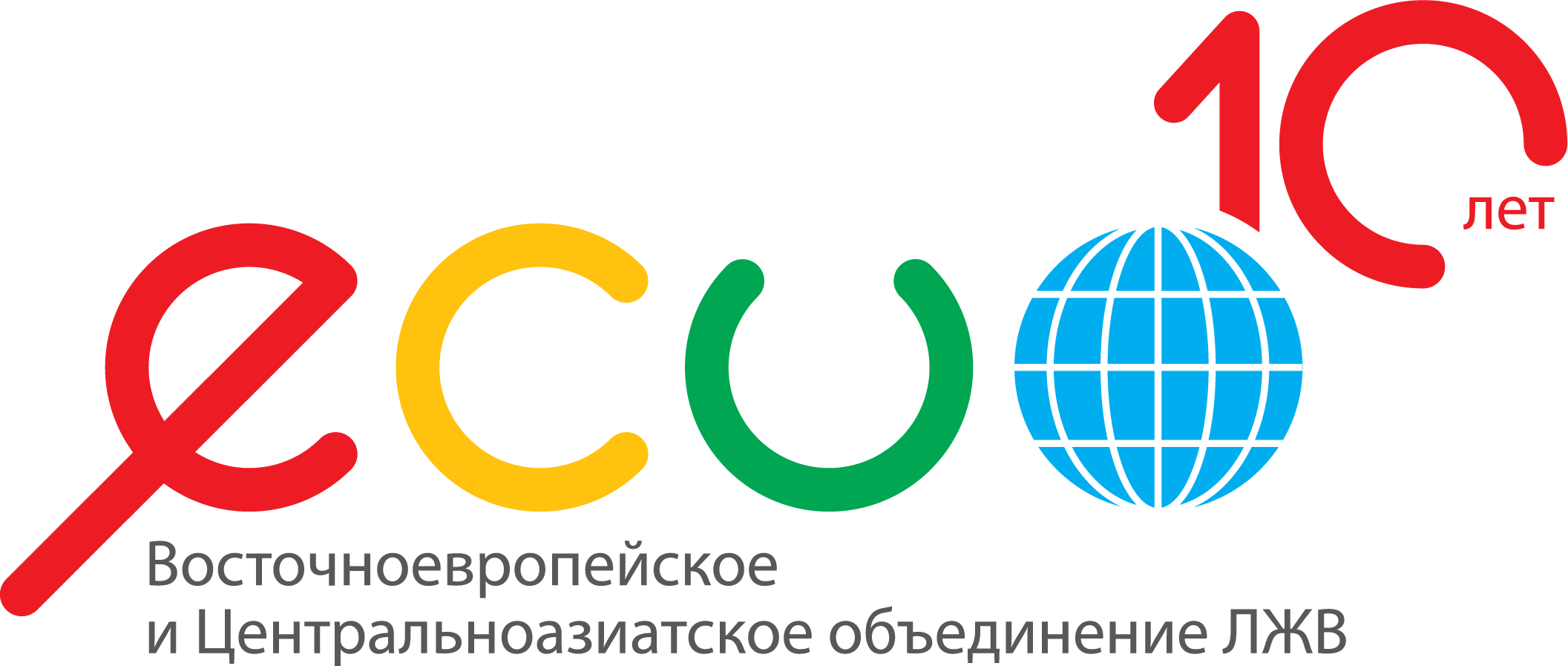 Приоритеты регионального адвокационного плана
2.1.2. оказание ТП ключевым группам в наращивании потенциала в вопросах бюджетной адвокации, в том числе, возможные источники финансирования; бюджетные циклы; расчет средств; возможности и потребности для оптимизации средств в рамках реформы системы здравоохранения и ответа на ВИЧ и Тб; 

Оказание ТП ключевым группам в развитии потенциала 
Сбор и подготовка аргументов, опыта других стран для формулирования предложений  

2.3.1. Механизмы выделения государственного финансирования для предоставления услуг по профилактике, СВ, уходу и поддержке, организациями сообществ разработаны, опробованы и масштабы их внедрения увеличиваются:
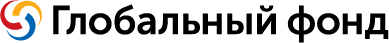 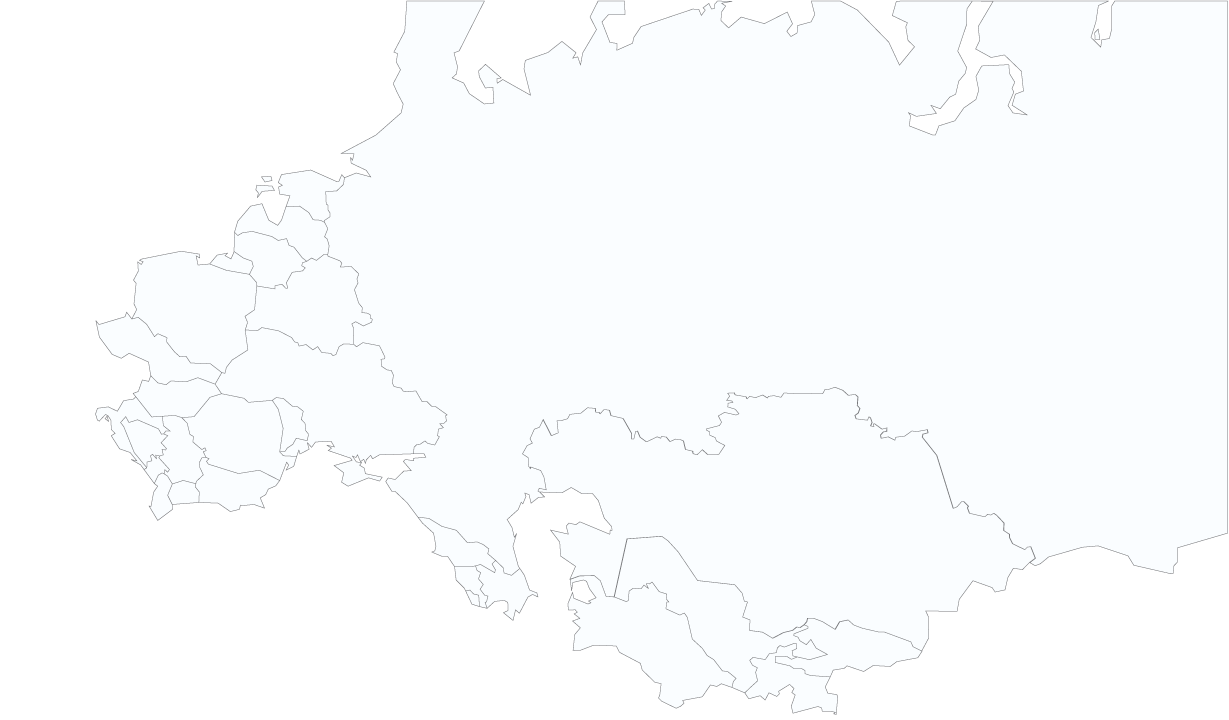 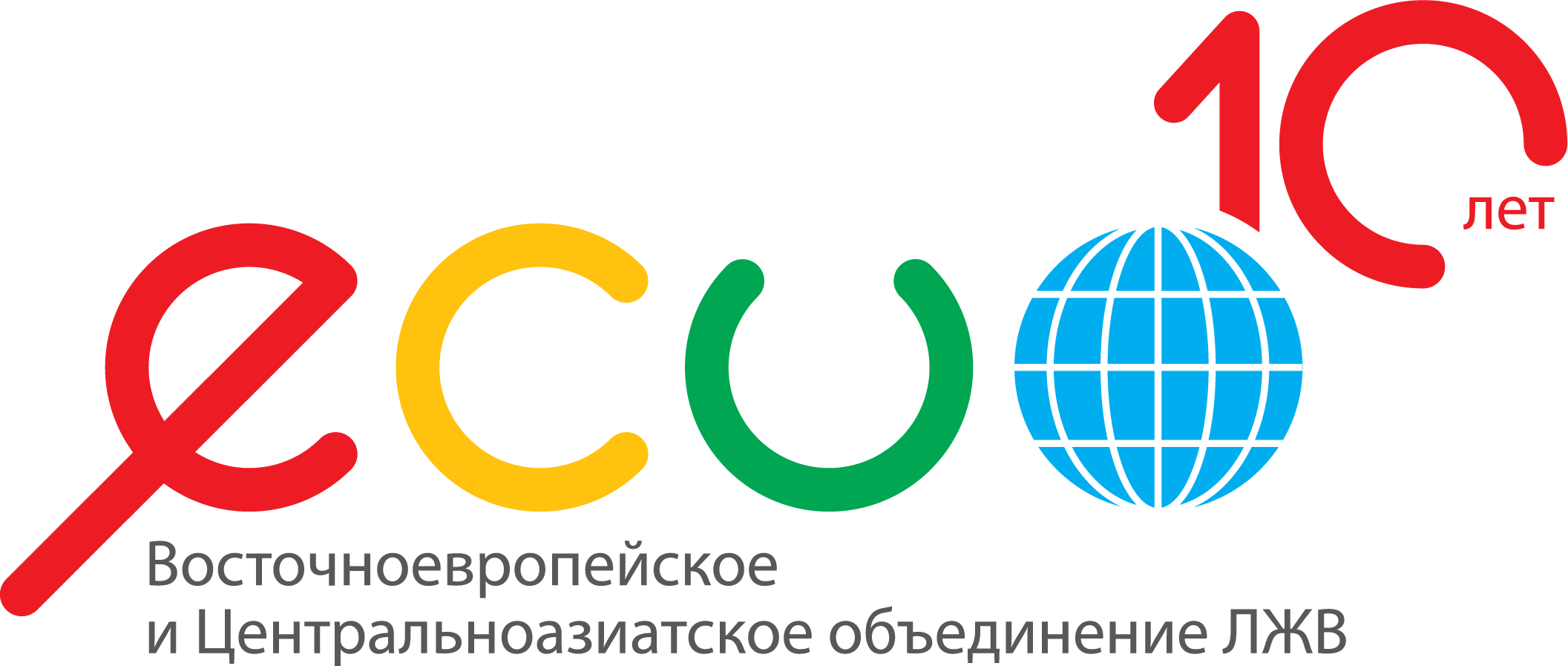 Дополнительные приоритеты адвокации
ВИЧ / ТБ 

Качество препаратов (новые протоколы лечения)

Повышение экспертизы консорциумов

 Фандрайзинг, в том числе, возможности независимого финансирования
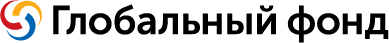 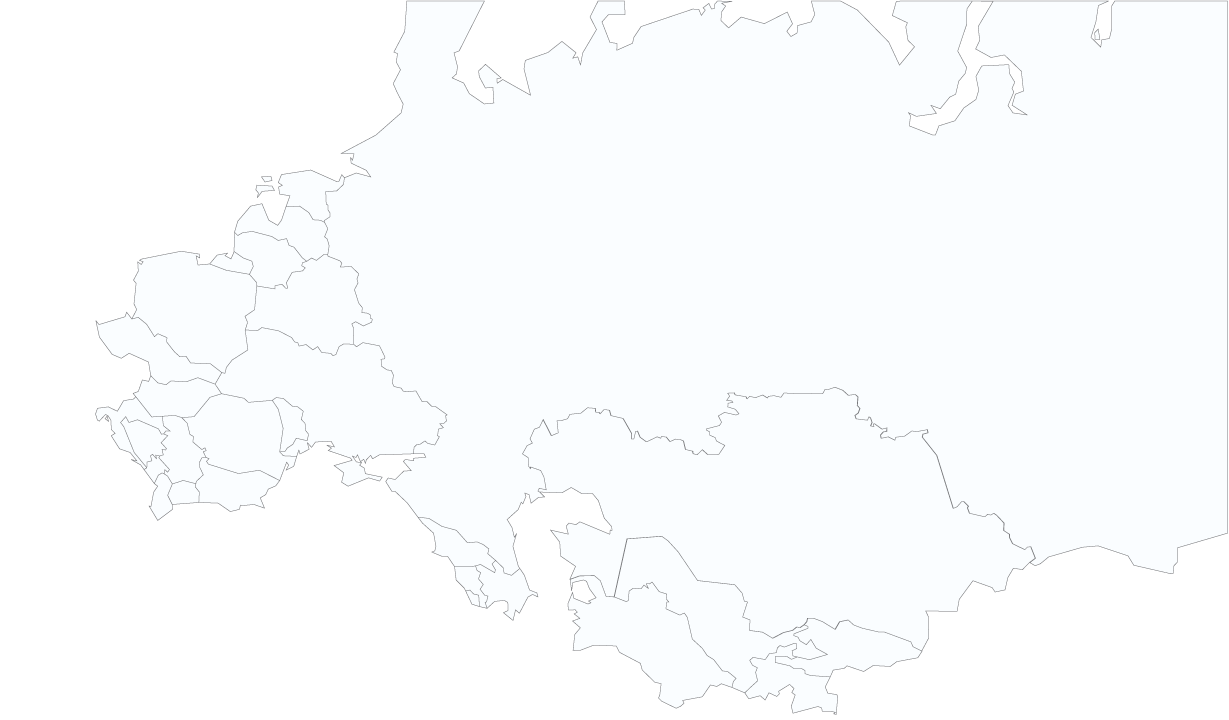 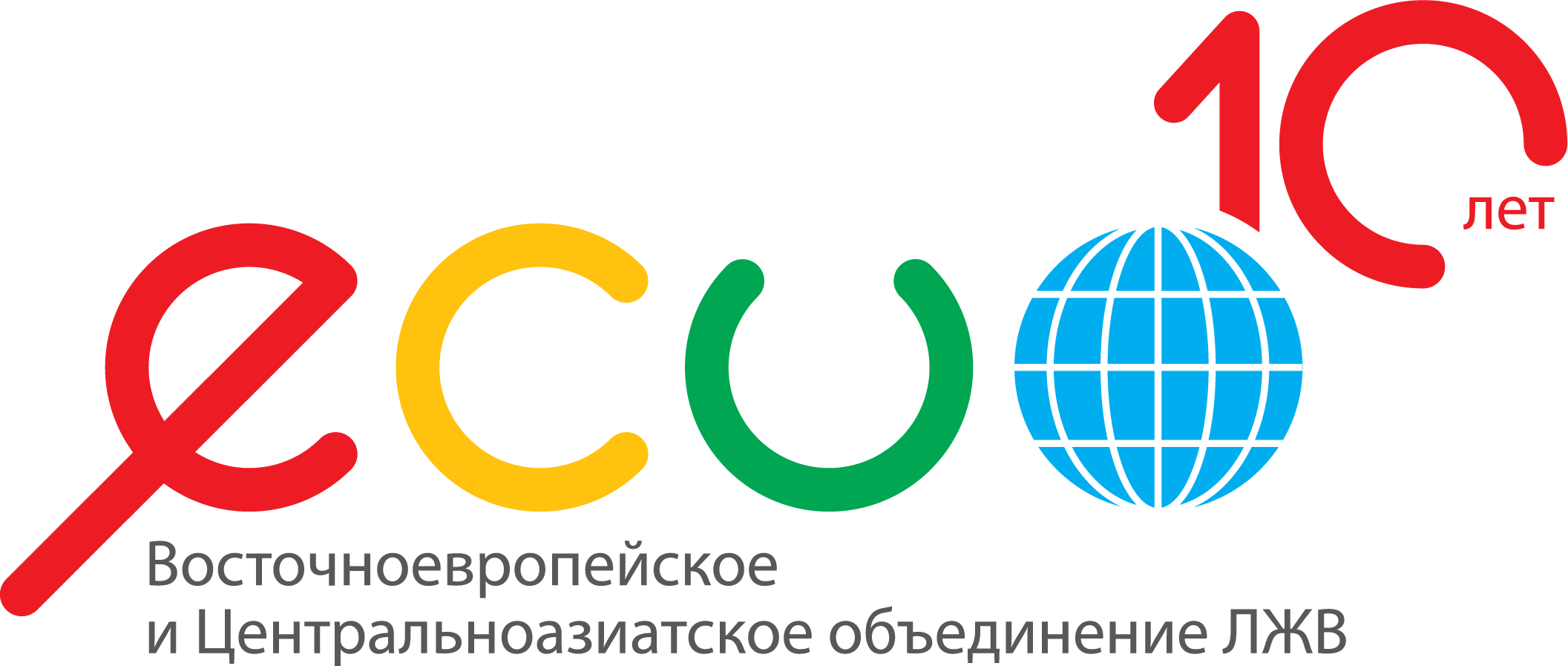 Мероприятия 2018 г.
Январь    Круглый стол в Казахстане, результаты по доступу к АРВ препаратам

Январь    АРТ мониторинг в странах ВЕЦА в 2018 г. (анализ предыдущих 3 лет)

Февраль  Региональная встреча партнеров по подготовке концепции к AIDS 2018 (ТАЛЛИНН)

Февраль  Встреча партнеров ВЦО ЛЖВ

Март  Встреча консорциумов победивших в конкурсе минигратам в  4 – х странах Армения, Молдова Грузия, Таджикистан  

Март        Публикация лучших практик консорциумов

Март        Начало исследования «Базовая оценка 2.0». Результат влияния проекта на ситуацию в странах

Март        Встреча  РКГ, общее собрание ВЦО ЛЖВ
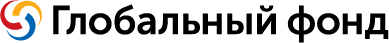 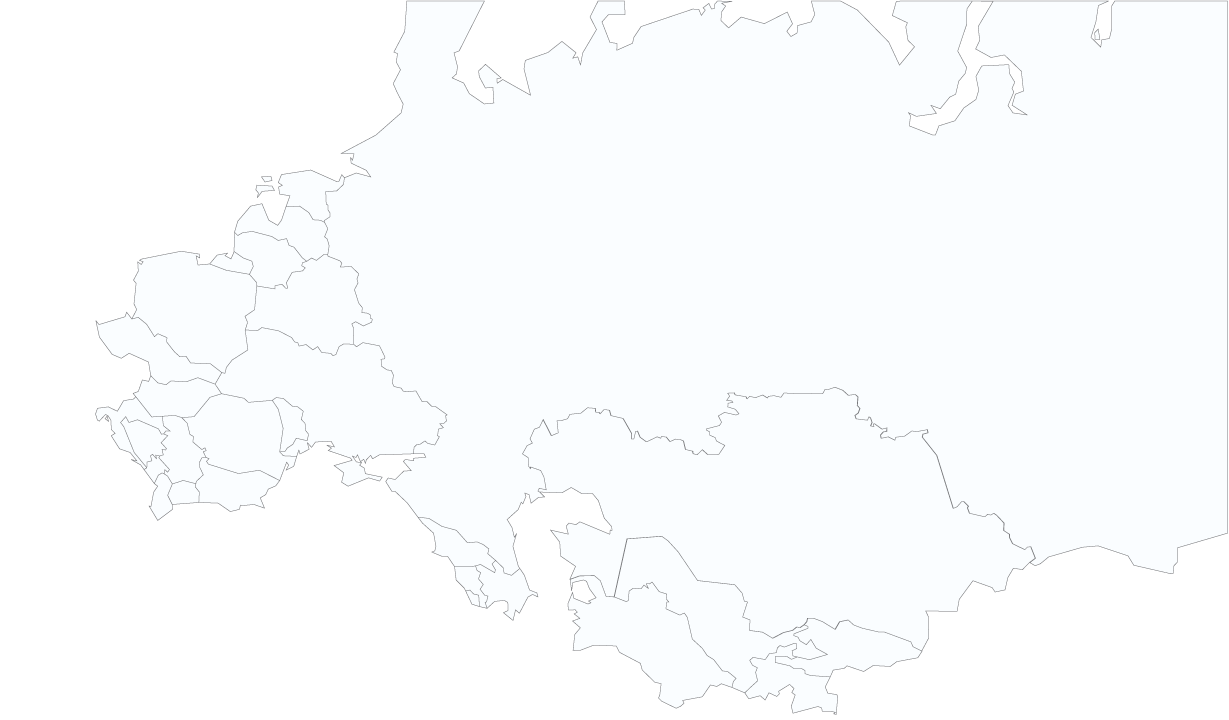 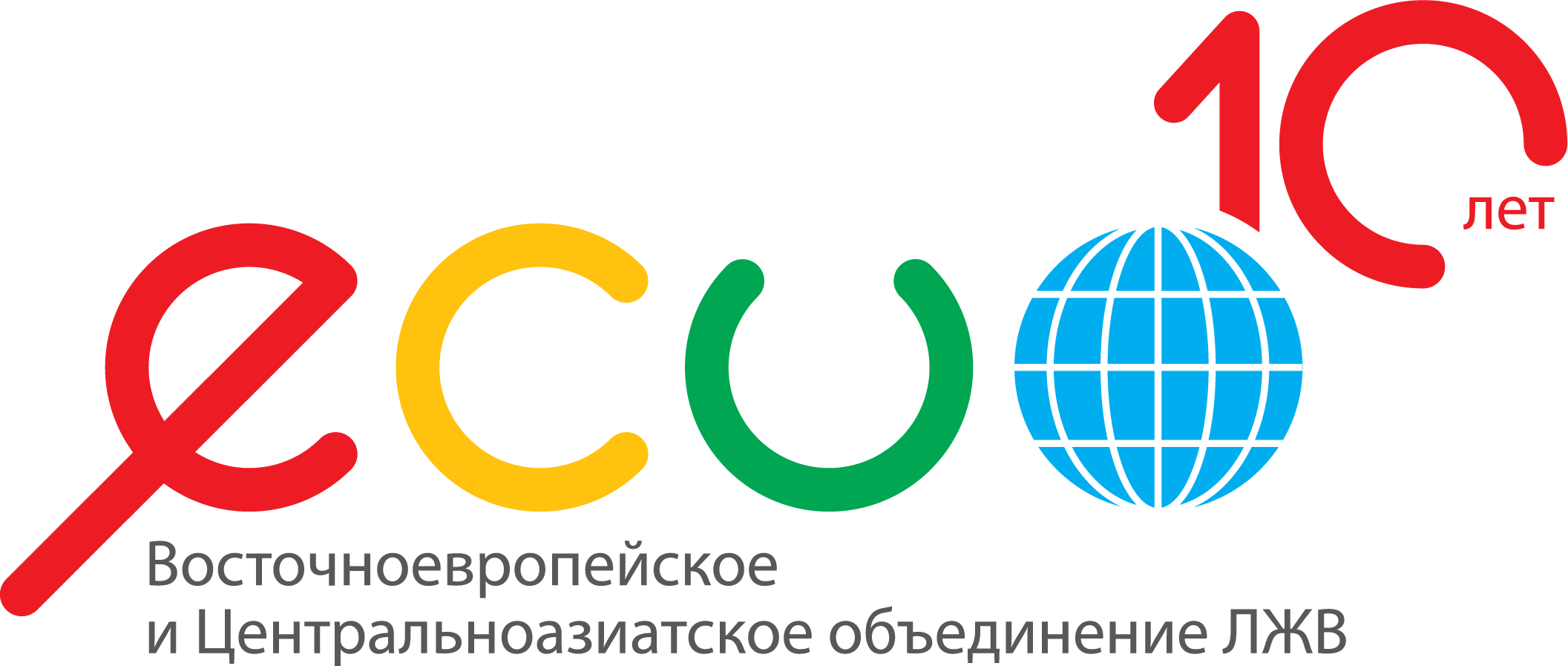 Мероприятия 2018
Март                 Преодоление патентных монополий, рамочных законодательных изменений в 2-х    	             странах региона ВЕЦА

Апрель             Публикация: региональный и страновые полиси-брифы, информационные письма 

Апрель             EECAAC 2018 (Москва)

Май                   ВЕЦА КАБ

Июль                 Публикация Базовой оценки 2.0

Июль                 Участие в AIDS 2018, Амстердам

Сентябрь           Финальная конференция по проекту «Партнерство»

Октябрь             Подведение итогов и Финальный отчет
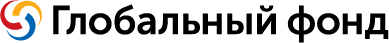 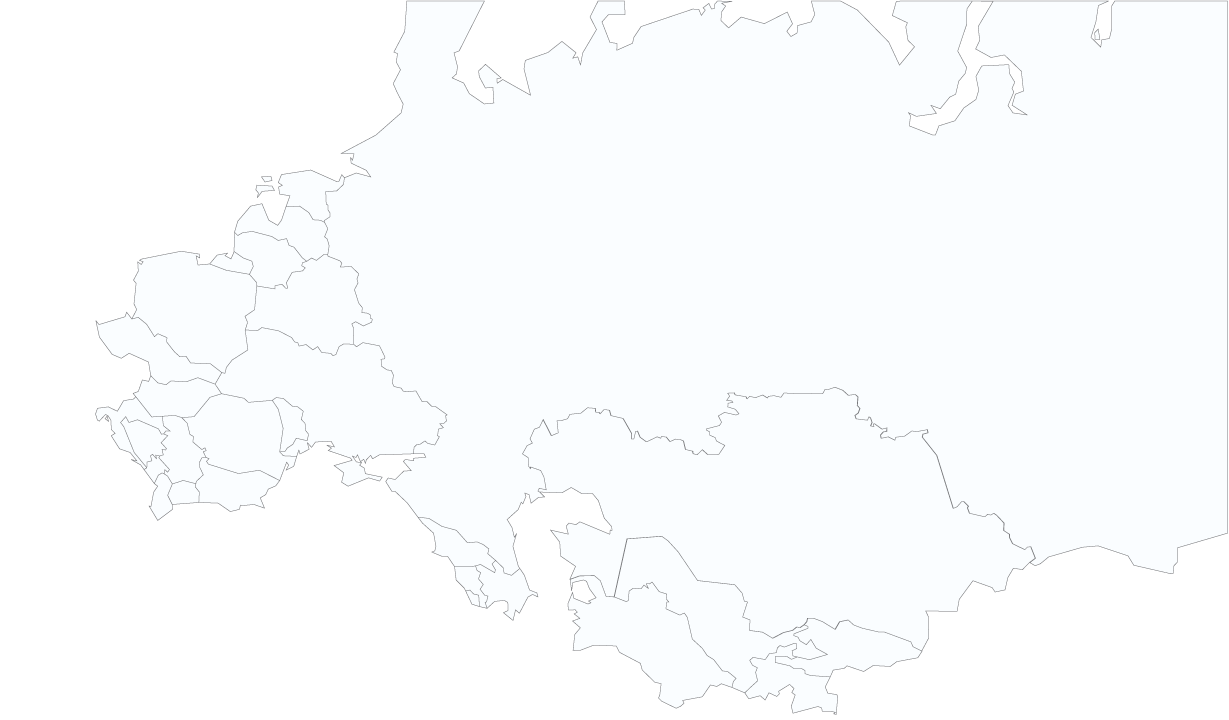 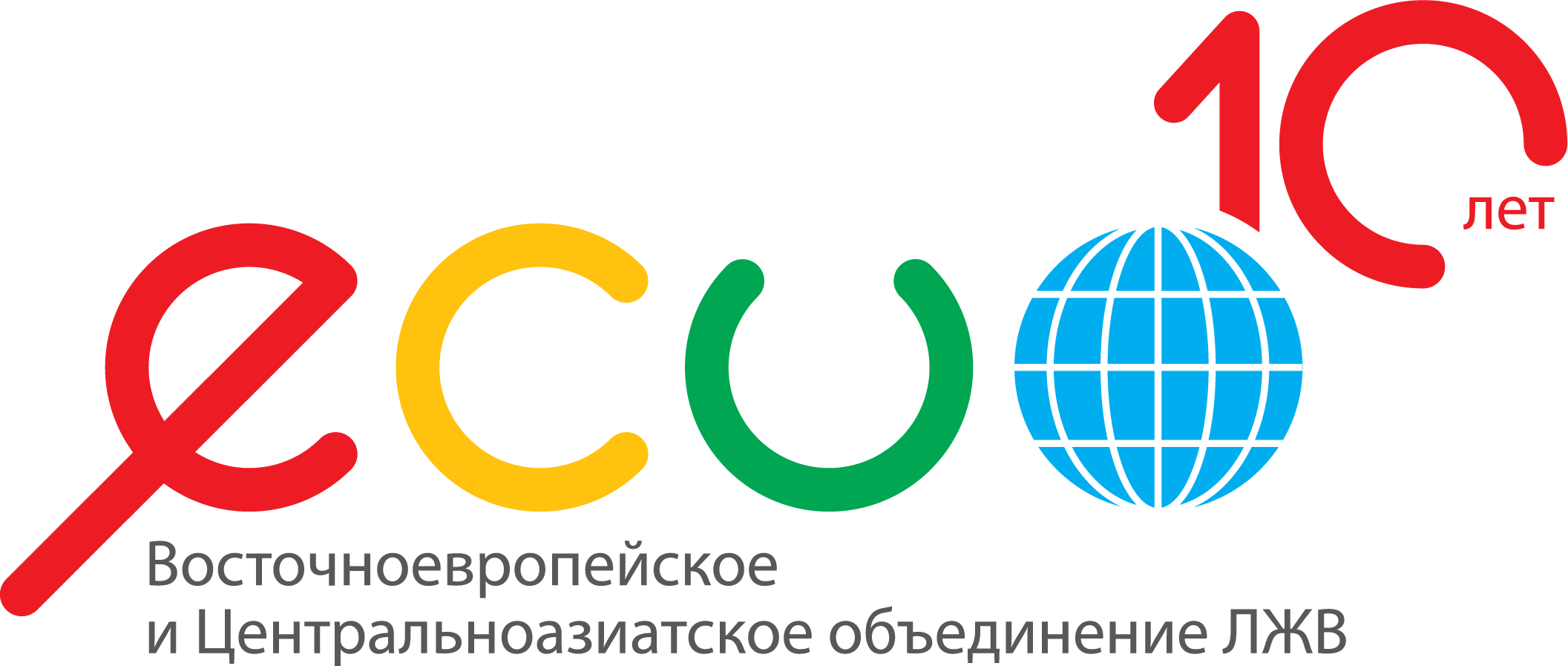 Хронология проекта «Парнерство»
Платформа ВЦО ЛЖВ

Визиты технической помощи

Эксперты РЭГ, техническая помощь

МиО визиты

Визиты финансистов
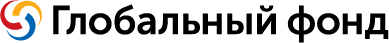 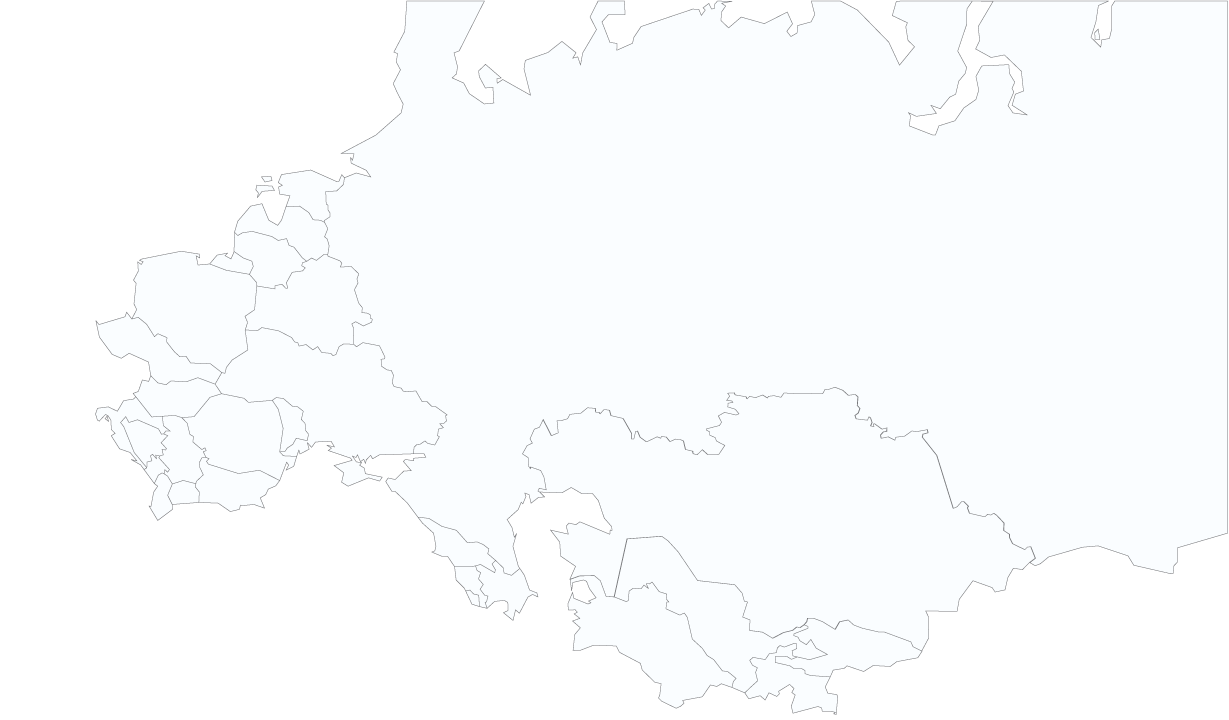 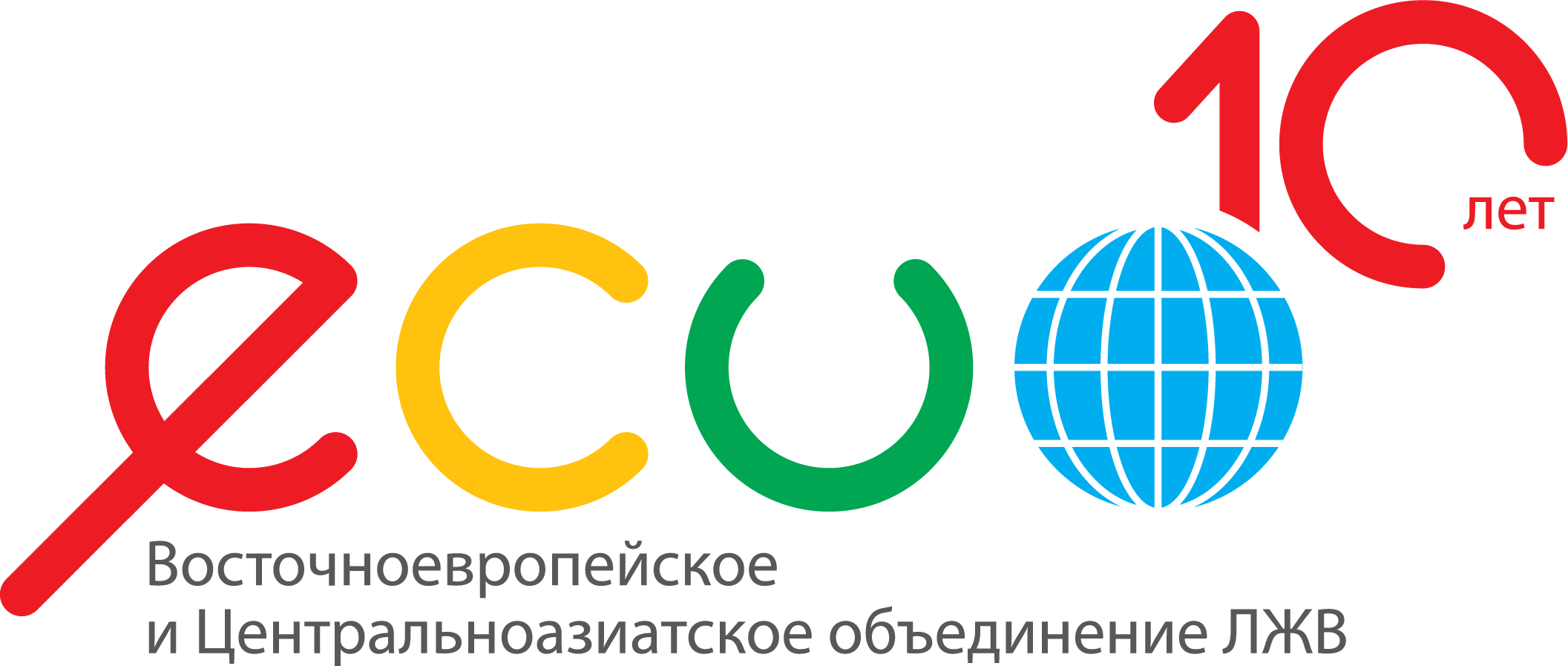 СПАСИБО ЗА ВНИМАНИЕ
Открыты к сотрудничеству:

ecuo.org
mv.ecuo.org
secretariat@ecuo.org
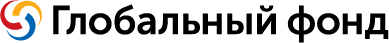